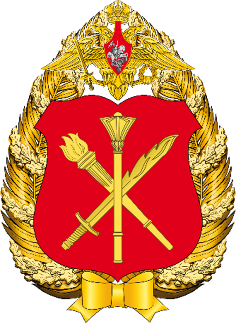 ГЛАВНОЕ ВОЕННО-ПОЛИТИЧЕСКОЕ УПРАВЛЕНИЕ
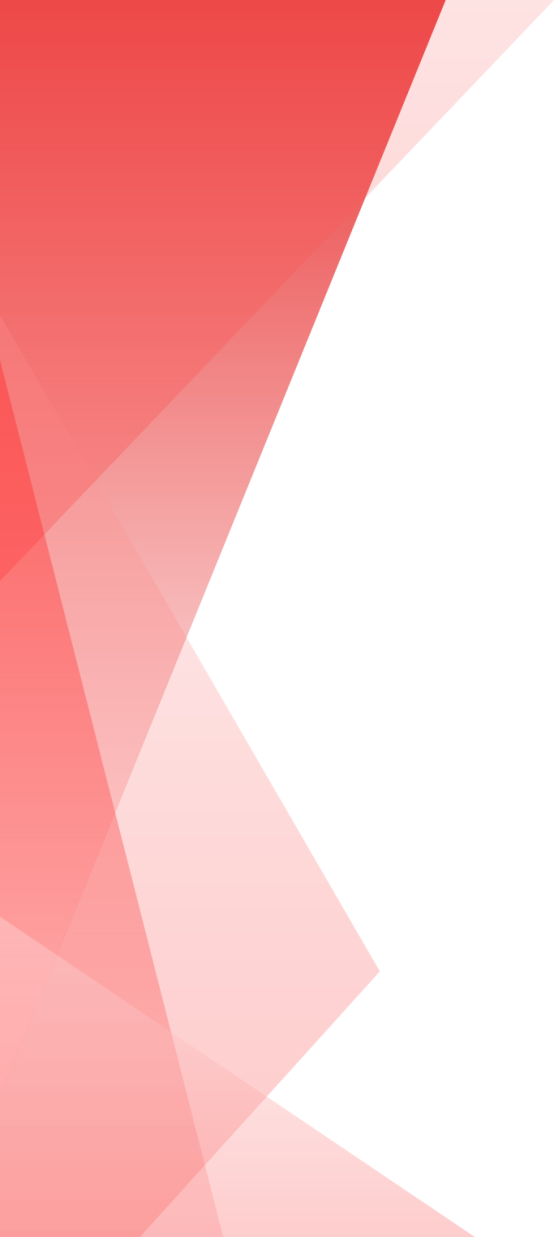 ВООРУЖЕННЫХ СИЛ РОССИЙСКОЙ ФЕДЕРАЦИИ
Военно-исторический диктант
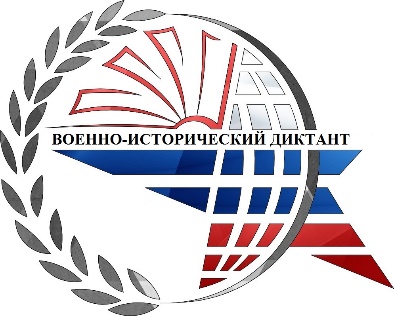 Вопросы диктанта подготовлены профессорско-преподавательским составом Военного университета совместно с Научно-исследовательским институтом (военной истории) Военной академии Генерального штаба Вооруженных Сил Российской Федерации
0:22
0:29
0:10
0:08
0:05
0:01
0:06
0:14
0:43
0:09
0:24
0:23
0:21
1:00
0:57
0:55
0:54
0:45
0:40
0:39
0:38
0:36
0:33
0:17
0:42
0:41
0:18
1:02
0:04
1:05
1:07
0:20
1:21
1:20
1:19
1:18
1:17
1:15
1:14
1:12
1:11
1:10
1:09
1:08
1:04
1:03
1:01
0:56
0:47
0:48
0:50
0:53
0:12
0:52
0:51
0:49
0:34
0:32
0:31
0:30
0:28
0:27
0:11
0:02
0:46
0:35
0:16
0:07
0:00
0:13
1:22
1:13
1:06
0:59
0:58
0:37
0:15
1:30
1:29
1:28
1:27
1:26
1:25
1:24
1:23
1:16
0:44
0:19
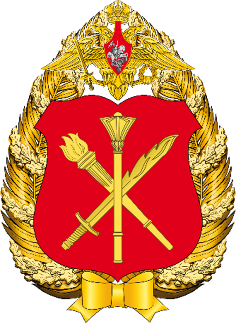 0:26
0:25
0:03
Военно-исторический диктант
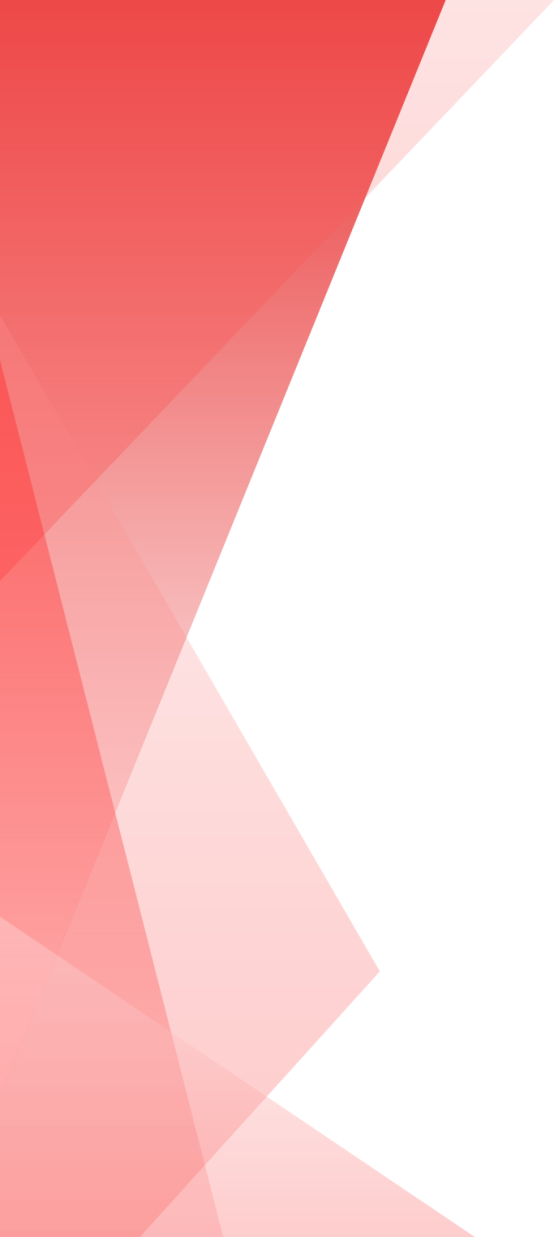 Вопрос 1. Когда были созданы Вооруженные Силы 
Российской Федерации?
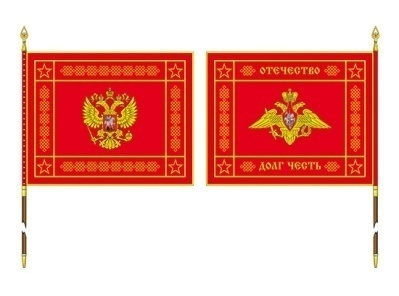 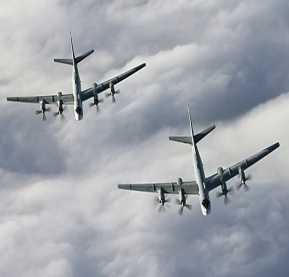 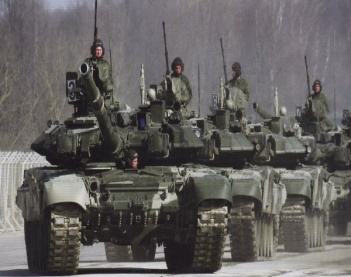 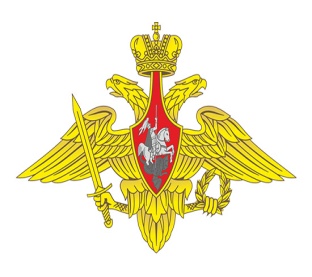 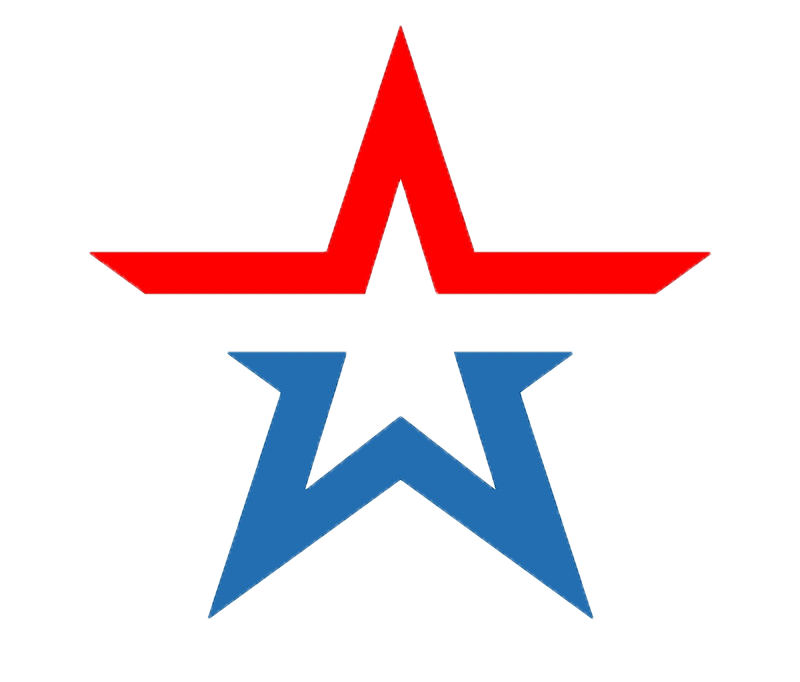 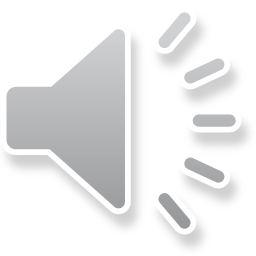 0:22
0:29
0:10
0:08
0:05
0:01
0:06
0:14
0:43
0:09
0:24
0:23
0:21
1:00
0:57
0:55
0:54
0:45
0:40
0:39
0:38
0:36
0:33
0:17
0:42
0:41
0:18
1:02
0:04
1:05
1:07
0:20
1:21
1:20
1:19
1:18
1:17
1:15
1:14
1:12
1:11
1:10
1:09
1:08
1:04
1:03
1:01
0:56
0:47
0:48
0:50
0:53
0:12
0:52
0:51
0:49
0:34
0:32
0:31
0:30
0:28
0:27
0:11
0:02
0:46
0:35
0:16
0:07
0:00
0:13
1:22
1:13
1:06
0:59
0:58
0:37
0:15
1:30
1:29
1:28
1:27
1:26
1:25
1:24
1:23
1:16
0:44
0:19
0:26
0:25
0:03
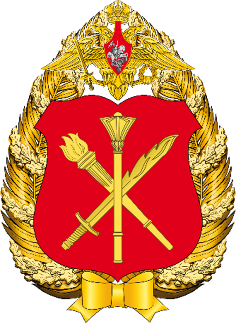 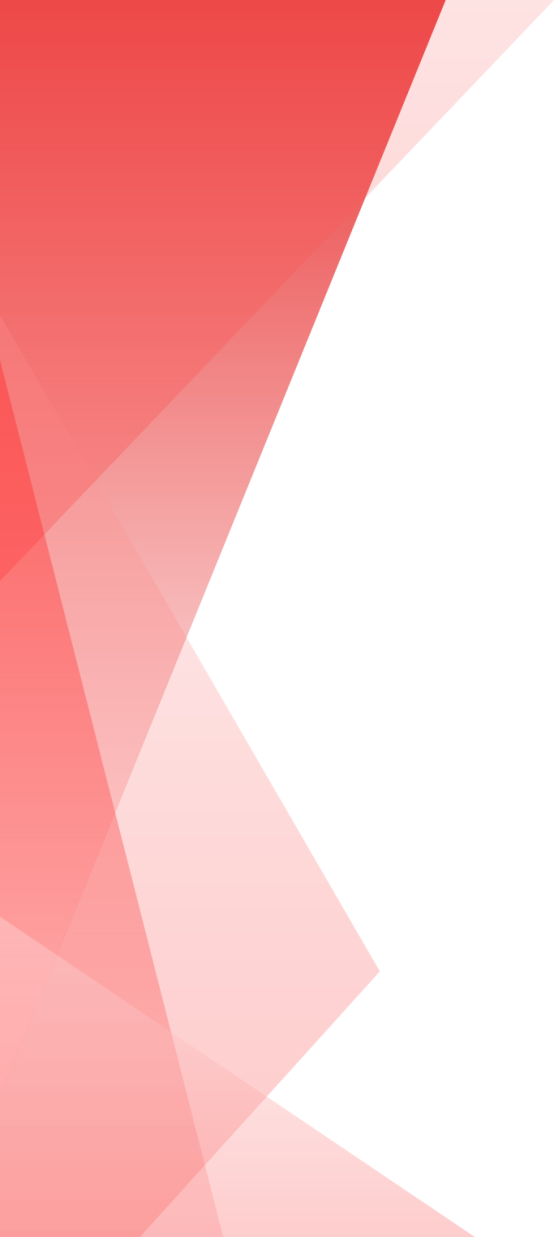 Военно-исторический диктант
Вопрос 2. В каком году был создан и кто является конструктором первого в истории авиации России ранцевого парашюта?
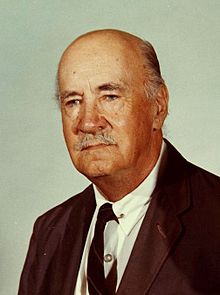 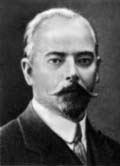 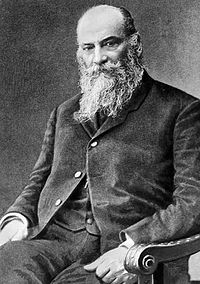 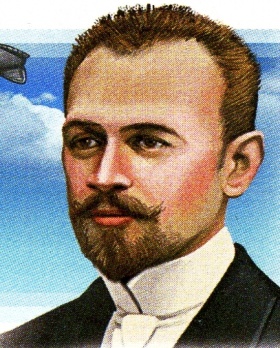 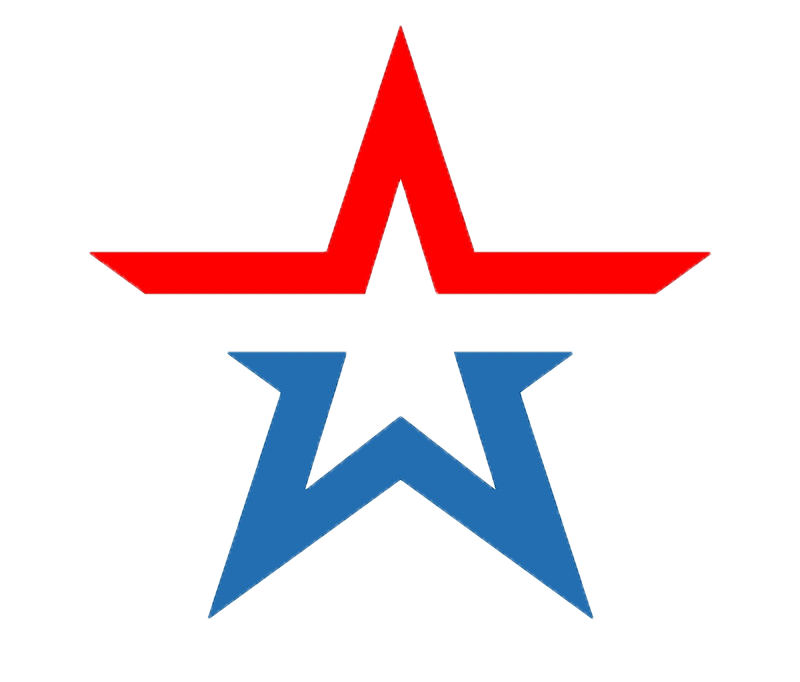 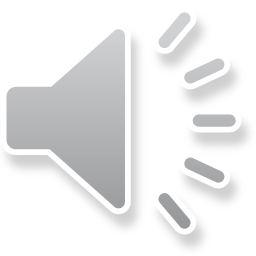 0:22
0:29
0:10
0:08
0:05
0:01
0:06
0:14
0:43
0:09
0:24
0:23
0:21
1:00
0:57
0:55
0:54
0:45
0:40
0:39
0:38
0:36
0:33
0:17
0:42
0:41
0:18
1:02
0:04
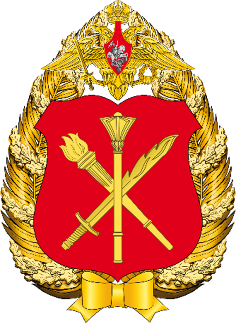 1:05
1:07
0:20
1:21
1:20
1:19
1:18
1:17
1:15
1:14
1:12
1:11
1:10
1:09
1:08
1:04
1:03
1:01
0:56
0:47
0:48
0:50
0:53
0:12
0:52
0:51
0:49
0:34
0:32
0:31
0:30
0:28
0:27
0:11
0:02
0:46
0:35
0:16
0:07
0:00
0:13
1:22
1:13
1:06
0:59
0:58
0:37
0:15
1:30
1:29
1:28
1:27
1:26
1:25
1:24
1:23
1:16
0:44
0:19
0:26
0:25
0:03
Военно-исторический диктант
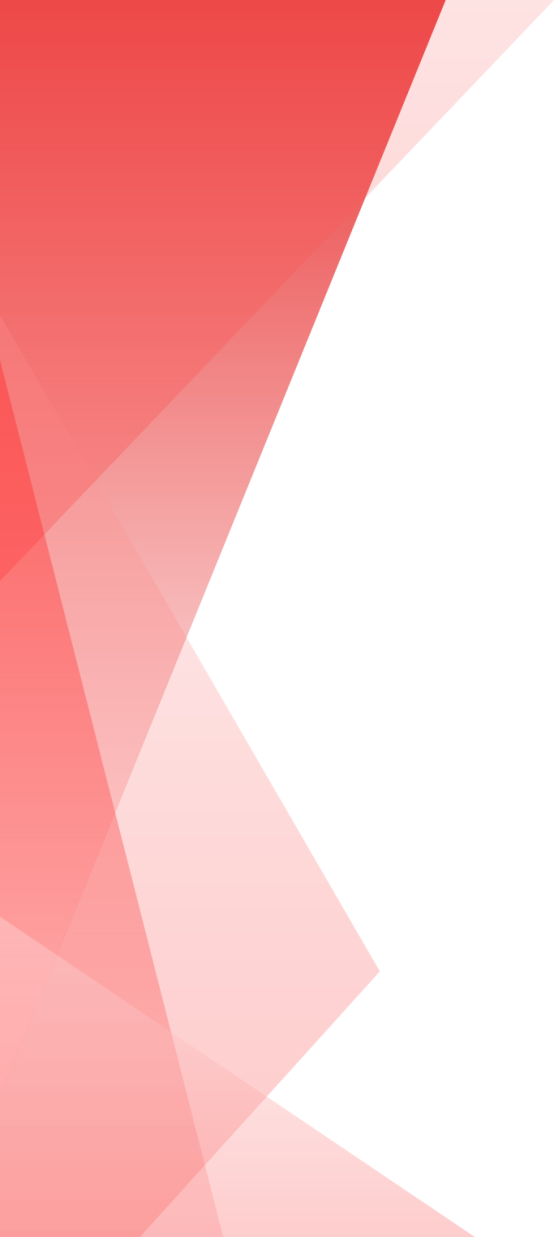 Вопрос 3. Об этом сражении спустя много лет великий русский полководец А.В. Суворов в порыве откровенности не раз признавался, что на подобное «… можно было решиться только один раз в жизни …». О каком сражении идет речь?
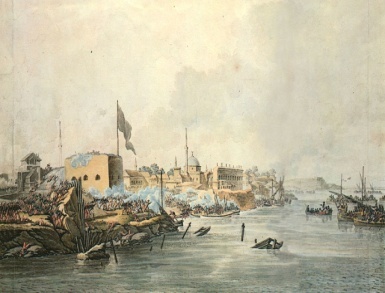 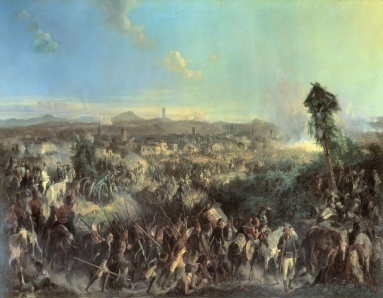 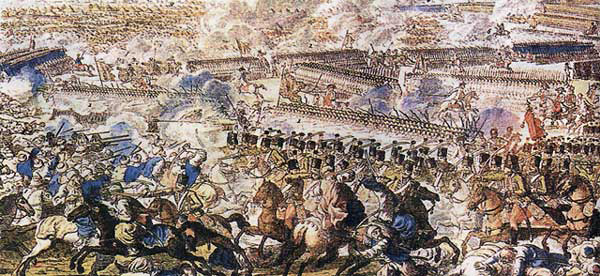 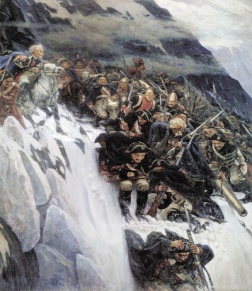 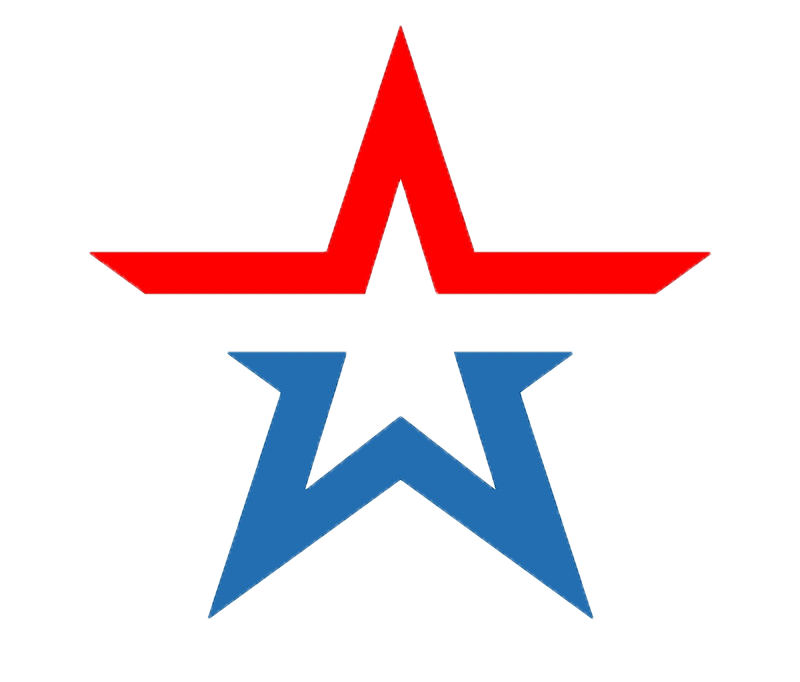 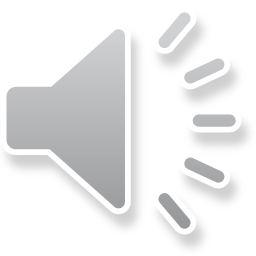 0:22
0:29
0:10
0:08
0:05
0:01
0:06
0:14
0:43
0:09
0:24
0:23
0:21
1:00
0:57
0:55
0:54
0:45
0:40
0:39
0:38
0:36
0:33
0:17
0:42
0:41
0:18
1:02
0:04
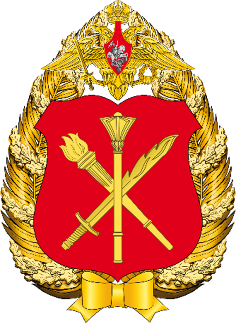 1:05
1:07
0:20
1:21
1:20
1:19
1:18
1:17
1:15
1:14
1:12
1:11
1:10
1:09
1:08
1:04
1:03
1:01
0:56
0:47
0:48
0:50
0:53
0:12
0:52
0:51
0:49
0:34
0:32
0:31
0:30
0:28
0:27
0:11
0:02
0:46
0:35
0:16
0:07
0:00
0:13
1:22
1:13
1:06
0:59
0:58
0:37
0:15
1:30
1:29
1:28
1:27
1:26
1:25
1:24
1:23
1:16
0:44
0:19
0:26
0:25
0:03
Военно-исторический диктант
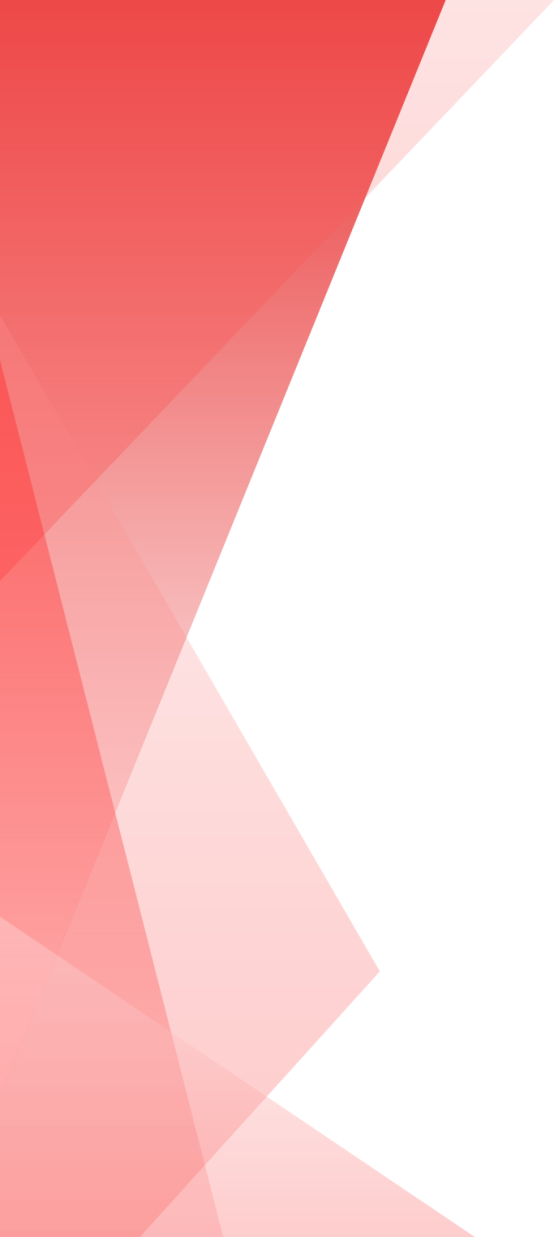 Вопрос 4. Кто из советских летчиков–истребителей послужил прототипом для командира эскадрильи майора Титаренко                               из художественного фильма «В бой идут одни старики»?
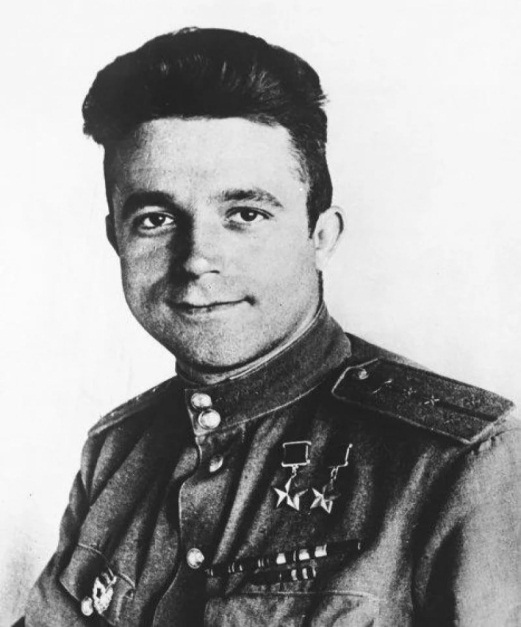 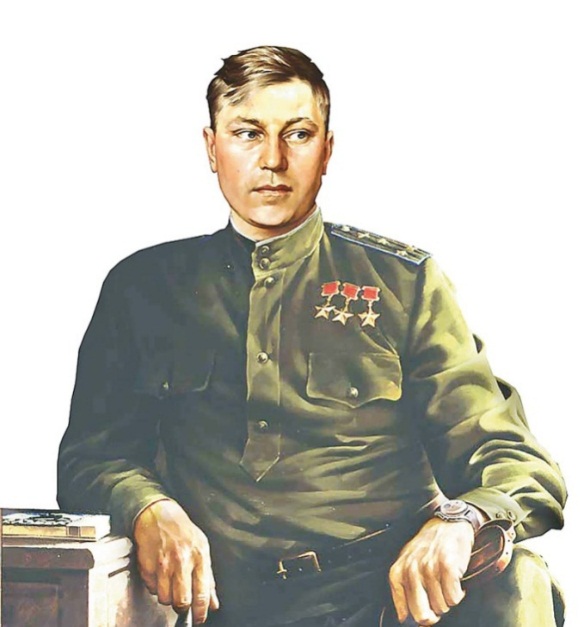 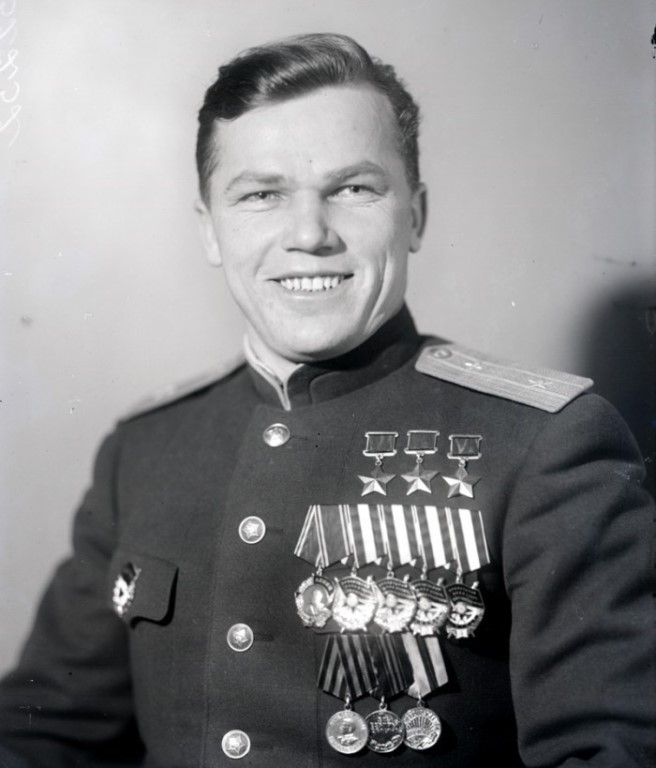 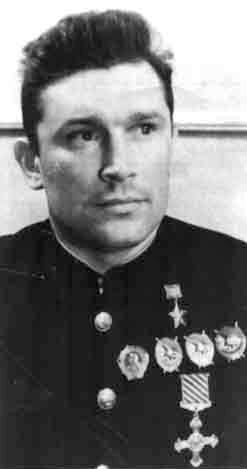 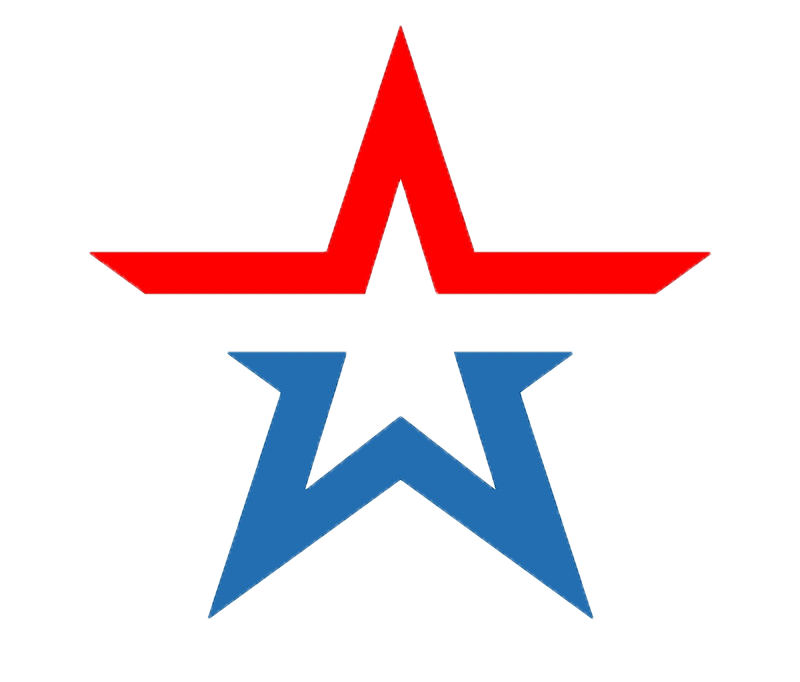 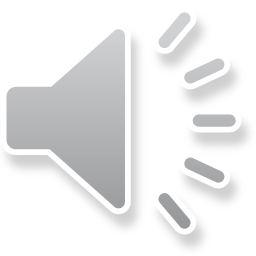 0:22
0:29
0:10
0:08
0:05
0:01
0:06
0:14
0:43
0:09
0:24
0:23
0:21
1:00
0:57
0:55
0:54
0:45
0:40
0:39
0:38
0:36
0:33
0:17
0:42
0:41
0:18
1:02
0:04
1:05
1:07
0:20
1:21
1:20
1:19
1:18
1:17
1:15
1:14
1:12
1:11
1:10
1:09
1:08
1:04
1:03
1:01
0:56
0:47
0:48
0:50
0:53
0:12
0:52
0:51
0:49
0:34
0:32
0:31
0:30
0:28
0:27
0:11
0:02
0:46
0:35
0:16
0:07
0:00
0:13
1:22
1:13
1:06
0:59
0:58
0:37
0:15
1:30
1:29
1:28
1:27
1:26
1:25
1:24
1:23
1:16
0:44
0:19
0:26
0:25
0:03
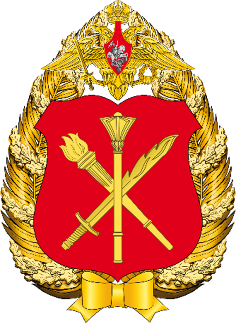 Военно-исторический диктант
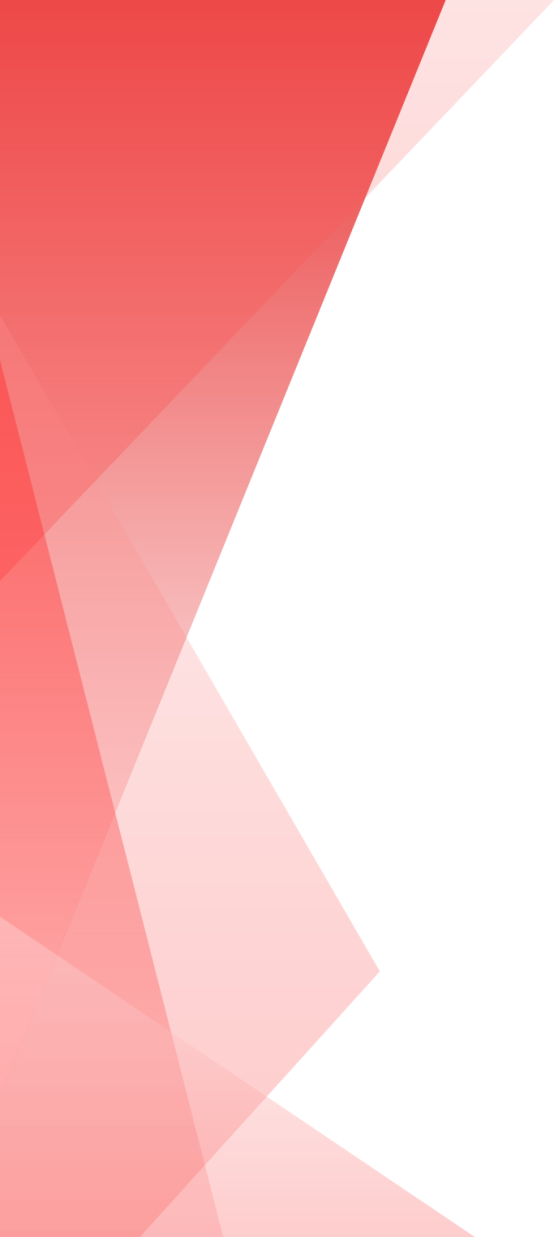 Вопрос 5. Назовите годы нахождения советских войск 
в Демократической Республике Афганистан?
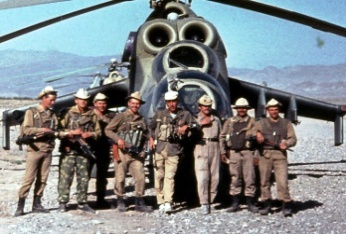 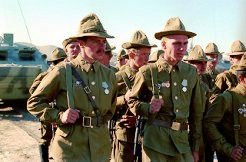 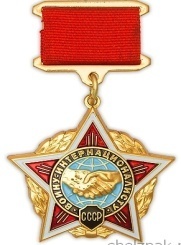 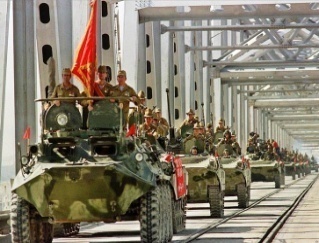 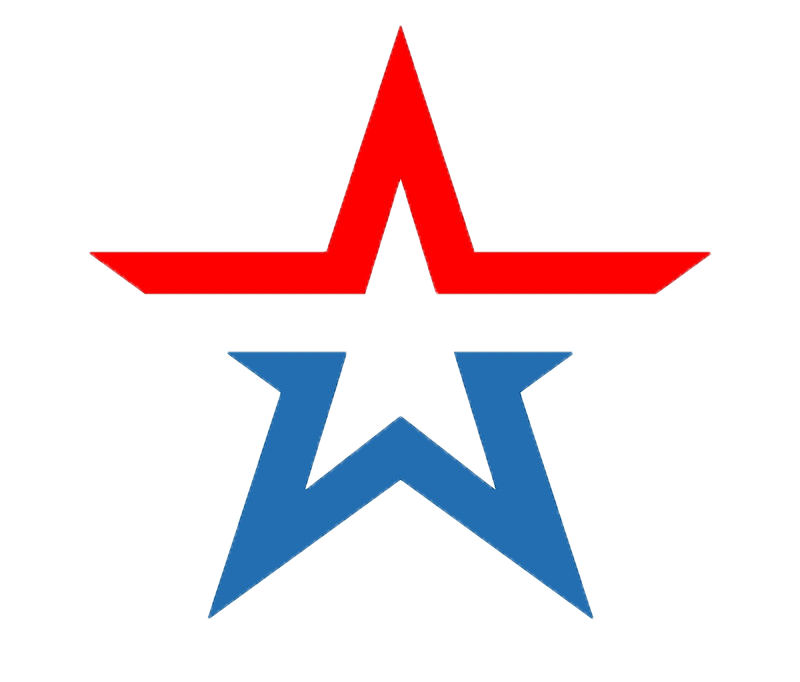 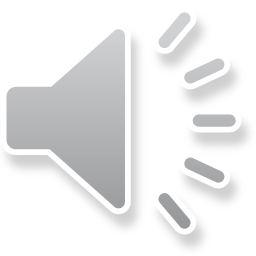 0:22
0:29
0:10
0:08
0:05
0:01
0:06
0:14
0:43
0:09
0:24
0:23
0:21
1:00
0:57
0:55
0:54
0:45
0:40
0:39
0:38
0:36
0:33
0:17
0:42
0:41
0:18
1:02
0:04
1:05
1:07
0:20
1:21
1:20
1:19
1:18
1:17
1:15
1:14
1:12
1:11
1:10
1:09
1:08
1:04
1:03
1:01
0:56
0:47
0:48
0:50
0:53
0:12
0:52
0:51
0:49
0:34
0:32
0:31
0:30
0:28
0:27
0:11
0:02
0:46
0:35
0:16
0:07
0:00
0:13
1:22
1:13
1:06
0:59
0:58
0:37
0:15
1:30
1:29
1:28
1:27
1:26
1:25
1:24
1:23
1:16
0:44
0:19
0:26
0:25
0:03
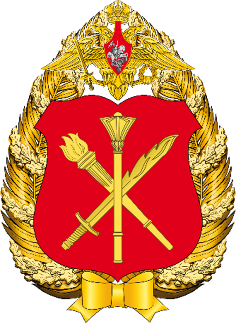 Военно-исторический диктант
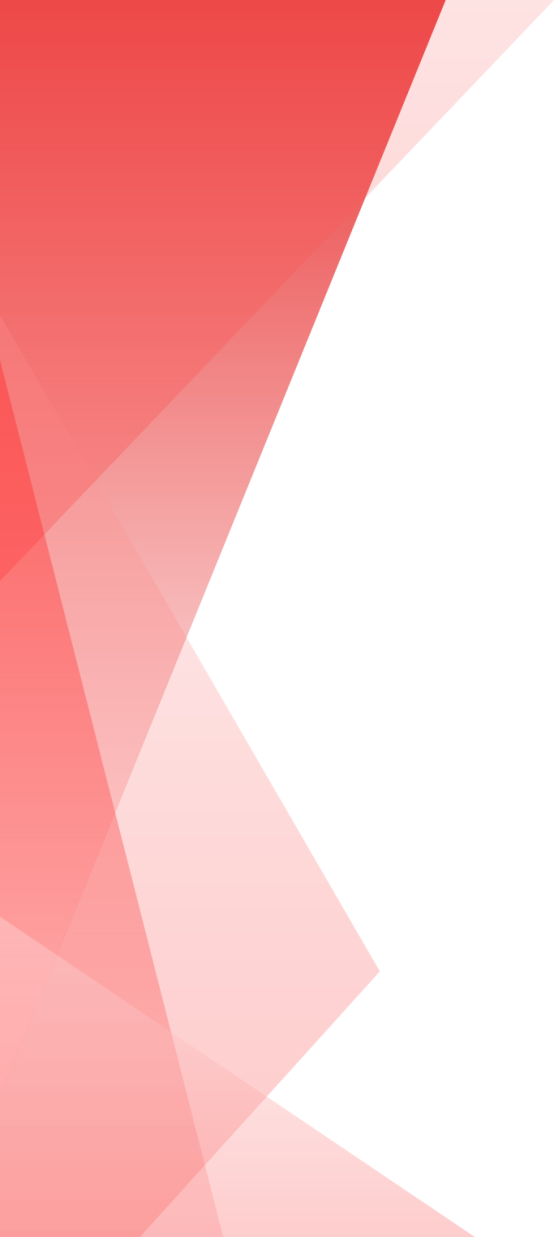 Вопрос 6. Кому из политруков принадлежат слова «Велика Россия,                    а отступать некуда, позади Москва!»?
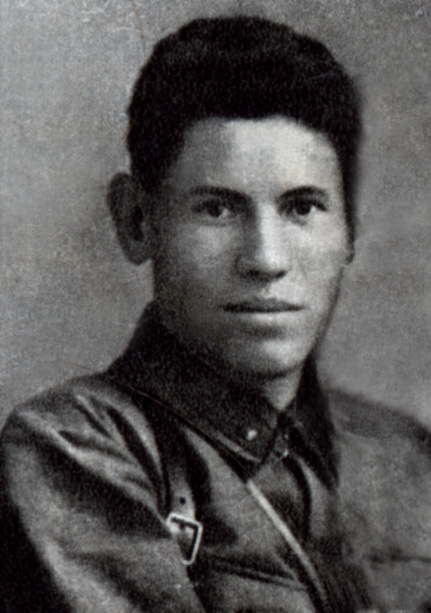 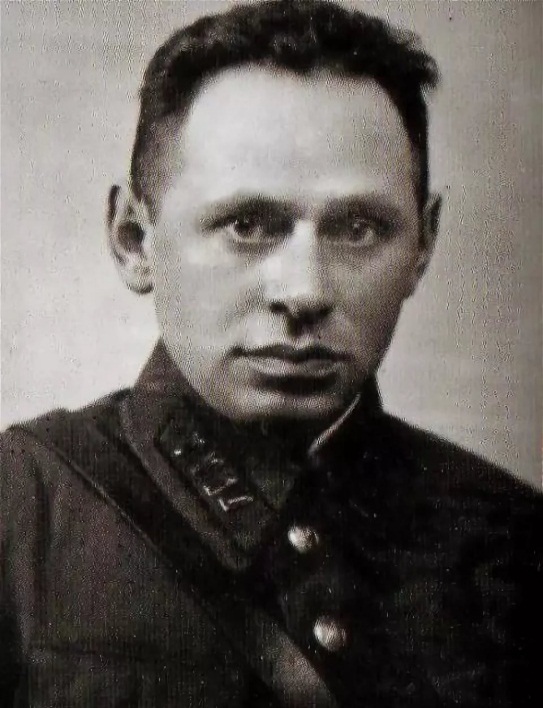 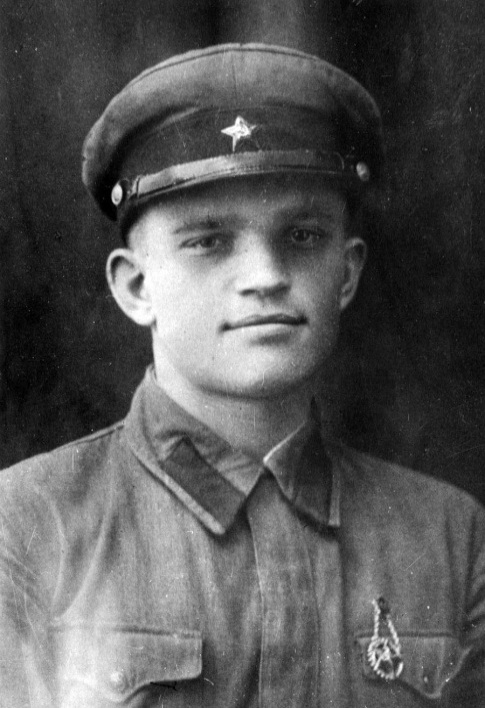 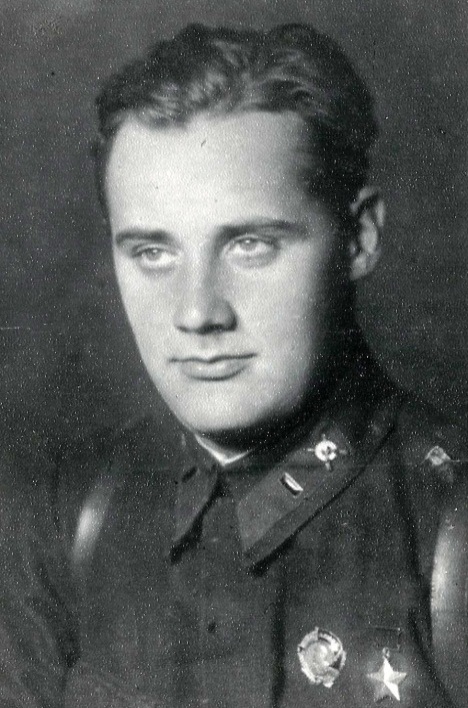 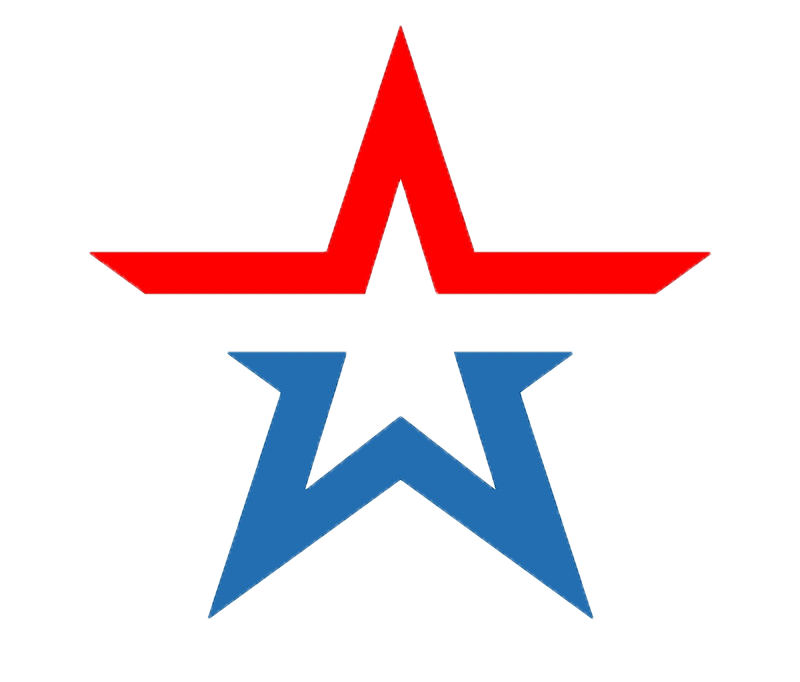 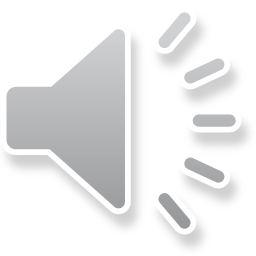 0:22
0:29
0:10
0:08
0:05
0:01
0:06
0:14
0:43
0:09
0:24
0:23
0:21
1:00
0:57
0:55
0:54
0:45
0:40
0:39
0:38
0:36
0:33
0:17
0:42
0:41
0:18
1:02
0:04
1:05
1:07
0:20
1:21
1:20
1:19
1:18
1:17
1:15
1:14
1:12
1:11
1:10
1:09
1:08
1:04
1:03
1:01
0:56
0:47
0:48
0:50
0:53
0:12
0:52
0:51
0:49
0:34
0:32
0:31
0:30
0:28
0:27
0:11
0:02
0:46
0:35
0:16
0:07
0:00
0:13
1:22
1:13
1:06
0:59
0:58
0:37
0:15
1:30
1:29
1:28
1:27
1:26
1:25
1:24
1:23
1:16
0:44
0:19
0:26
0:25
0:03
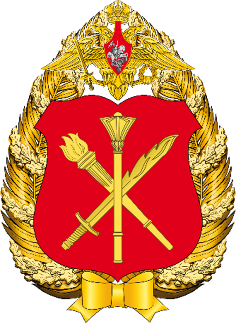 Военно-исторический диктант
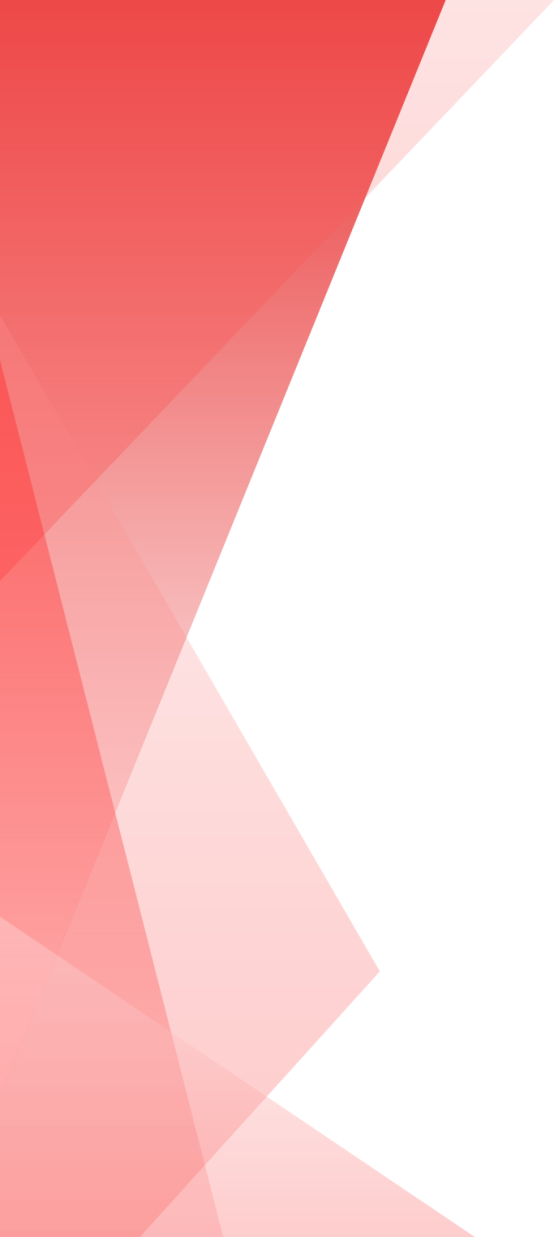 Вопрос 7. В годы Северной войны (1700-1721 гг.) победу в этом сражении русский император Петр I (Великий) назвал «… матерью Полтавской баталии …». О каком сражении идет речь?
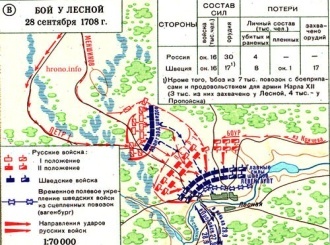 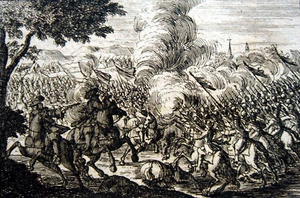 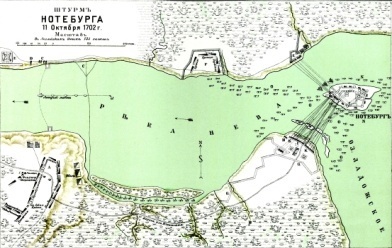 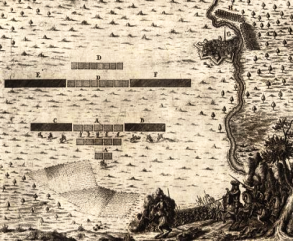 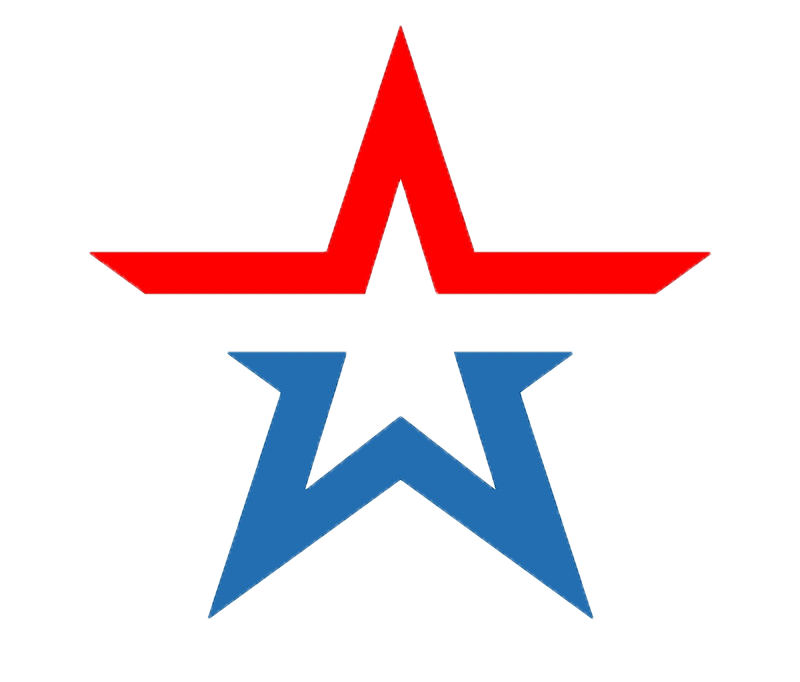 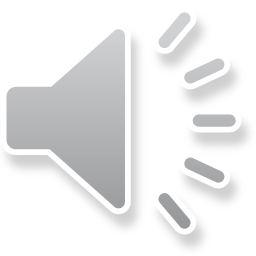 0:22
0:29
0:10
0:08
0:05
0:01
0:06
0:14
0:43
0:09
0:24
0:23
0:21
1:00
0:57
0:55
0:54
0:45
0:40
0:39
0:38
0:36
0:33
0:17
0:42
0:41
0:18
1:02
0:04
1:05
1:07
0:20
1:21
1:20
1:19
1:18
1:17
1:15
1:14
1:12
1:11
1:10
1:09
1:08
1:04
1:03
1:01
0:56
0:47
0:48
0:50
0:53
0:12
0:52
0:51
0:49
0:34
0:32
0:31
0:30
0:28
0:27
0:11
0:02
0:46
0:35
0:16
0:07
0:00
0:13
1:22
1:13
1:06
0:59
0:58
0:37
0:15
1:30
1:29
1:28
1:27
1:26
1:25
1:24
1:23
1:16
0:44
0:19
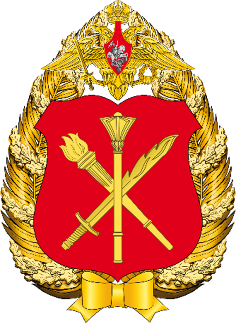 0:26
0:25
0:03
Военно-исторический диктант
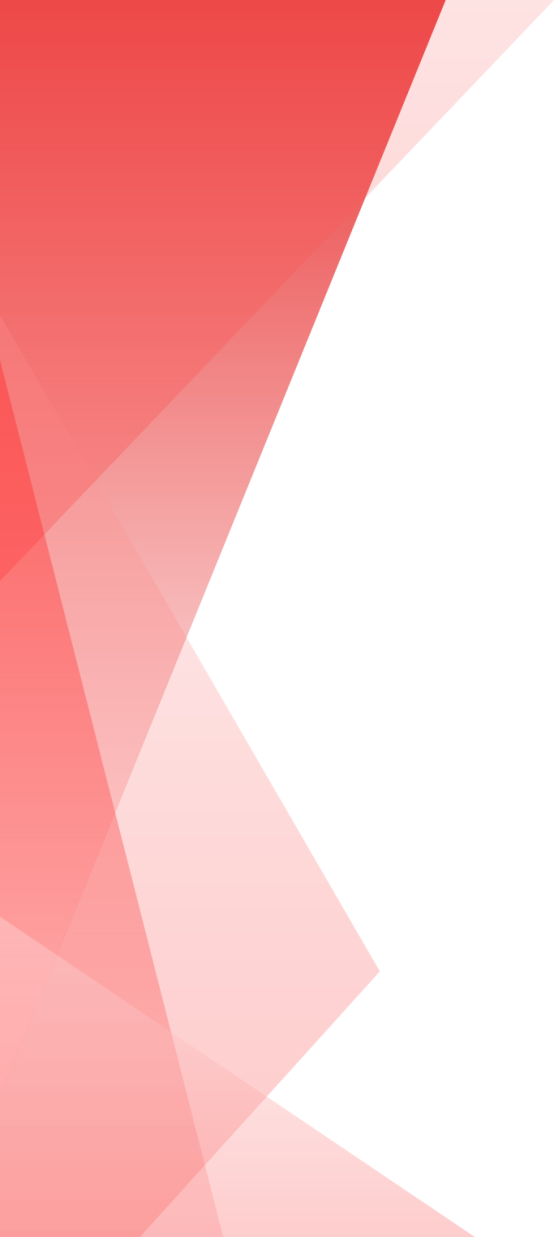 Вопрос 8. Русский полководец, ставший первым полным кавалером ордена Святого Георгия?
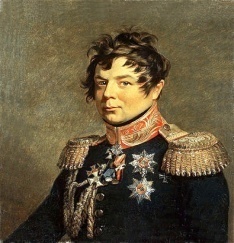 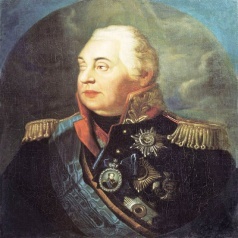 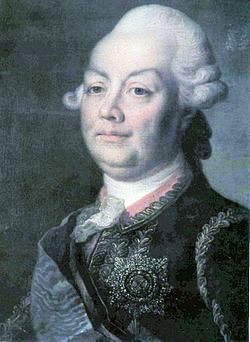 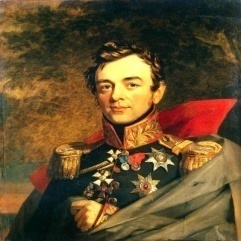 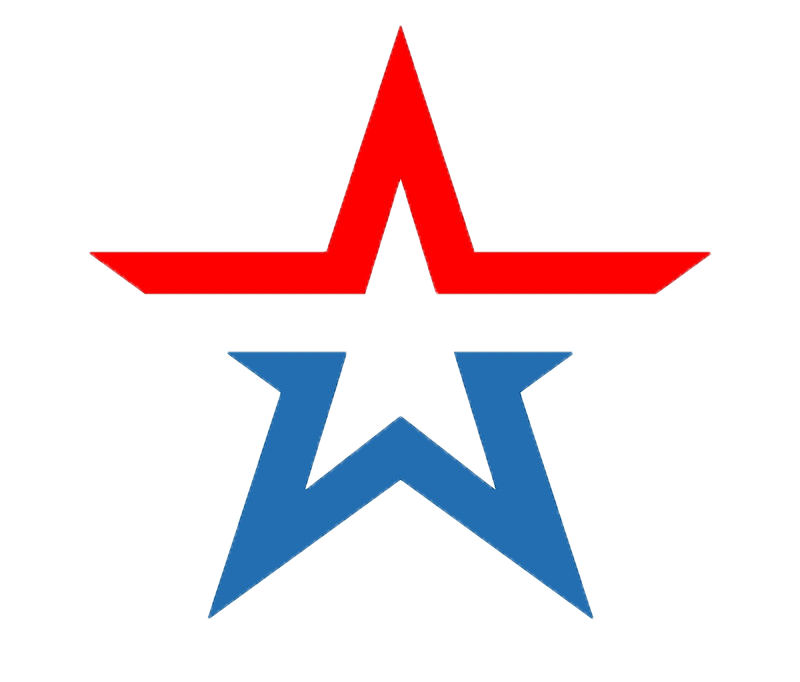 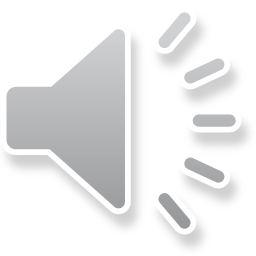 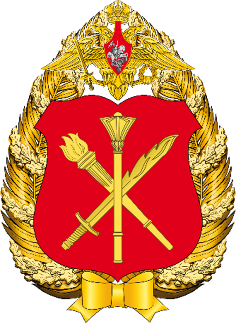 0:22
0:29
0:10
0:08
0:05
0:01
0:06
0:14
0:43
0:09
0:24
0:23
0:21
1:00
0:57
0:55
0:54
0:45
0:40
0:39
0:38
0:36
0:33
0:17
0:42
0:41
0:18
1:02
0:04
1:05
1:07
0:20
1:21
1:20
1:19
1:18
1:17
1:15
1:14
1:12
1:11
1:10
1:09
1:08
1:04
1:03
1:01
0:56
0:47
0:48
0:50
0:53
0:12
0:52
0:51
0:49
0:34
0:32
0:31
0:30
0:28
0:27
0:11
0:02
0:46
0:35
0:16
0:07
0:00
0:13
1:22
1:13
1:06
0:59
0:58
0:37
0:15
1:30
1:29
1:28
1:27
1:26
1:25
1:24
1:23
1:16
0:44
0:19
0:26
0:25
0:03
Военно-исторический диктант
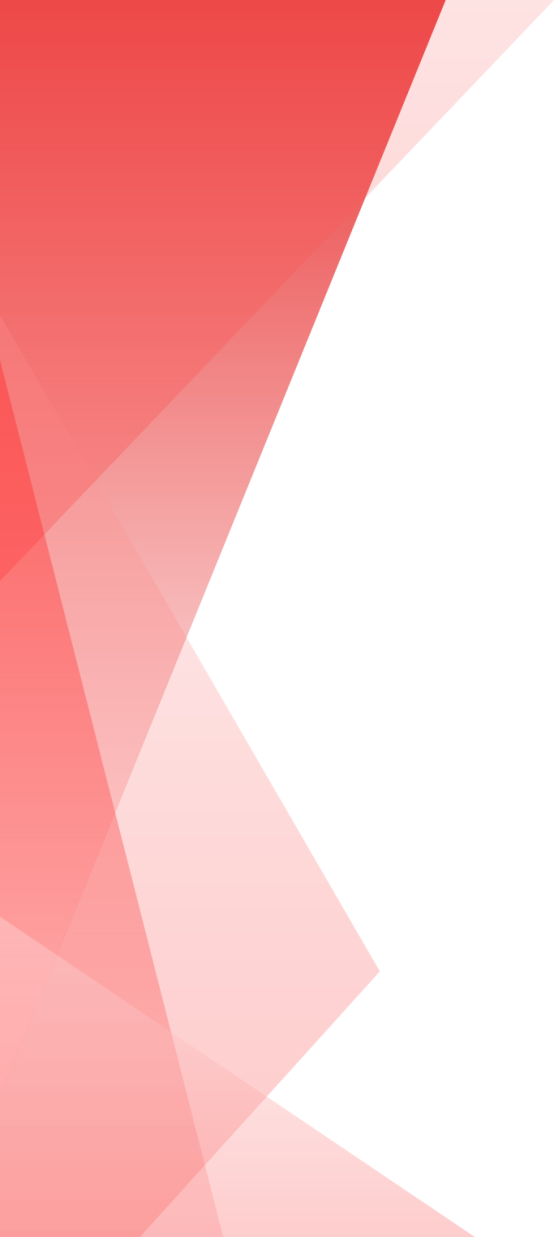 Вопрос 9. В каком году произошел «Карибский кризис» в котором, 
в ходе проведения операции «Анадырь», приняли участие советские военнослужащие?
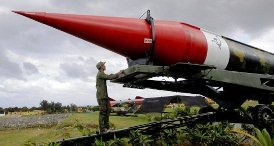 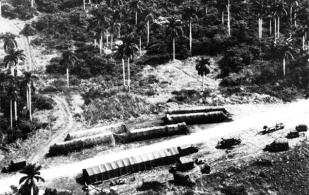 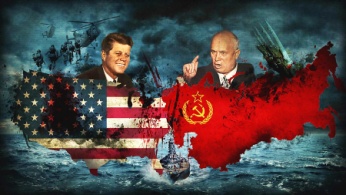 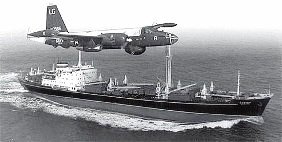 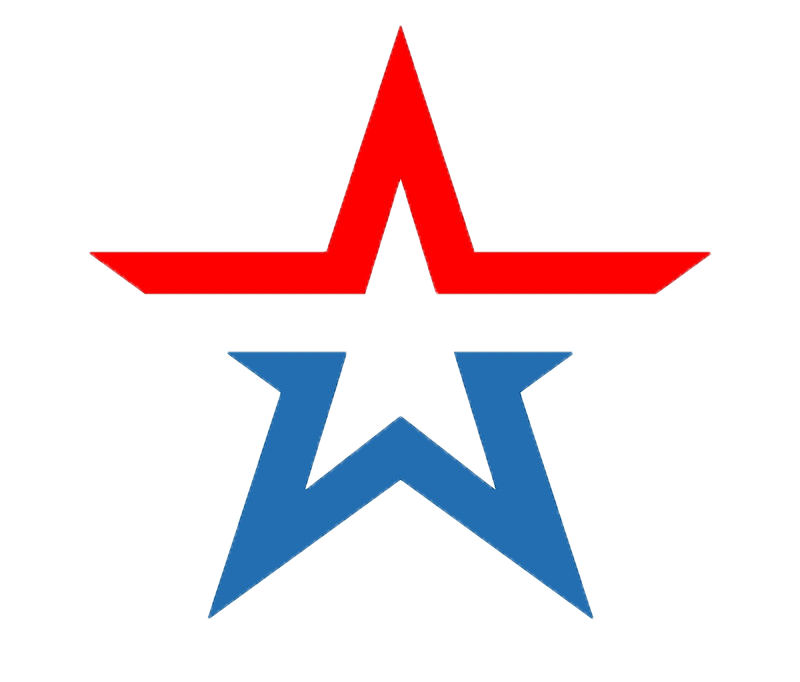 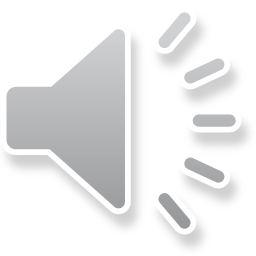 0:22
0:29
0:10
0:08
0:05
0:01
0:06
0:14
0:43
0:09
0:24
0:23
0:21
1:00
0:57
0:55
0:54
0:45
0:40
0:39
0:38
0:36
0:33
0:17
0:42
0:41
0:18
1:02
0:04
1:05
1:07
0:20
1:21
1:20
1:19
1:18
1:17
1:15
1:14
1:12
1:11
1:10
1:09
1:08
1:04
1:03
1:01
0:56
0:47
0:48
0:50
0:53
0:12
0:52
0:51
0:49
0:34
0:32
0:31
0:30
0:28
0:27
0:11
0:02
0:46
0:35
0:16
0:07
0:00
0:13
1:22
1:13
1:06
0:59
0:58
0:37
0:15
1:30
1:29
1:28
1:27
1:26
1:25
1:24
1:23
1:16
0:44
0:19
0:26
0:25
0:03
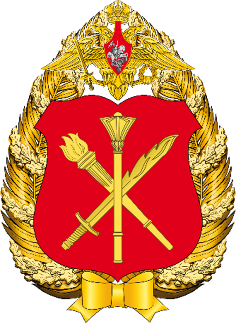 Военно-исторический диктант
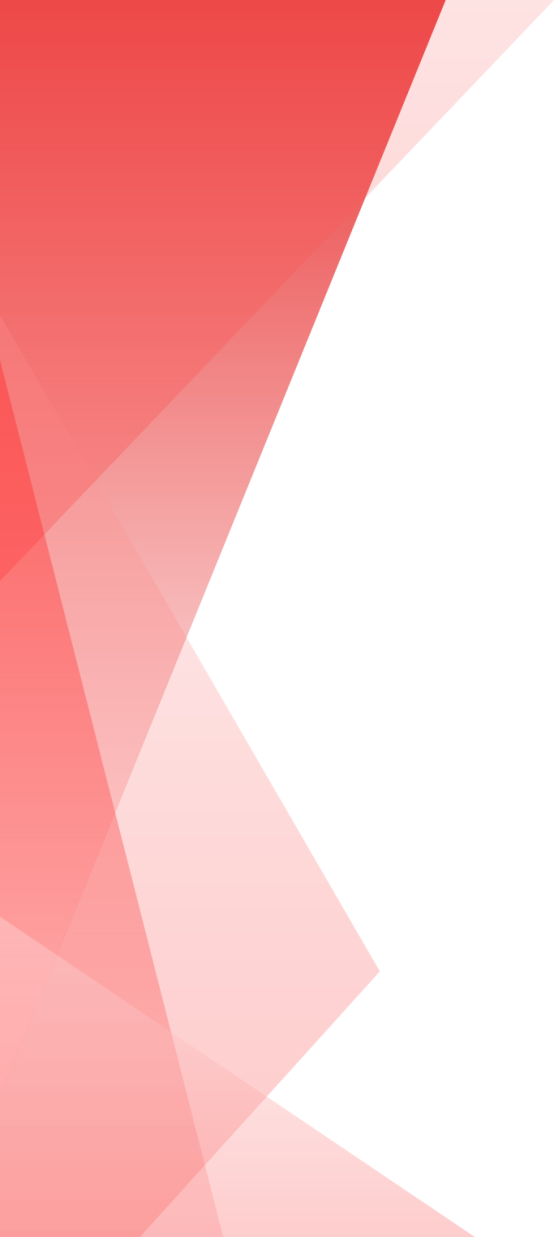 Вопрос 10. Кто из русских ученых изобрел противогаз?
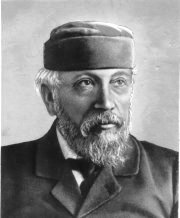 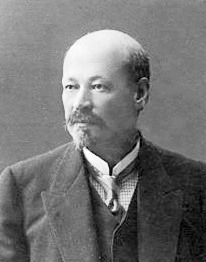 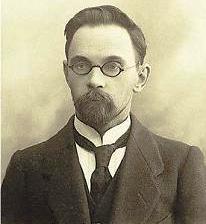 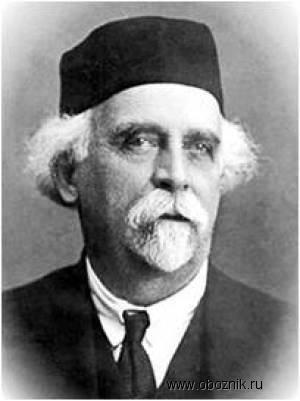 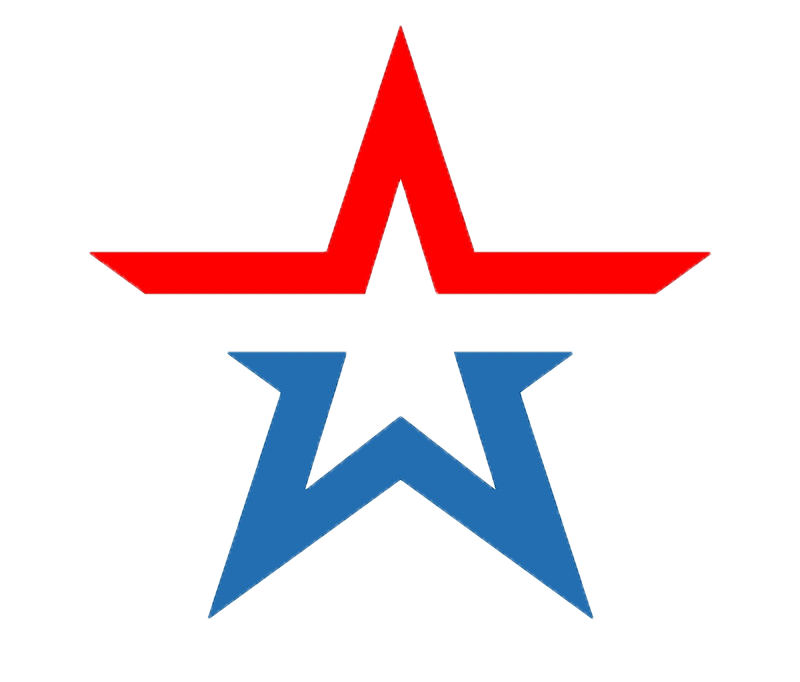 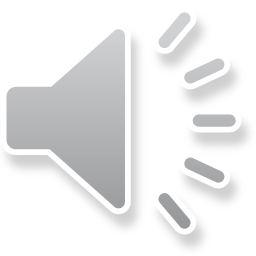 0:22
0:29
0:10
0:08
0:05
0:01
0:06
0:14
0:43
0:09
0:24
0:23
0:21
1:00
0:57
0:55
0:54
0:45
0:40
0:39
0:38
0:36
0:33
0:17
0:42
0:41
0:18
1:02
0:04
1:05
1:07
0:20
1:21
1:20
1:19
1:18
1:17
1:15
1:14
1:12
1:11
1:10
1:09
1:08
1:04
1:03
1:01
0:56
0:47
0:48
0:50
0:53
0:12
0:52
0:51
0:49
0:34
0:32
0:31
0:30
0:28
0:27
0:11
0:02
0:46
0:35
0:16
0:07
0:00
0:13
1:22
1:13
1:06
0:59
0:58
0:37
0:15
1:30
1:29
1:28
1:27
1:26
1:25
1:24
1:23
1:16
0:44
0:19
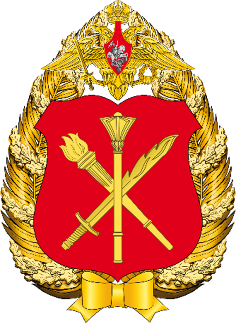 0:26
0:25
0:03
Военно-исторический диктант
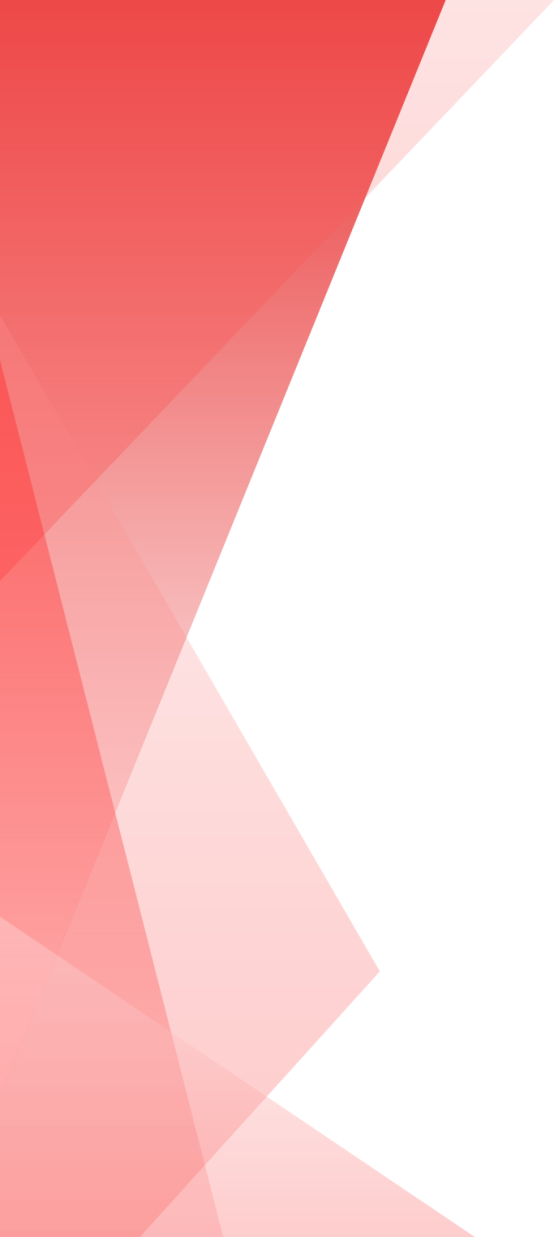 Вопрос 11. Какое неофициальное название имело  подразделение ГРУ ГШ ВС СССР, которое комплектовалось из представителей среднеазиатских республик?
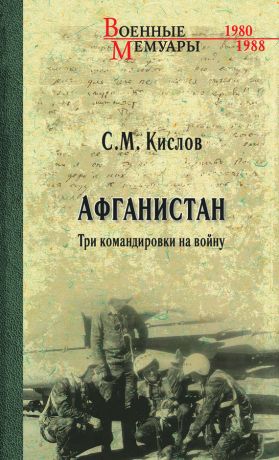 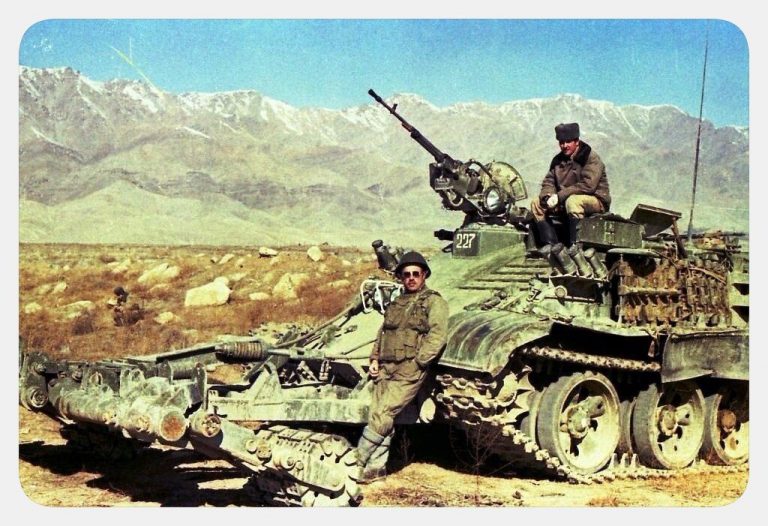 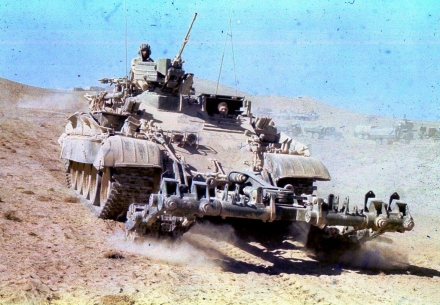 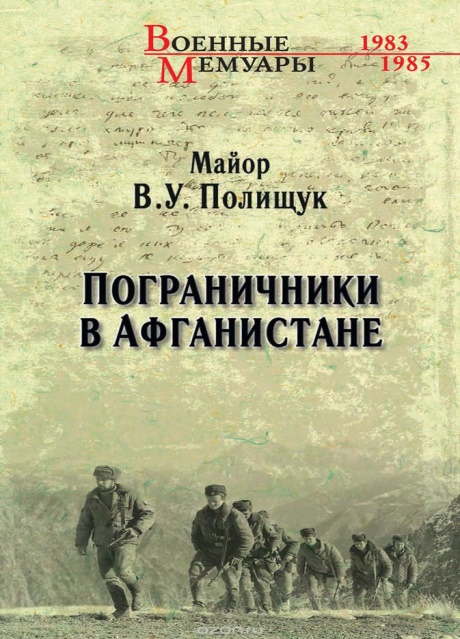 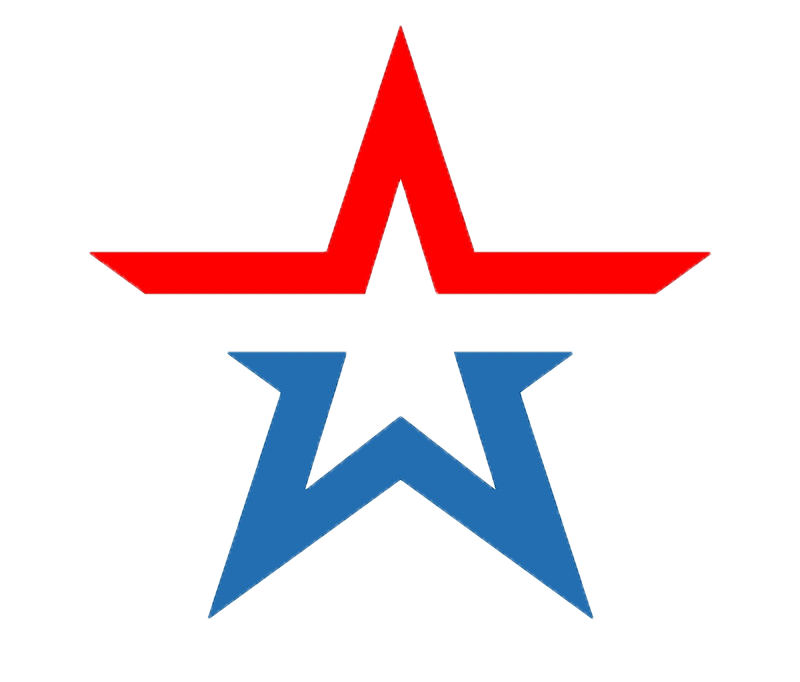 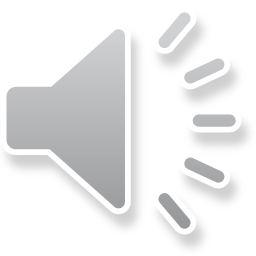 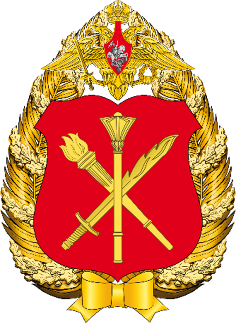 0:22
0:29
0:10
0:08
0:05
0:01
0:06
0:14
0:43
0:09
0:24
0:23
0:21
1:00
0:57
0:55
0:54
0:45
0:40
0:39
0:38
0:36
0:33
0:17
0:42
0:41
0:18
1:02
0:04
1:05
1:07
0:20
1:21
1:20
1:19
1:18
1:17
1:15
1:14
1:12
1:11
1:10
1:09
1:08
1:04
1:03
1:01
0:56
0:47
0:48
0:50
0:53
0:12
0:52
0:51
0:49
0:34
0:32
0:31
0:30
0:28
0:27
0:11
0:02
0:46
0:35
0:16
0:07
0:00
0:13
1:22
1:13
1:06
0:59
0:58
0:37
0:15
1:30
1:29
1:28
1:27
1:26
1:25
1:24
1:23
1:16
0:44
0:19
0:26
0:25
0:03
Военно-исторический диктант
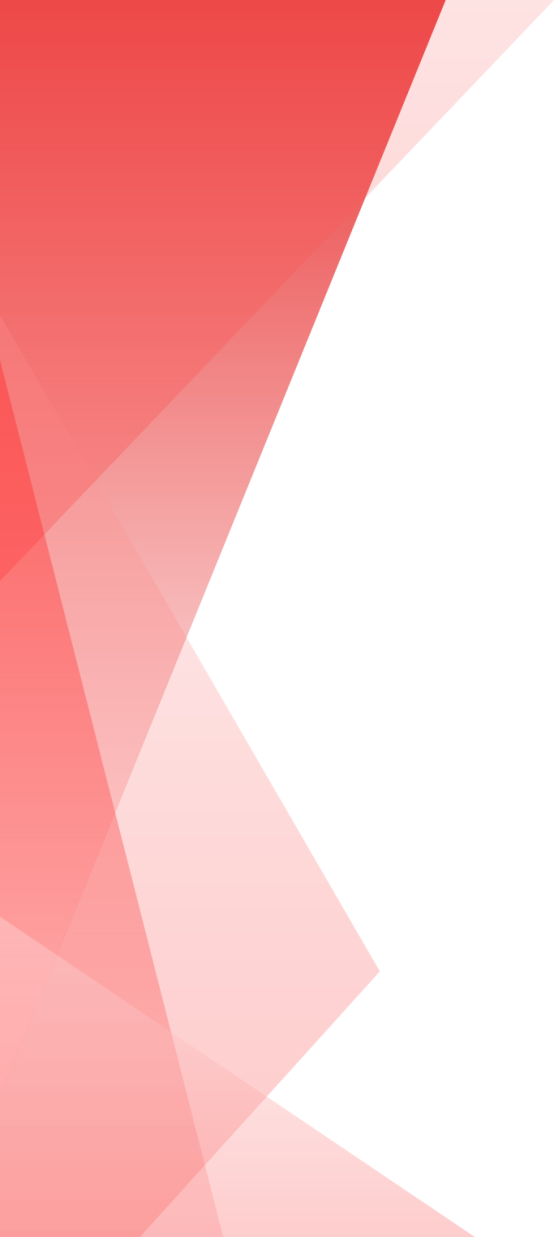 Вопрос 12. Кто первым был удостоен звания Героя Российской Федерации  в ходе боевых действий против террористических формирований в Сирийской Арабской Республике?
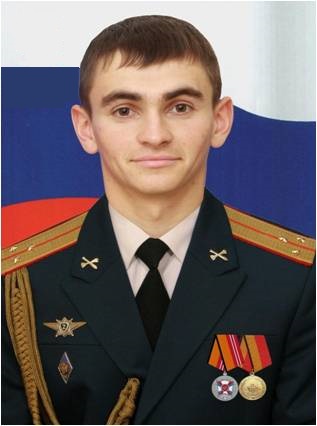 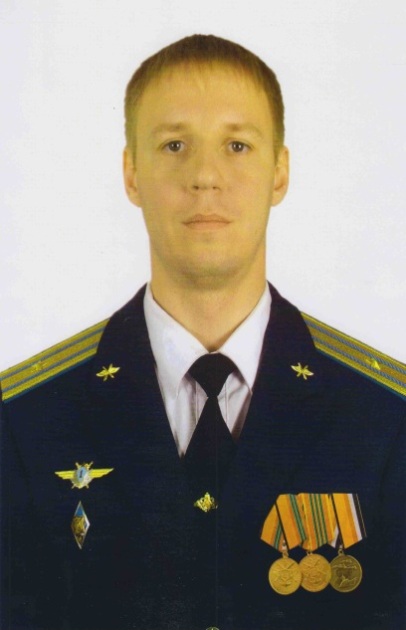 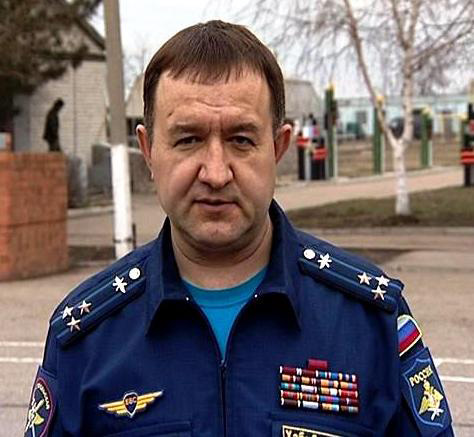 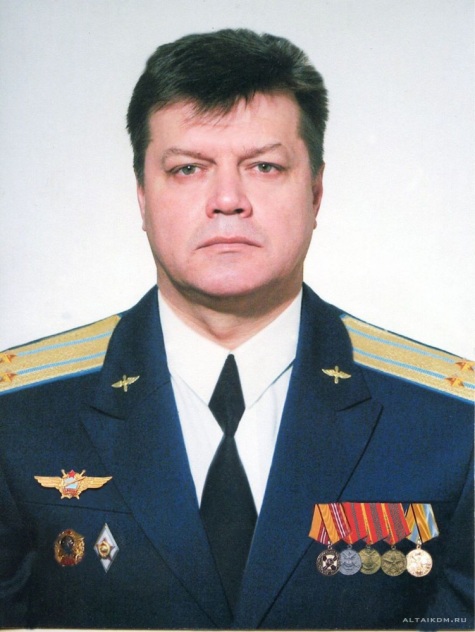 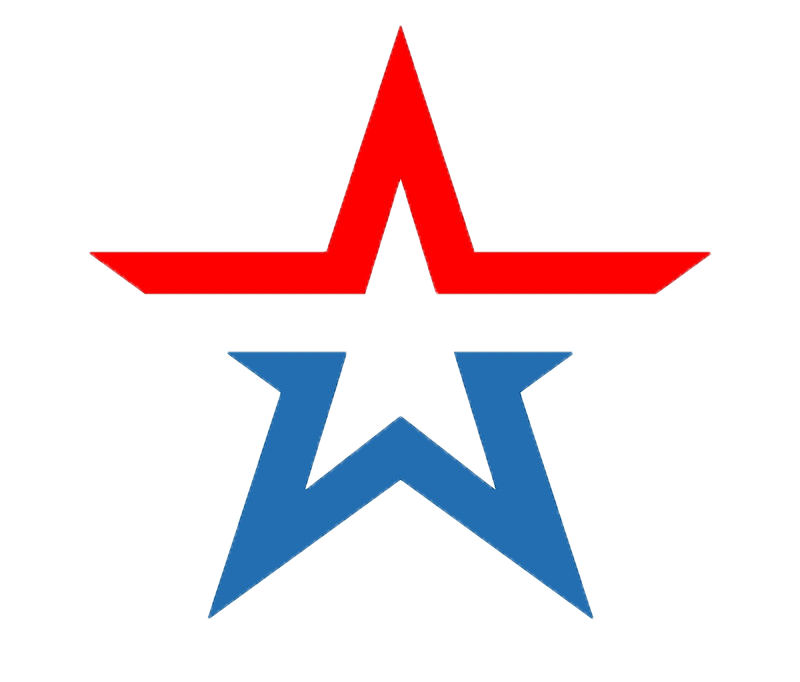 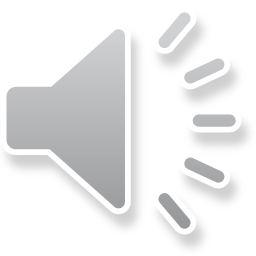 0:22
0:29
0:10
0:08
0:05
0:01
0:06
0:14
0:43
0:09
0:24
0:23
0:21
1:00
0:57
0:55
0:54
0:45
0:40
0:39
0:38
0:36
0:33
0:17
0:42
0:41
0:18
1:02
0:04
1:05
1:07
0:20
1:21
1:20
1:19
1:18
1:17
1:15
1:14
1:12
1:11
1:10
1:09
1:08
1:04
1:03
1:01
0:56
0:47
0:48
0:50
0:53
0:12
0:52
0:51
0:49
0:34
0:32
0:31
0:30
0:28
0:27
0:11
0:02
0:46
0:35
0:16
0:07
0:00
0:13
1:22
1:13
1:06
0:59
0:58
0:37
0:15
1:30
1:29
1:28
1:27
1:26
1:25
1:24
1:23
1:16
0:44
0:19
0:26
0:25
0:03
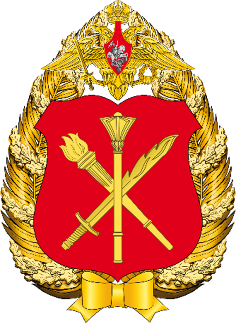 Военно-исторический диктант
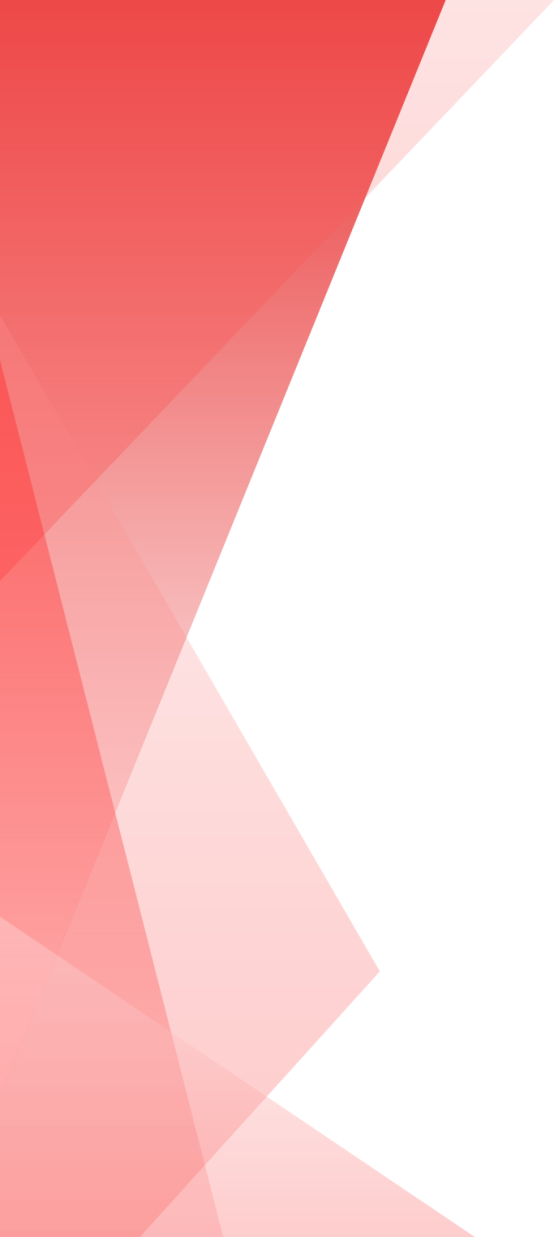 Вопрос 13. Сколько лет исполняется со дня создания 
Рабоче-Крестьянской Красной Армии (Красной Армии) в 2019 году?
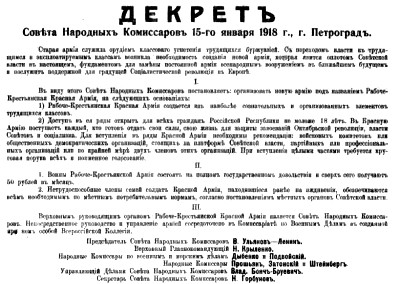 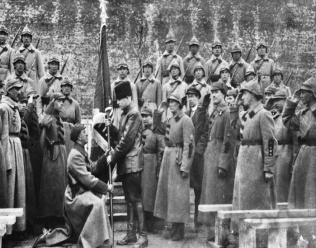 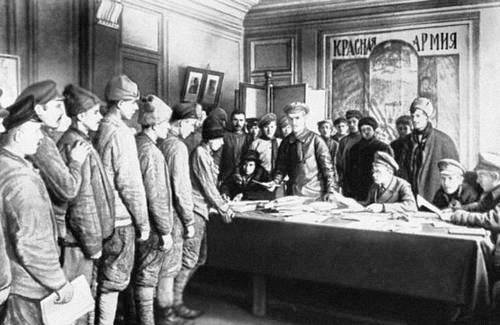 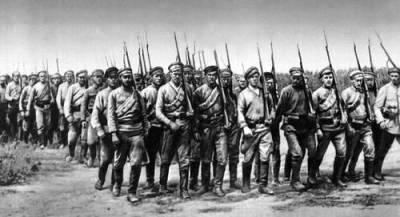 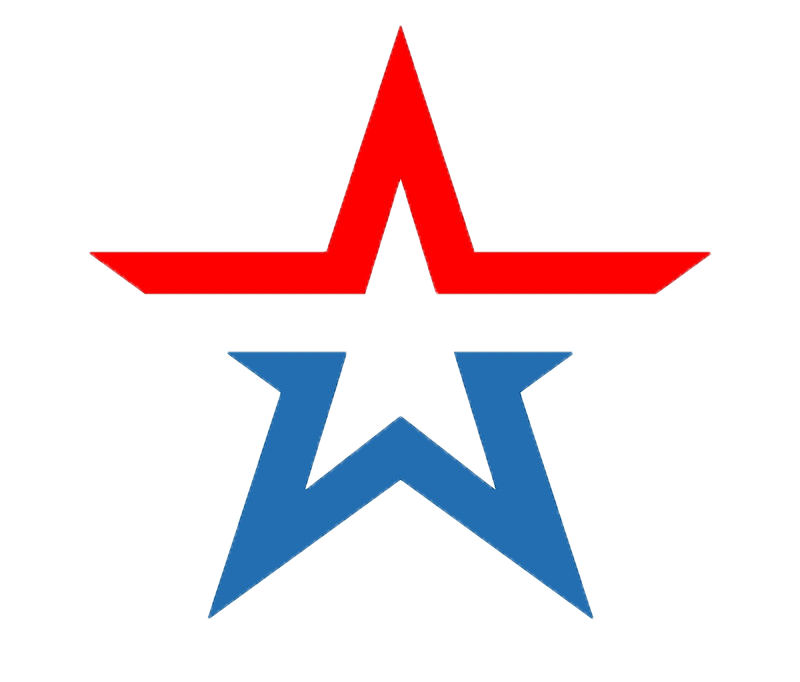 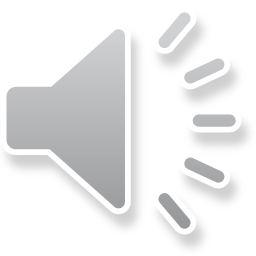 0:22
0:29
0:10
0:08
0:05
0:01
0:06
0:14
0:43
0:09
0:24
0:23
0:21
1:00
0:57
0:55
0:54
0:45
0:40
0:39
0:38
0:36
0:33
0:17
0:42
0:41
0:18
1:02
0:04
1:05
1:07
0:20
1:21
1:20
1:19
1:18
1:17
1:15
1:14
1:12
1:11
1:10
1:09
1:08
1:04
1:03
1:01
0:56
0:47
0:48
0:50
0:53
0:12
0:52
0:51
0:49
0:34
0:32
0:31
0:30
0:28
0:27
0:11
0:02
0:46
0:35
0:16
0:07
0:00
0:13
1:22
1:13
1:06
0:59
0:58
0:37
0:15
1:30
1:29
1:28
1:27
1:26
1:25
1:24
1:23
1:16
0:44
0:19
0:26
0:25
0:03
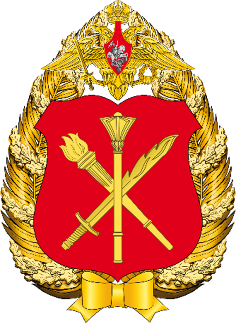 Военно-исторический диктант
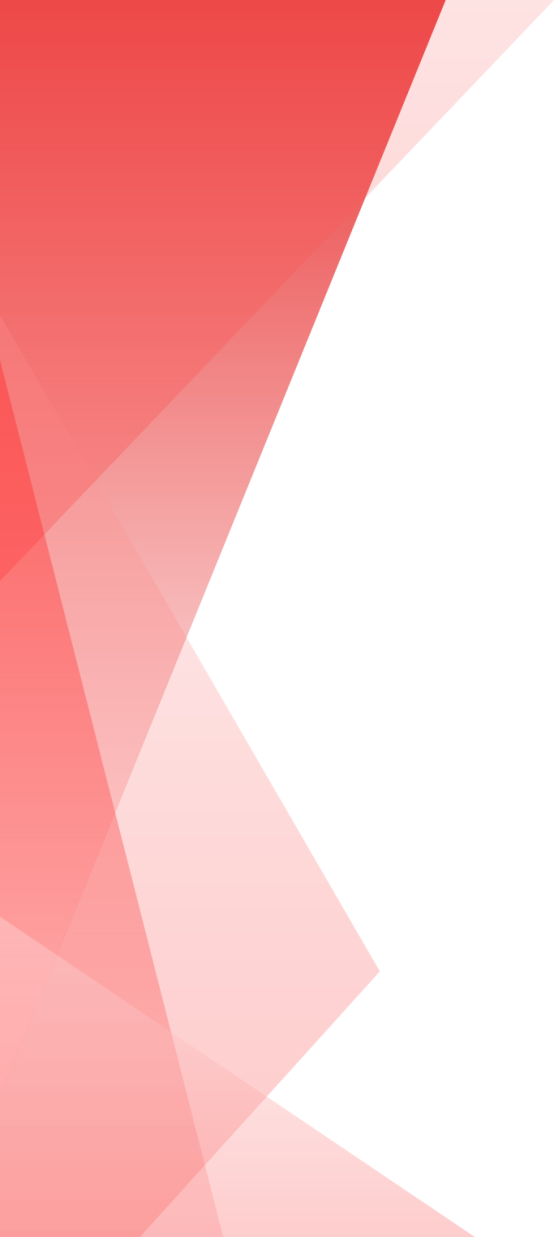 Вопрос 14. С какого года Красная армия
 стала называться Советской армией?
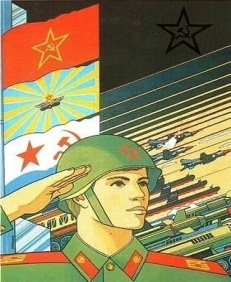 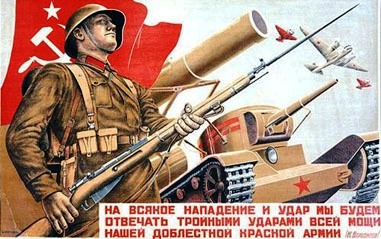 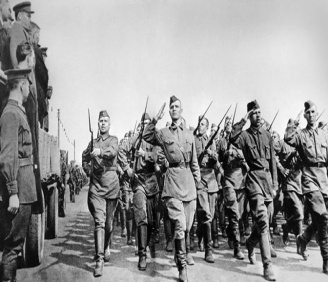 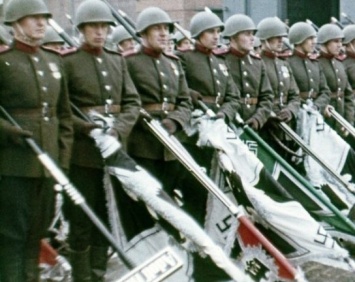 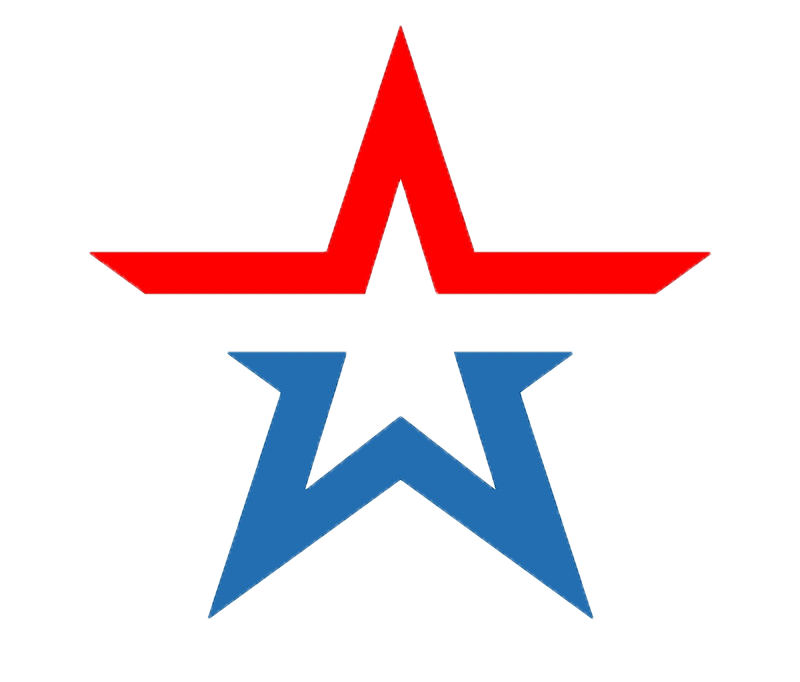 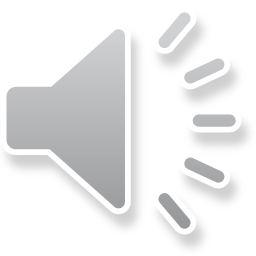 0:22
0:29
0:10
0:08
0:05
0:01
0:06
0:14
0:43
0:09
0:24
0:23
0:21
1:00
0:57
0:55
0:54
0:45
0:40
0:39
0:38
0:36
0:33
0:17
0:42
0:41
0:18
1:02
0:04
1:05
1:07
0:20
1:21
1:20
1:19
1:18
1:17
1:15
1:14
1:12
1:11
1:10
1:09
1:08
1:04
1:03
1:01
0:56
0:47
0:48
0:50
0:53
0:12
0:52
0:51
0:49
0:34
0:32
0:31
0:30
0:28
0:27
0:11
0:02
0:46
0:35
0:16
0:07
0:00
0:13
1:22
1:13
1:06
0:59
0:58
0:37
0:15
1:30
1:29
1:28
1:27
1:26
1:25
1:24
1:23
1:16
0:44
0:19
0:26
0:25
0:03
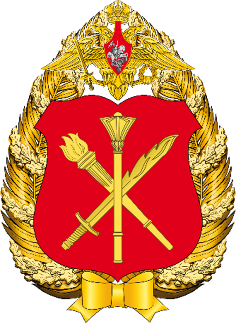 Военно-исторический диктант
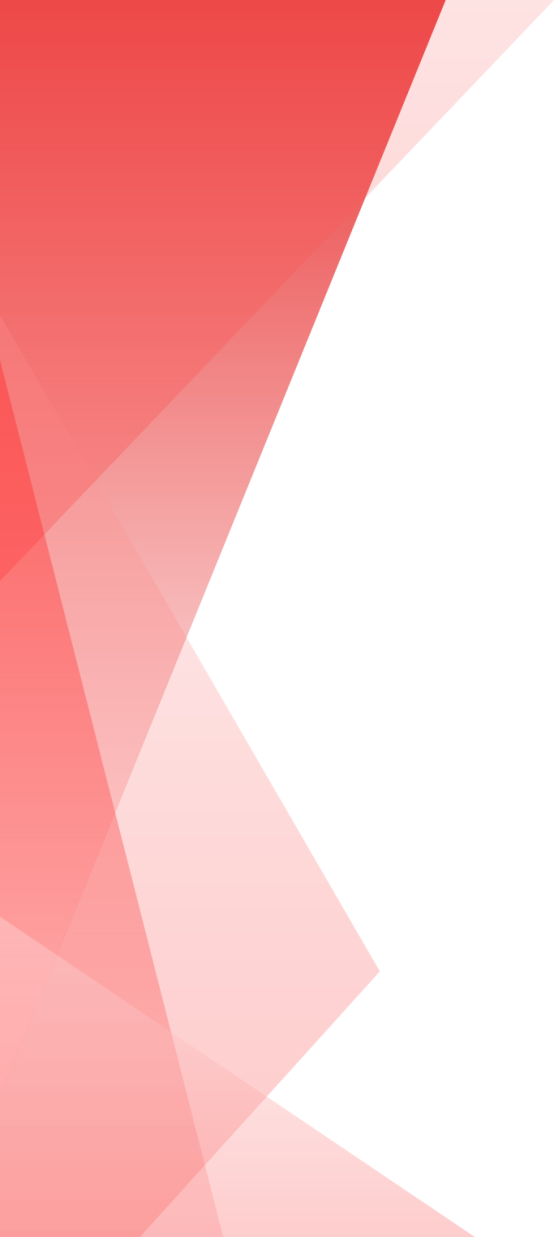 Вопрос 15. Русский конструктор, создавший в годы Первой мировой войны первый в мире автомат?
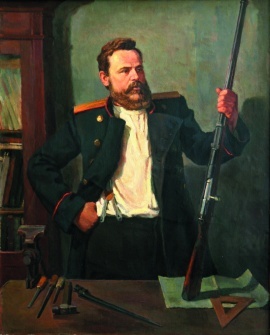 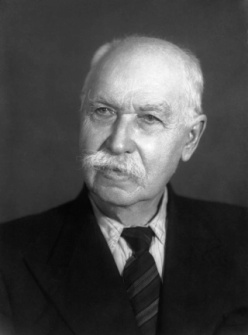 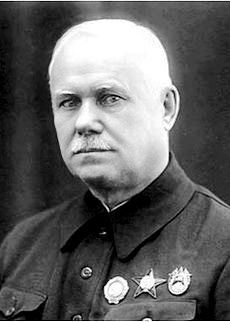 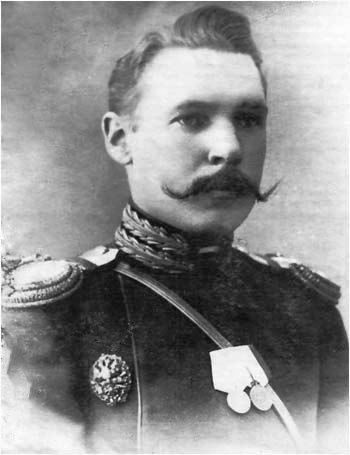 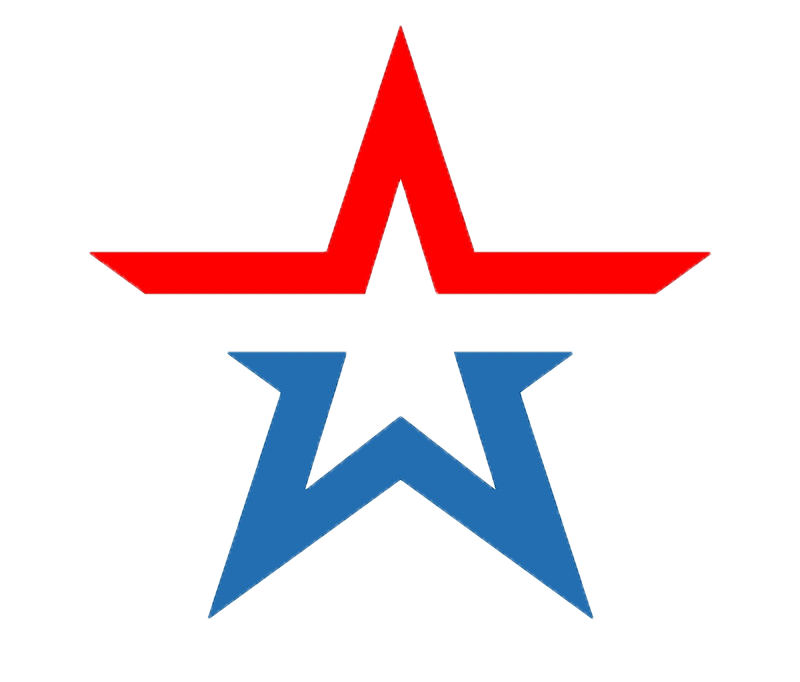 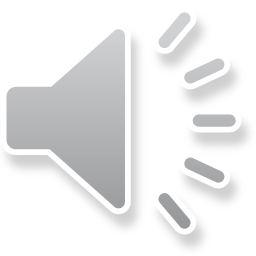 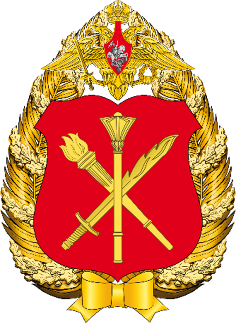 0:22
0:29
0:10
0:08
0:05
0:01
0:06
0:14
0:43
0:09
0:24
0:23
0:21
1:00
0:57
0:55
0:54
0:45
0:40
0:39
0:38
0:36
0:33
0:17
0:42
0:41
0:18
1:02
0:04
1:05
1:07
0:20
1:21
1:20
1:19
1:18
1:17
1:15
1:14
1:12
1:11
1:10
1:09
1:08
1:04
1:03
1:01
0:56
0:47
0:48
0:50
0:53
0:12
0:52
0:51
0:49
0:34
0:32
0:31
0:30
0:28
0:27
0:11
0:02
0:46
0:35
0:16
0:07
0:00
0:13
1:22
1:13
1:06
0:59
0:58
0:37
0:15
1:30
1:29
1:28
1:27
1:26
1:25
1:24
1:23
1:16
0:44
0:19
0:26
0:25
0:03
Военно-исторический диктант
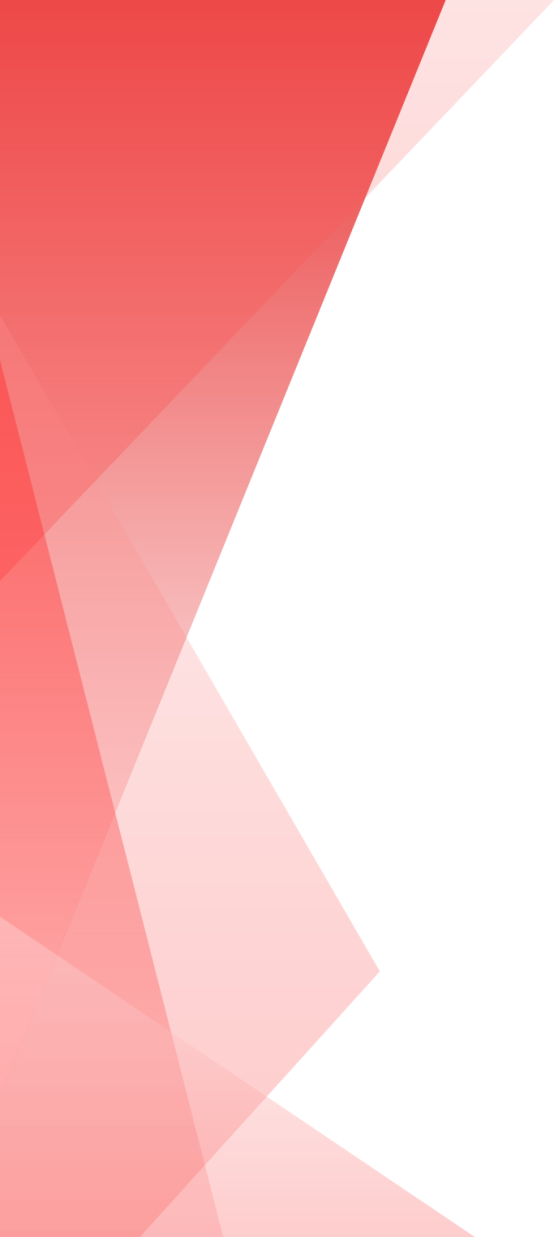 Вопрос 16. Слова из песни «Варяг» о бессмертном подвиге моряков русского крейсера «Варяг» и канонерской лодки «Кореец»:
«Наверх вы, товарищи, все по местам,
Последний парад наступает,
Врагу не сдается наш гордый «Варяг»,
Пощады никто не желает. …»
Во время какой войны был совершен этот подвиг?
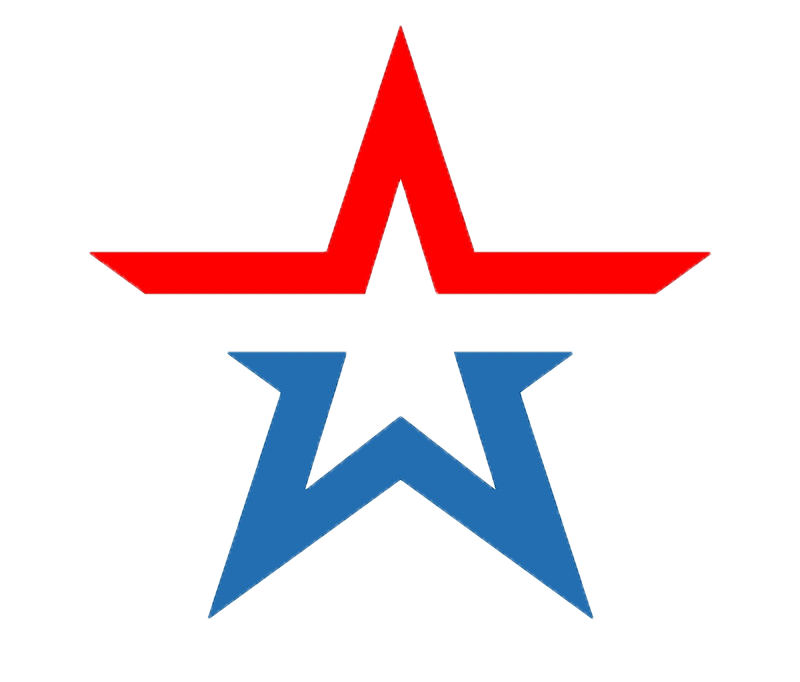 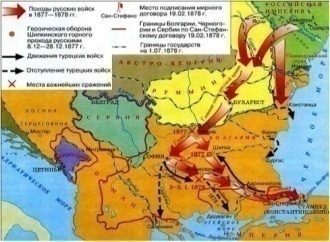 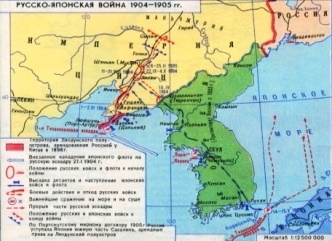 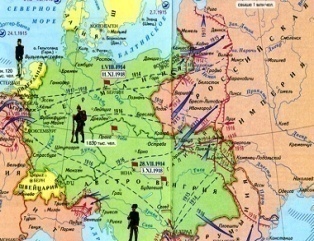 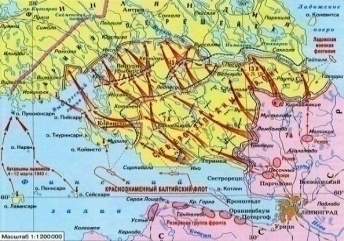 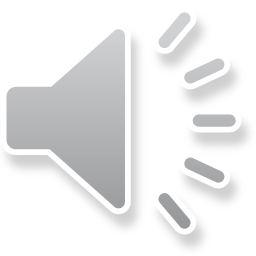 0:22
0:29
0:10
0:08
0:05
0:01
0:06
0:14
0:43
0:09
0:24
0:23
0:21
1:00
0:57
0:55
0:54
0:45
0:40
0:39
0:38
0:36
0:33
0:17
0:42
0:41
0:18
1:02
0:04
1:05
1:07
0:20
1:21
1:20
1:19
1:18
1:17
1:15
1:14
1:12
1:11
1:10
1:09
1:08
1:04
1:03
1:01
0:56
0:47
0:48
0:50
0:53
0:12
0:52
0:51
0:49
0:34
0:32
0:31
0:30
0:28
0:27
0:11
0:02
0:46
0:35
0:16
0:07
0:00
0:13
1:22
1:13
1:06
0:59
0:58
0:37
0:15
1:30
1:29
1:28
1:27
1:26
1:25
1:24
1:23
1:16
0:44
0:19
0:26
0:25
0:03
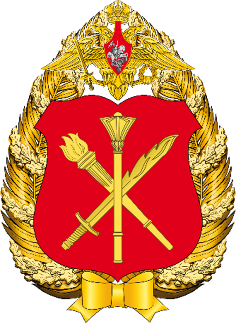 Военно-исторический диктант
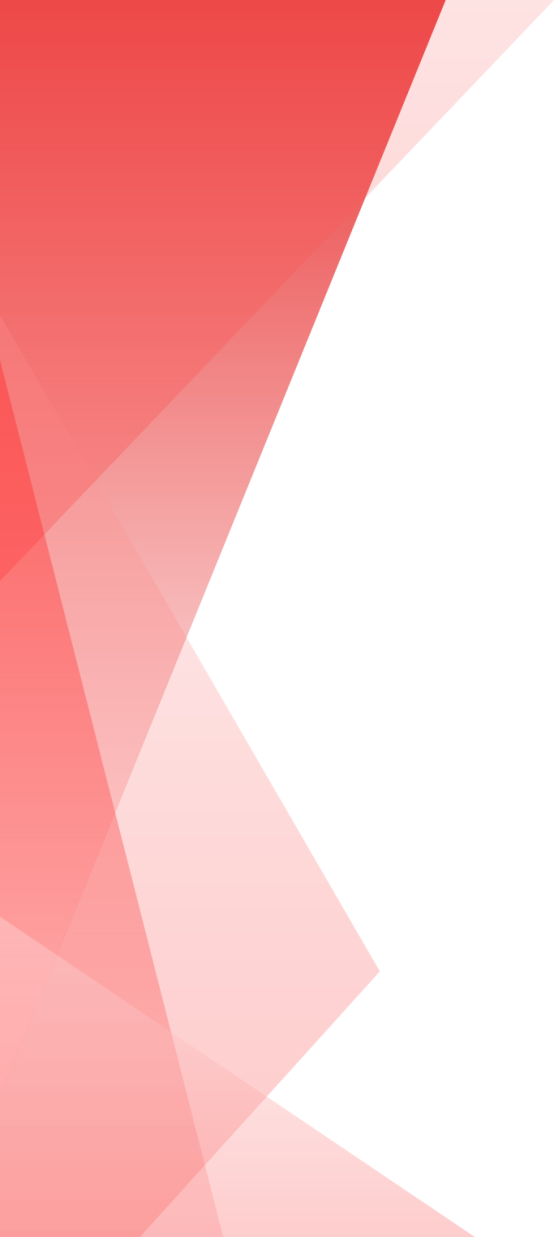 Вопрос 17. В июле 2018 года исполнилось 65  лет со времени окончания войны в Корее, в которой принимали участие советские военные советники. Ее хронологические рамки
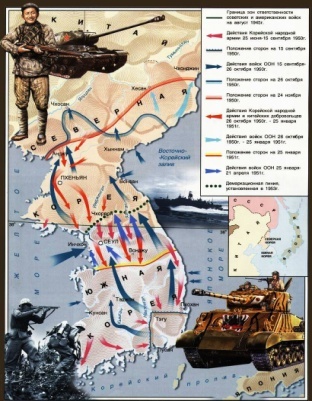 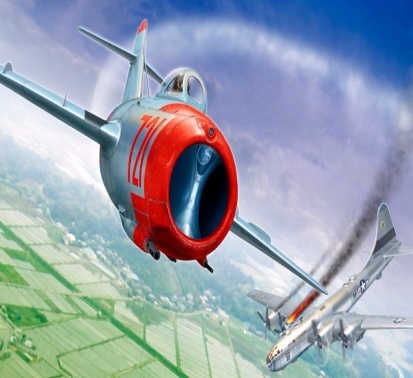 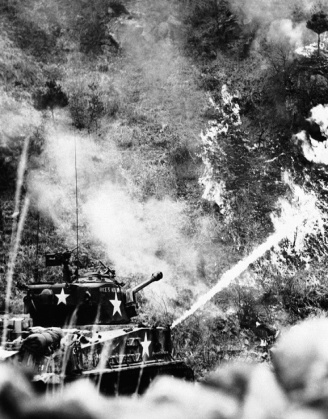 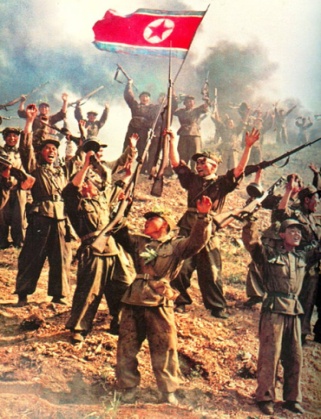 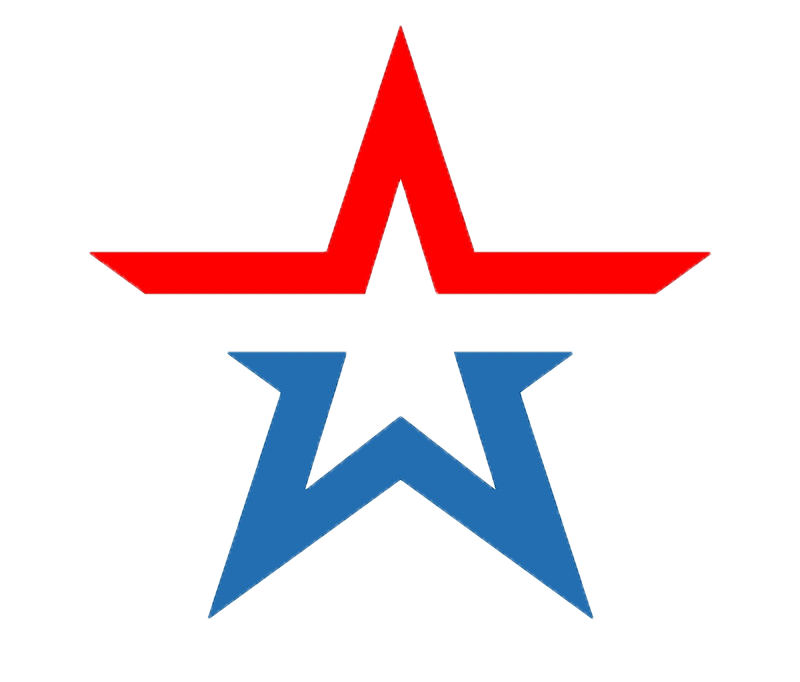 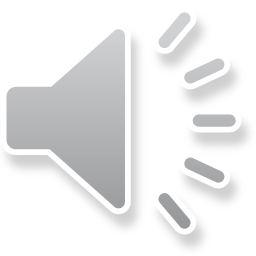 0:22
0:29
0:10
0:08
0:05
0:01
0:06
0:14
0:43
0:09
0:24
0:23
0:21
1:00
0:57
0:55
0:54
0:45
0:40
0:39
0:38
0:36
0:33
0:17
0:42
0:41
0:18
1:02
0:04
1:05
1:07
0:20
1:21
1:20
1:19
1:18
1:17
1:15
1:14
1:12
1:11
1:10
1:09
1:08
1:04
1:03
1:01
0:56
0:47
0:48
0:50
0:53
0:12
0:52
0:51
0:49
0:34
0:32
0:31
0:30
0:28
0:27
0:11
0:02
0:46
0:35
0:16
0:07
0:00
0:13
1:22
1:13
1:06
0:59
0:58
0:37
0:15
1:30
1:29
1:28
1:27
1:26
1:25
1:24
1:23
1:16
0:44
0:19
0:26
0:25
0:03
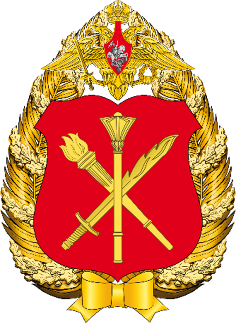 Военно-исторический диктант
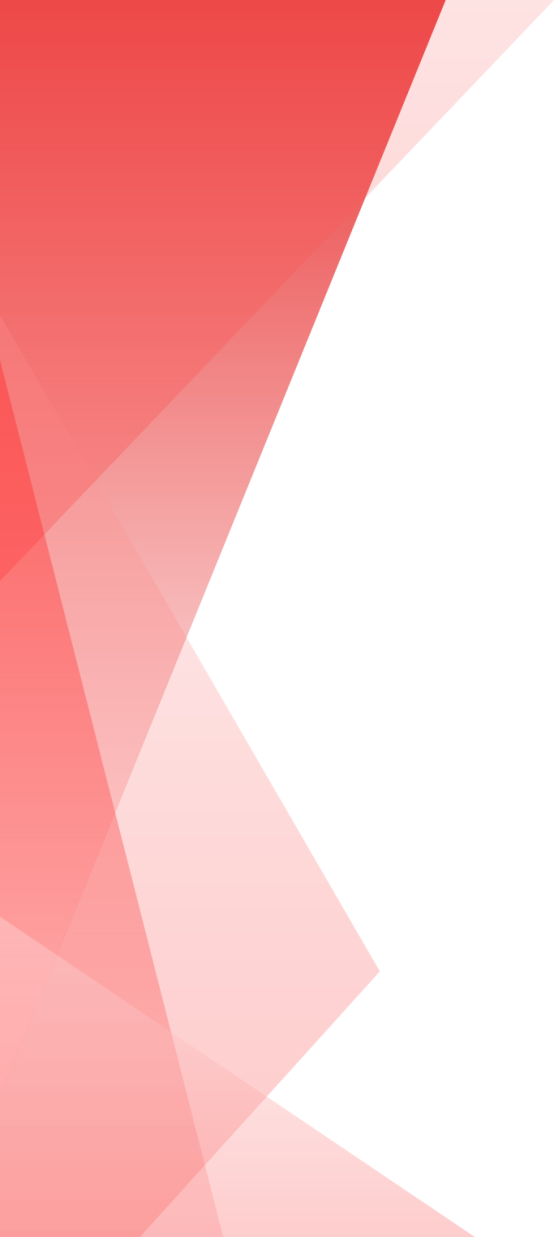 Вопрос 18. Кто из великих русских флотоводцев был причислен 
к лику святых?
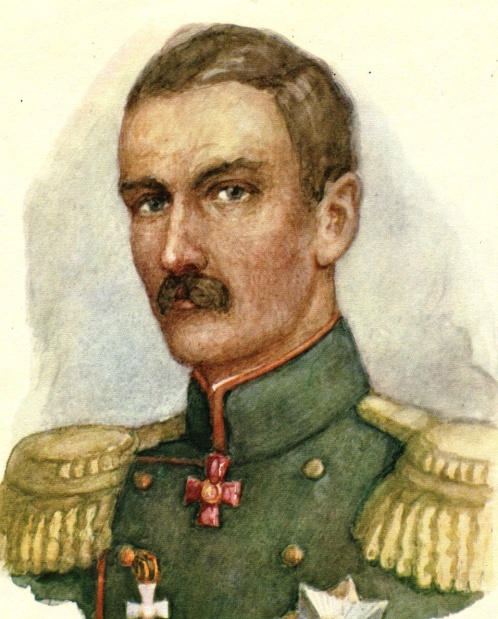 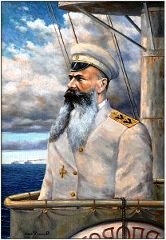 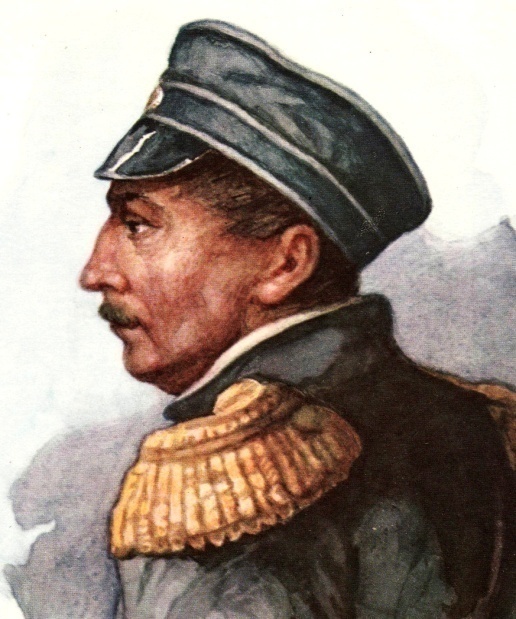 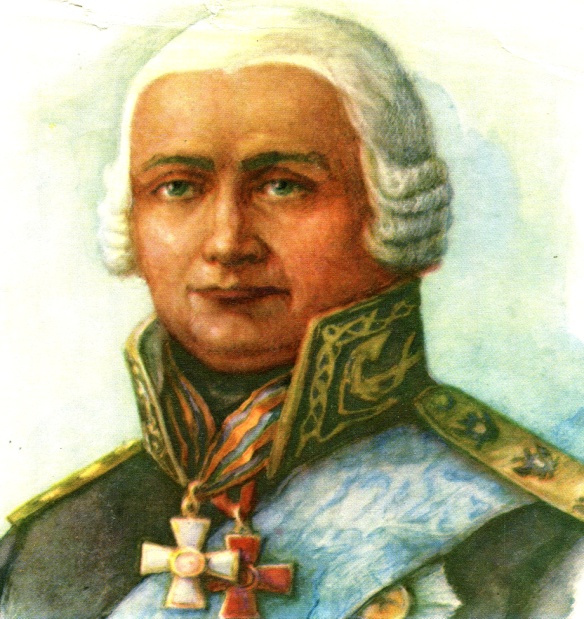 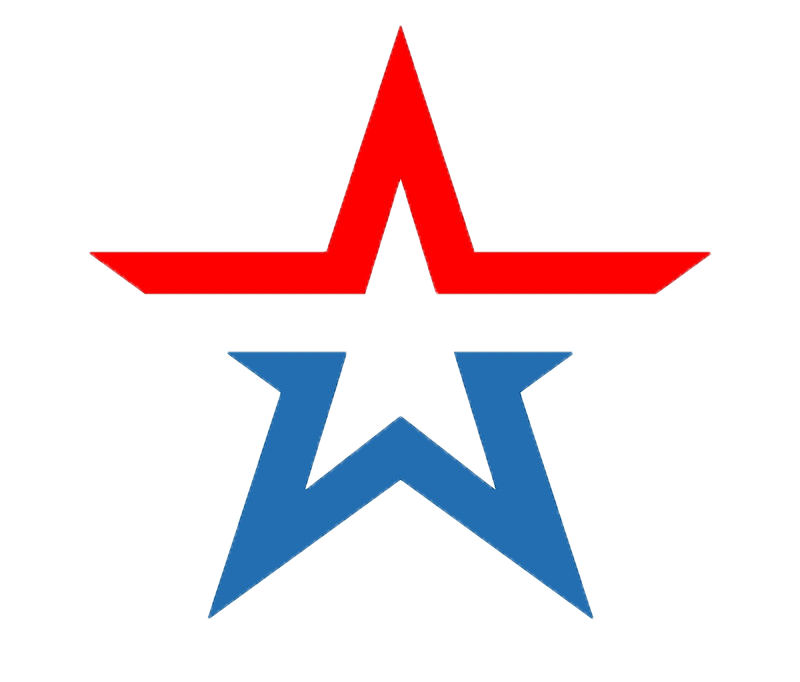 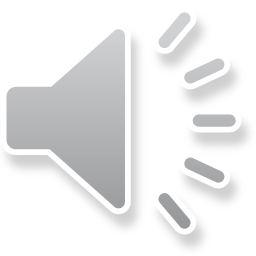 0:22
0:29
0:10
0:08
0:05
0:01
0:06
0:14
0:43
0:09
0:24
0:23
0:21
1:00
0:57
0:55
0:54
0:45
0:40
0:39
0:38
0:36
0:33
0:17
0:42
0:41
0:18
1:02
0:04
1:05
1:07
0:20
1:21
1:20
1:19
1:18
1:17
1:15
1:14
1:12
1:11
1:10
1:09
1:08
1:04
1:03
1:01
0:56
0:47
0:48
0:50
0:53
0:12
0:52
0:51
0:49
0:34
0:32
0:31
0:30
0:28
0:27
0:11
0:02
0:46
0:35
0:16
0:07
0:00
0:13
1:22
1:13
1:06
0:59
0:58
0:37
0:15
1:30
1:29
1:28
1:27
1:26
1:25
1:24
1:23
1:16
0:44
0:19
0:26
0:25
0:03
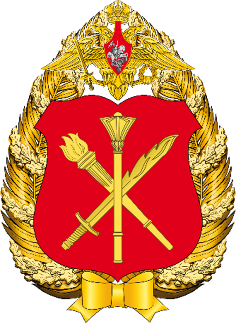 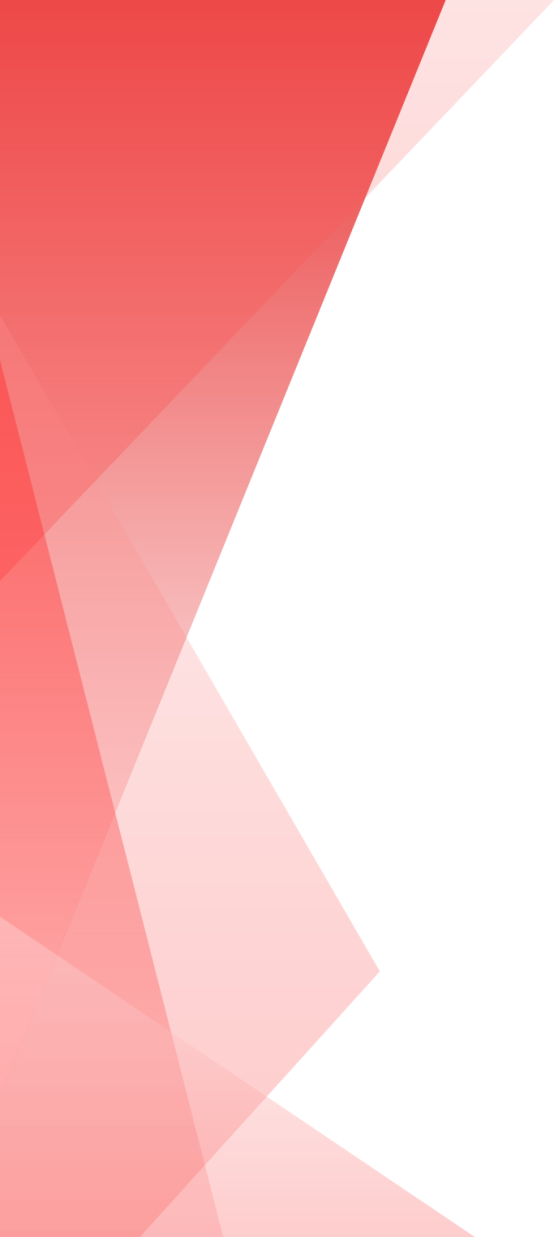 Военно-исторический диктант
Вопрос 19. В каком году в Красной Армии были введены погоны?
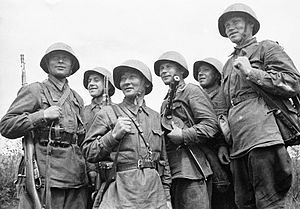 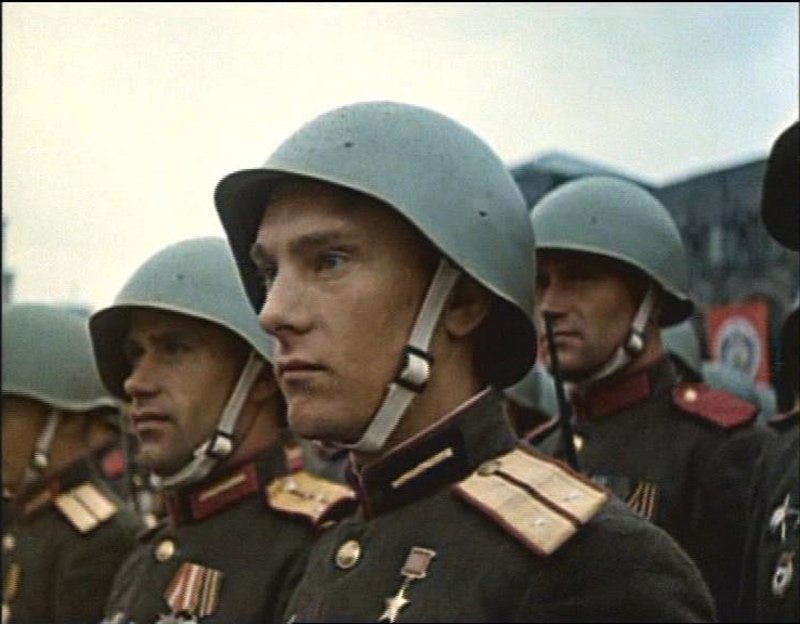 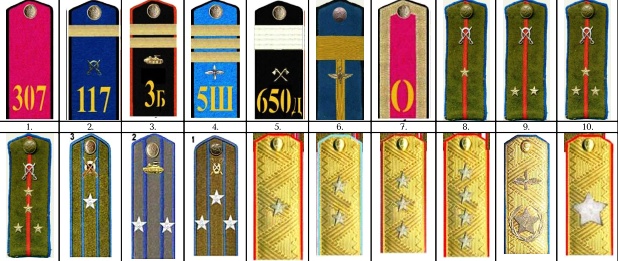 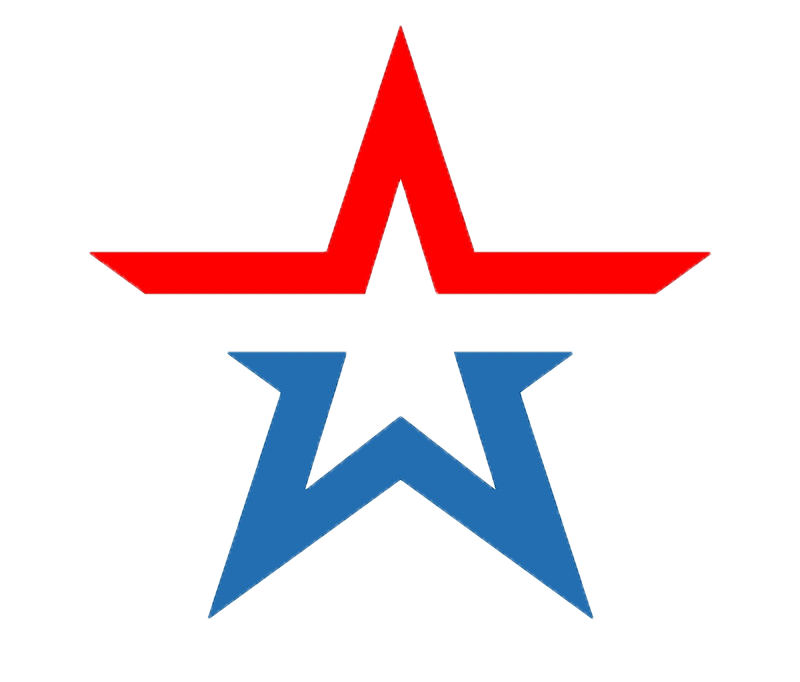 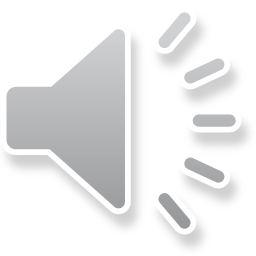 0:22
0:29
0:10
0:08
0:05
0:01
0:06
0:14
0:43
0:09
0:24
0:23
0:21
1:00
0:57
0:55
0:54
0:45
0:40
0:39
0:38
0:36
0:33
0:17
0:42
0:41
0:18
1:02
0:04
1:05
1:07
0:20
1:21
1:20
1:19
1:18
1:17
1:15
1:14
1:12
1:11
1:10
1:09
1:08
1:04
1:03
1:01
0:56
0:47
0:48
0:50
0:53
0:12
0:52
0:51
0:49
0:34
0:32
0:31
0:30
0:28
0:27
0:11
0:02
0:46
0:35
0:16
0:07
0:00
0:13
1:22
1:13
1:06
0:59
0:58
0:37
0:15
1:30
1:29
1:28
1:27
1:26
1:25
1:24
1:23
1:16
0:44
0:19
0:26
0:25
0:03
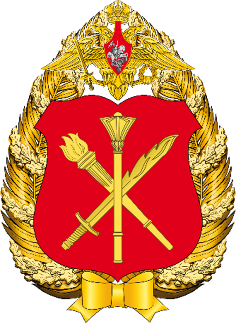 Военно-исторический диктант
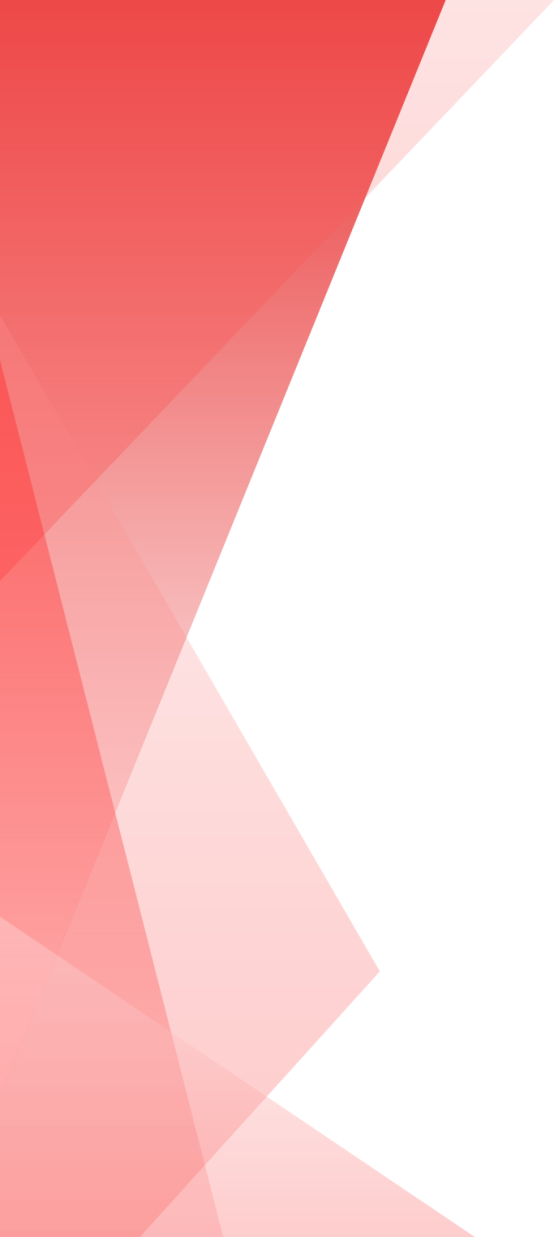 Вопрос 20. Когда началась военная операция ВКС России в Сирии?
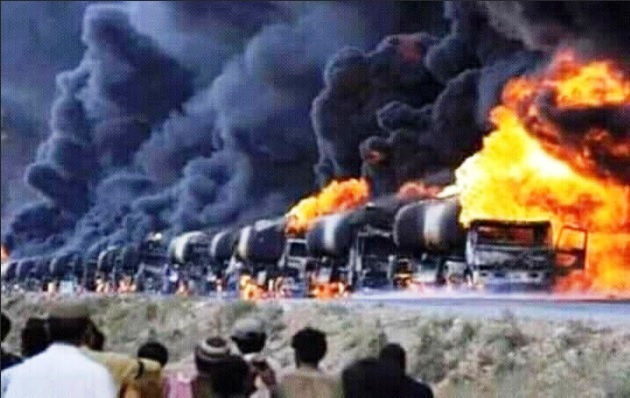 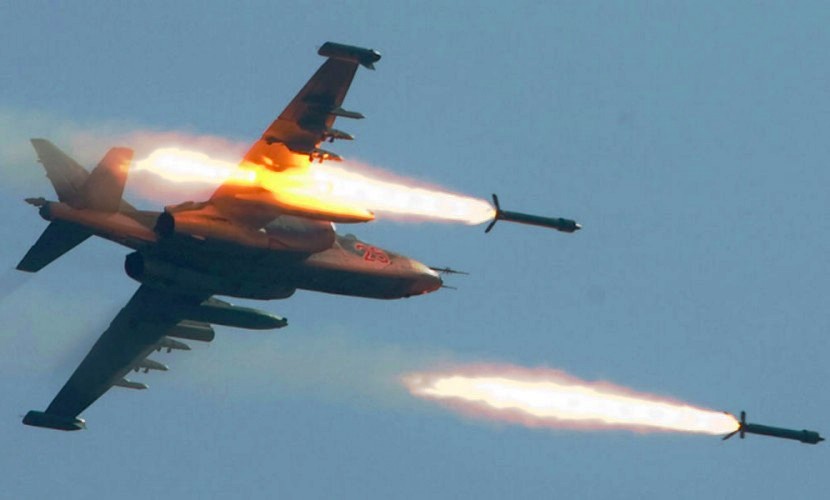 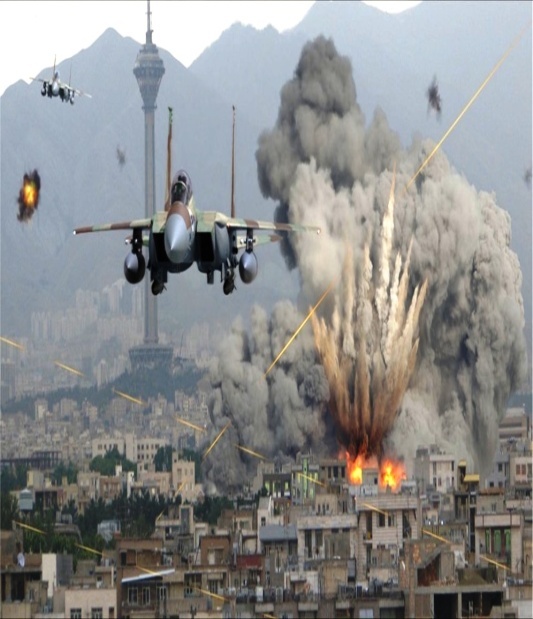 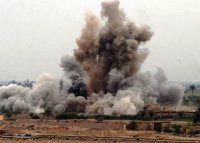 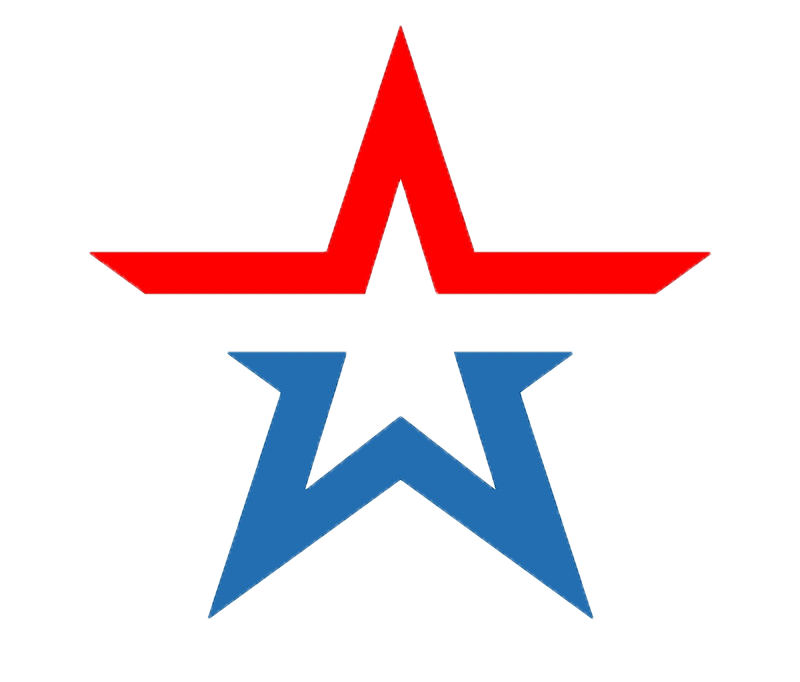 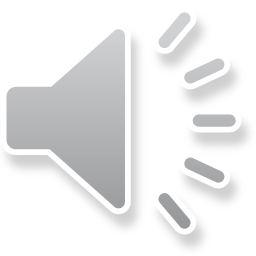 0:22
0:29
0:10
0:08
0:05
0:01
0:06
0:14
0:43
0:09
0:24
0:23
0:21
1:00
0:57
0:55
0:54
0:45
0:40
0:39
0:38
0:36
0:33
0:17
0:42
0:41
0:18
1:02
0:04
1:05
1:07
0:20
1:21
1:20
1:19
1:18
1:17
1:15
1:14
1:12
1:11
1:10
1:09
1:08
1:04
1:03
1:01
0:56
0:47
0:48
0:50
0:53
0:12
0:52
0:51
0:49
0:34
0:32
0:31
0:30
0:28
0:27
0:11
0:02
0:46
0:35
0:16
0:07
0:00
0:13
1:22
1:13
1:06
0:59
0:58
0:37
0:15
1:30
1:29
1:28
1:27
1:26
1:25
1:24
1:23
1:16
0:44
0:19
0:26
0:25
0:03
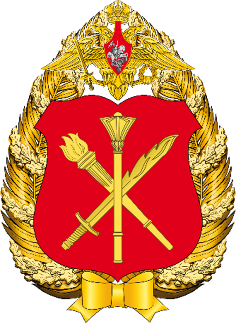 Военно-исторический диктант
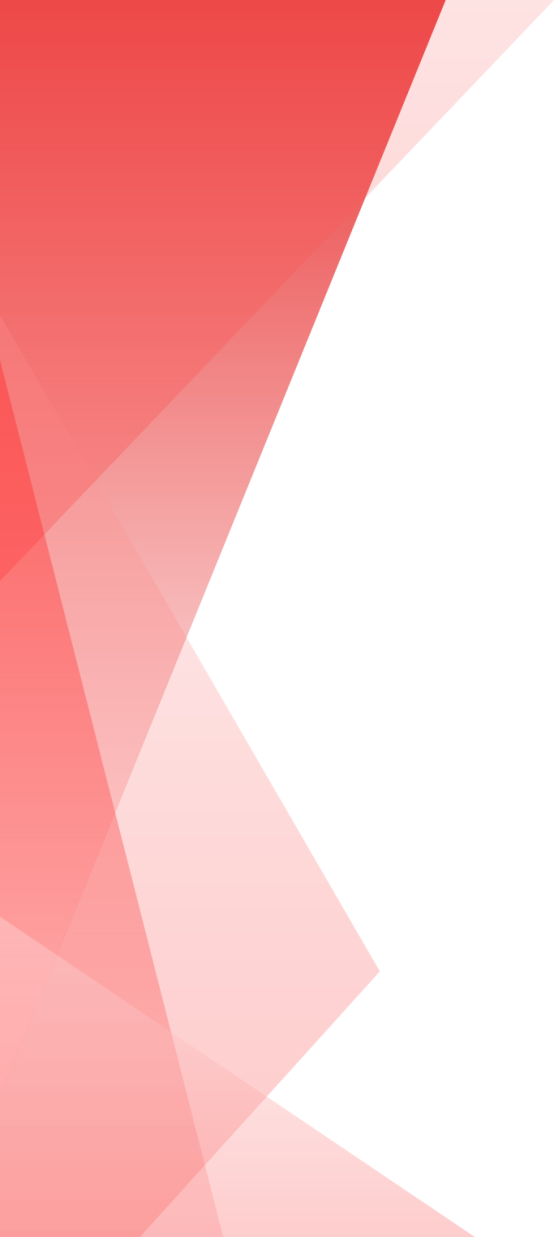 Вопрос 21. Первой женщиной, удостоенной звания Героя Советского Союза в годы Великой Отечественной войны, была:
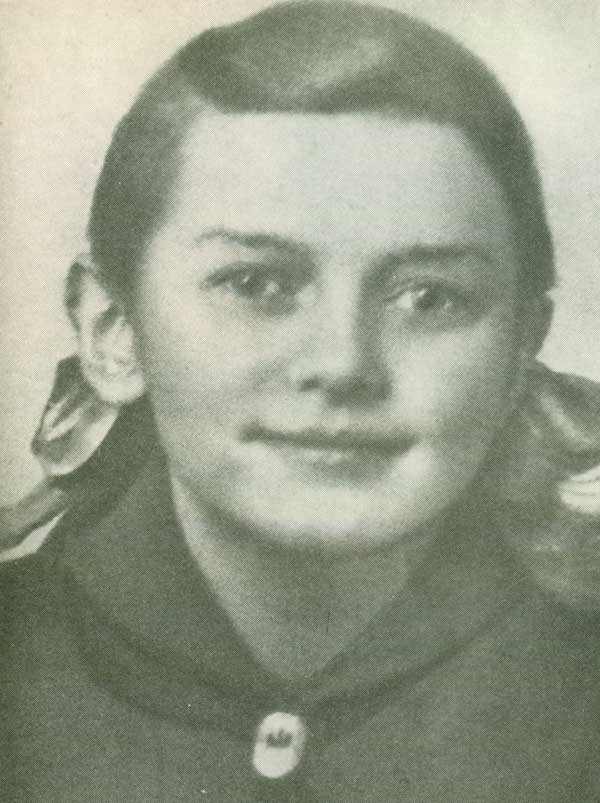 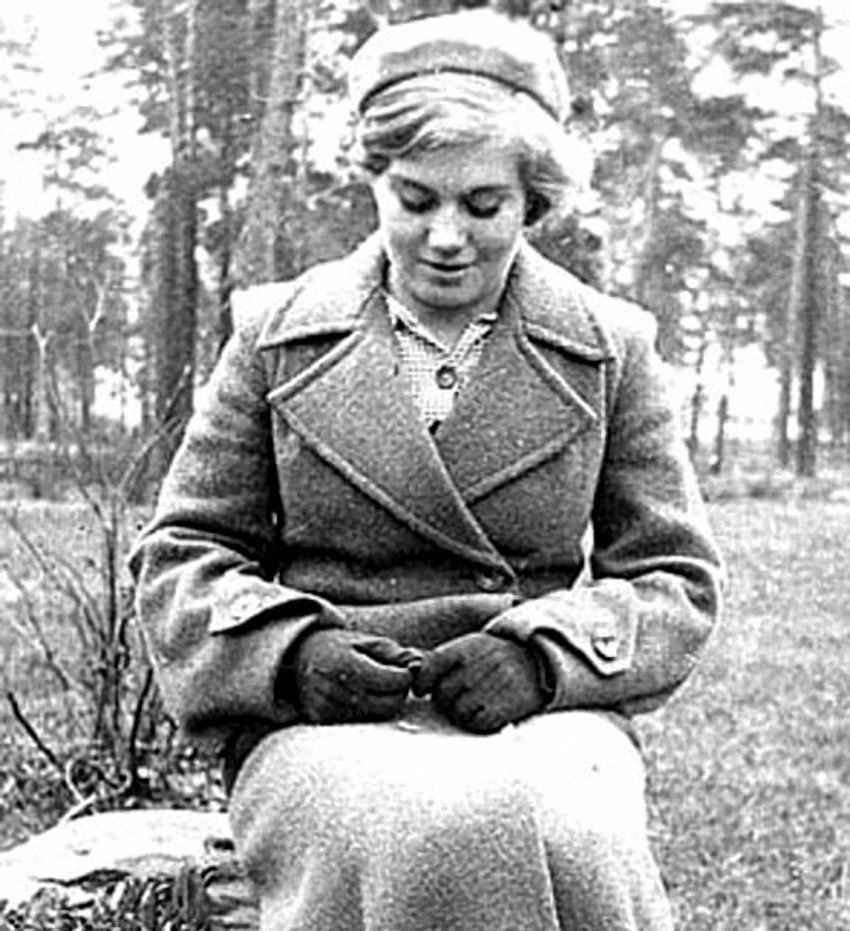 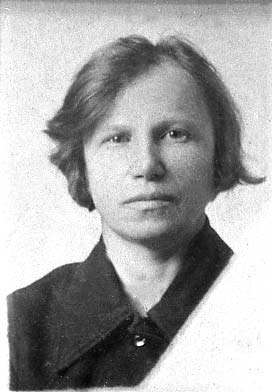 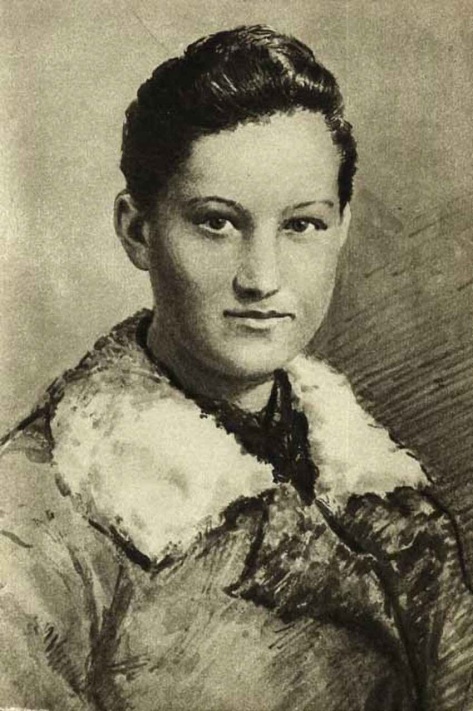 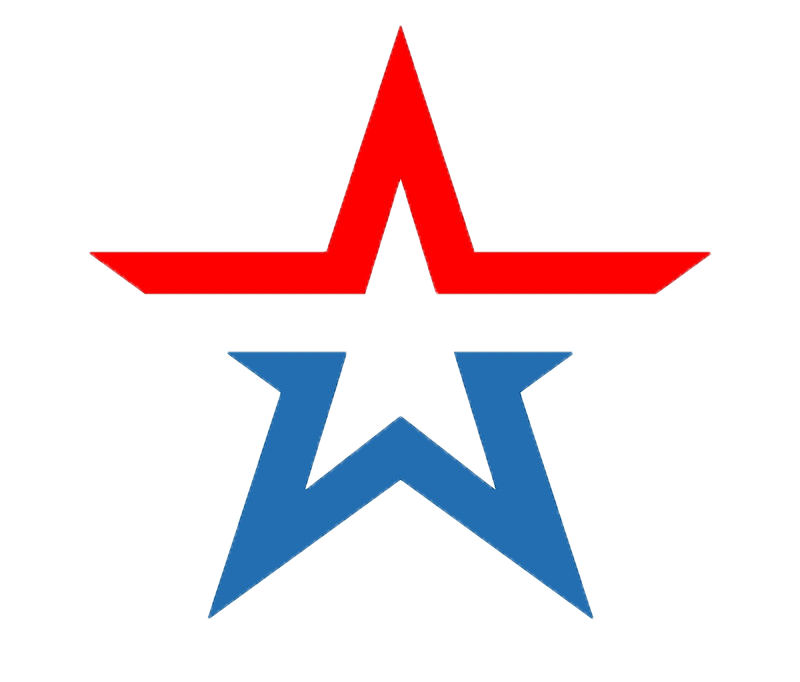 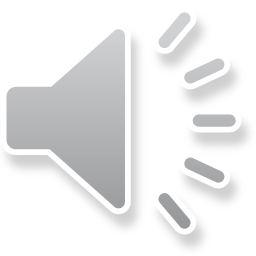 0:22
0:29
0:10
0:08
0:05
0:01
0:06
0:14
0:43
0:09
0:24
0:23
0:21
1:00
0:57
0:55
0:54
0:45
0:40
0:39
0:38
0:36
0:33
0:17
0:42
0:41
0:18
1:02
0:04
1:05
1:07
0:20
1:21
1:20
1:19
1:18
1:17
1:15
1:14
1:12
1:11
1:10
1:09
1:08
1:04
1:03
1:01
0:56
0:47
0:48
0:50
0:53
0:12
0:52
0:51
0:49
0:34
0:32
0:31
0:30
0:28
0:27
0:11
0:02
0:46
0:35
0:16
0:07
0:00
0:13
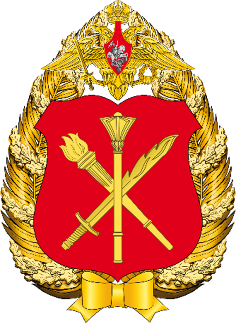 1:22
1:13
1:06
0:59
0:58
0:37
0:15
1:30
1:29
1:28
1:27
1:26
1:25
1:24
1:23
1:16
0:44
0:19
0:26
0:25
0:03
Военно-исторический диктант
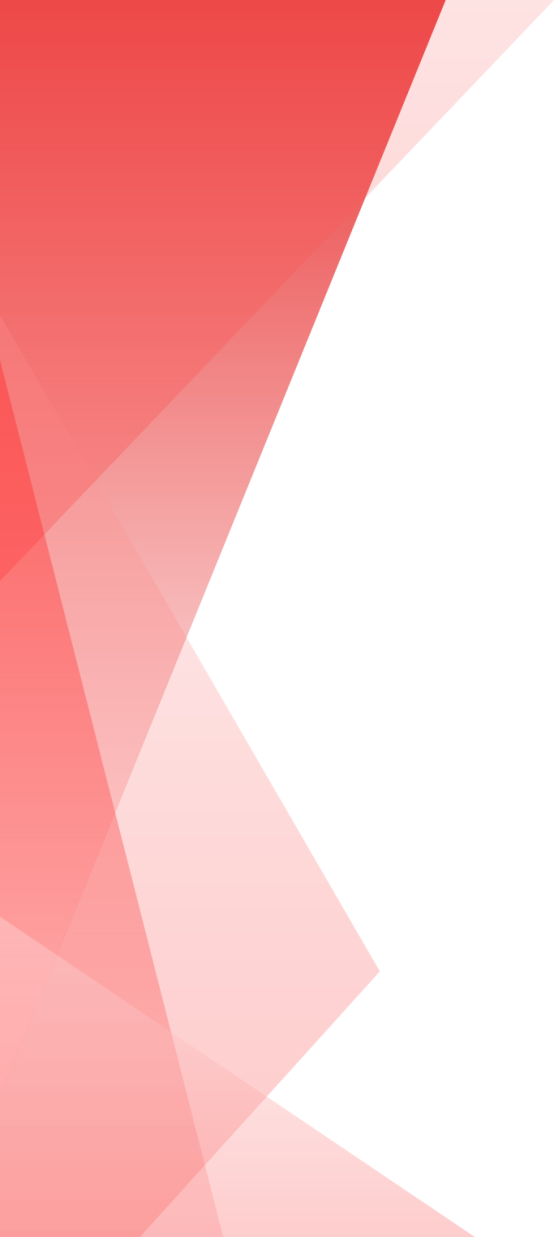 Вопрос 22. Древнерусский князь, совершивший в 907 году успешный поход в Византию, в ходе которого прибил свой щит к вратам города Константинополя (Царьграда)?
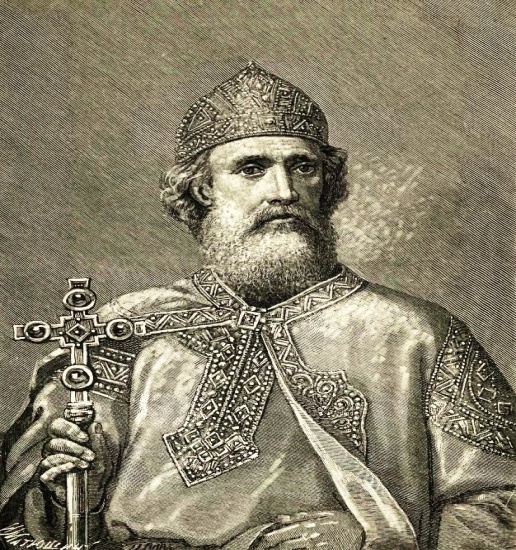 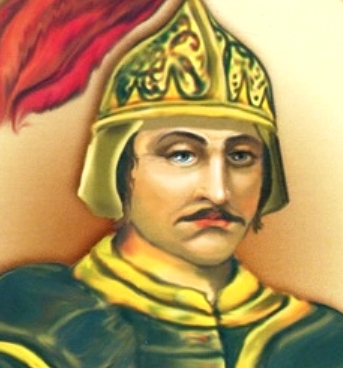 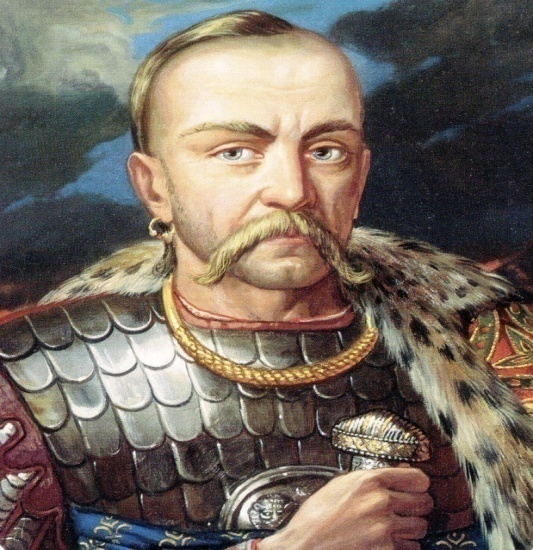 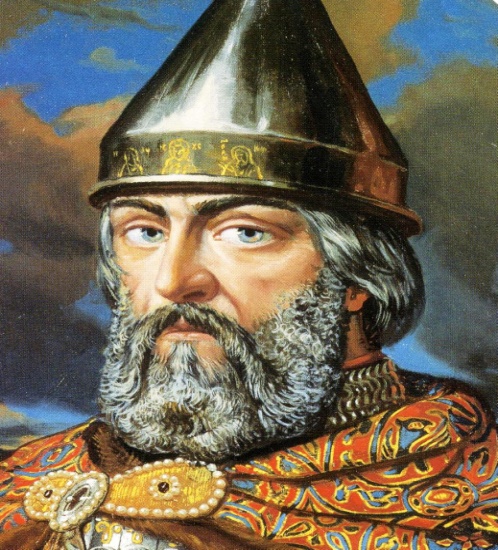 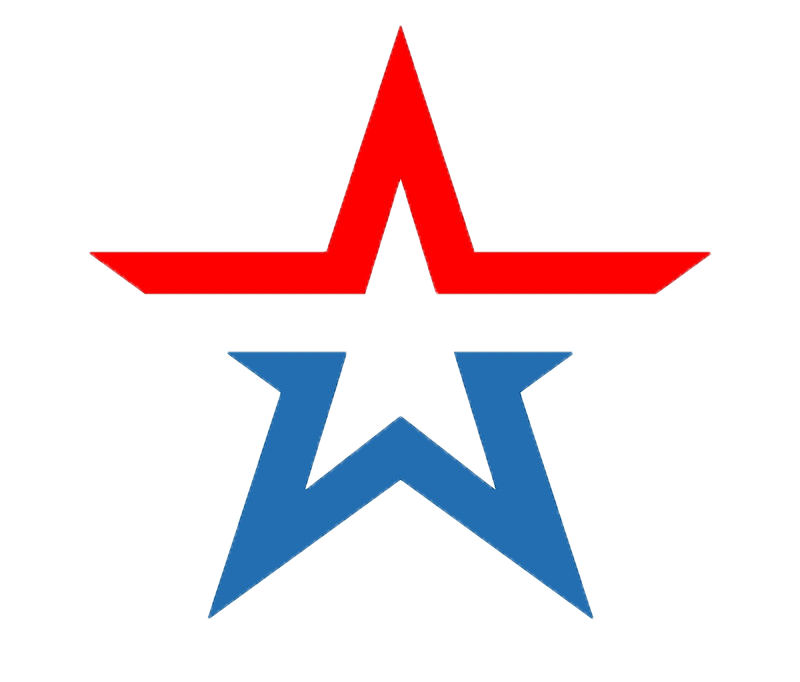 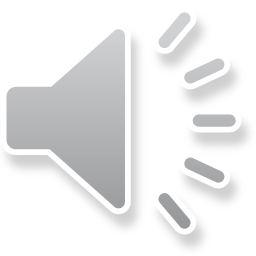 0:22
0:29
0:10
0:08
0:05
0:01
0:06
0:14
0:43
0:09
0:24
0:23
0:21
1:00
0:57
0:55
0:54
0:45
0:40
0:39
0:38
0:36
0:33
0:17
0:42
0:41
0:18
1:02
0:04
1:05
1:07
0:20
1:21
1:20
1:19
1:18
1:17
1:15
1:14
1:12
1:11
1:10
1:09
1:08
1:04
1:03
1:01
0:56
0:47
0:48
0:50
0:53
0:12
0:52
0:51
0:49
0:34
0:32
0:31
0:30
0:28
0:27
0:11
0:02
0:46
0:35
0:16
0:07
0:00
0:13
1:22
1:13
1:06
0:59
0:58
0:37
0:15
1:30
1:29
1:28
1:27
1:26
1:25
1:24
1:23
1:16
0:44
0:19
0:26
0:25
0:03
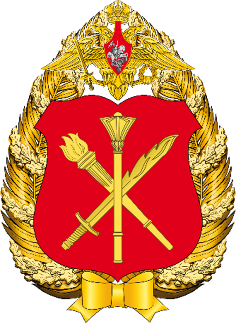 Военно-исторический диктант
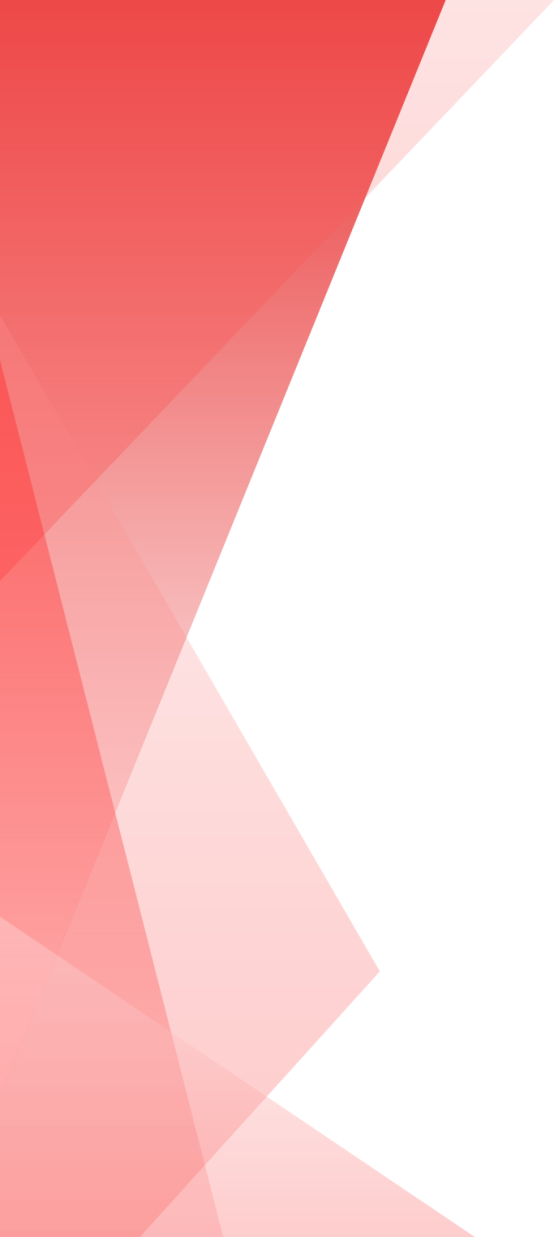 Вопрос 23. Маршал Советского Союза, участник Русско-японской и Первой мировой войн, награжденный четырьмя 
Георгиевскими крестами («Георгиевский бант»)
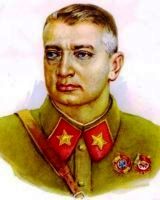 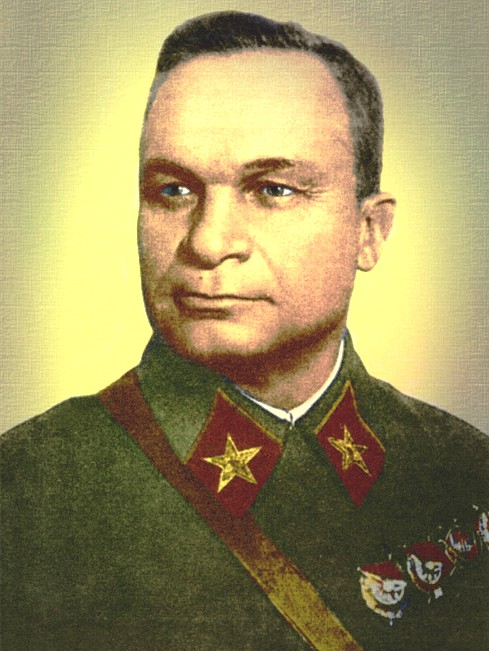 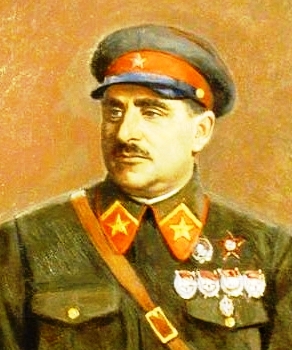 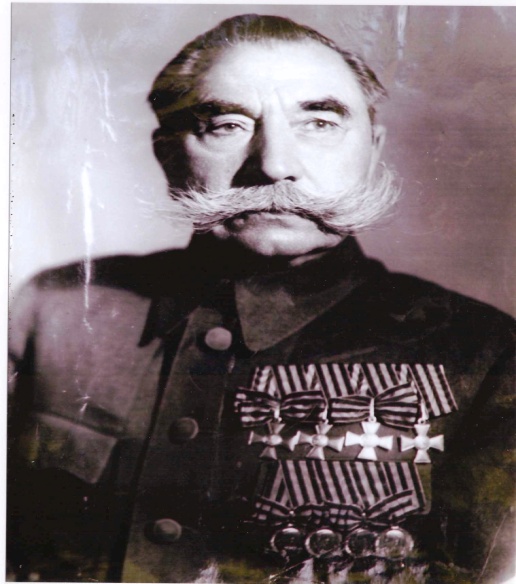 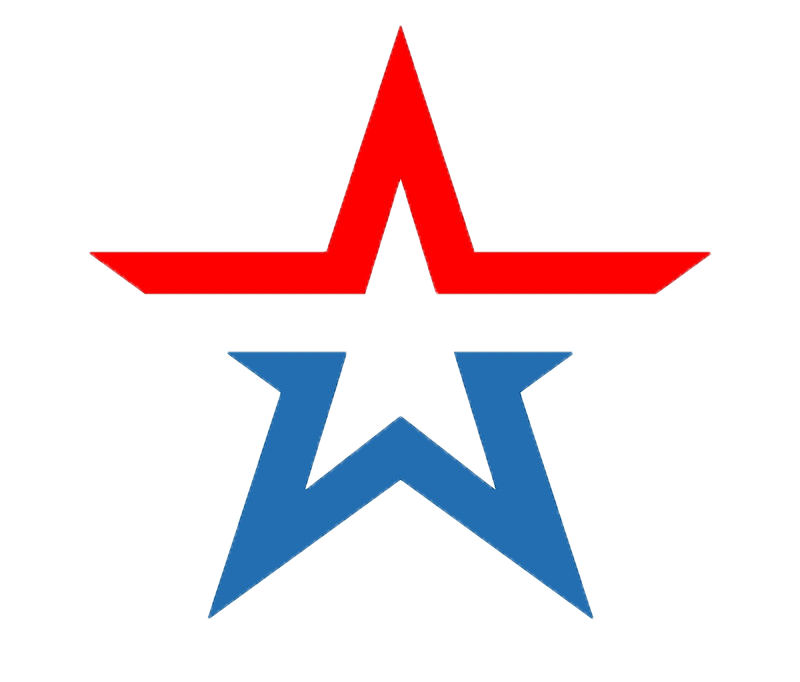 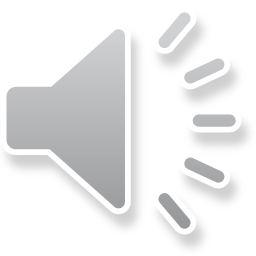 0:22
0:29
0:10
0:08
0:05
0:01
0:06
0:14
0:43
0:09
0:24
0:23
0:21
1:00
0:57
0:55
0:54
0:45
0:40
0:39
0:38
0:36
0:33
0:17
0:42
0:41
0:18
1:02
0:04
1:05
1:07
0:20
1:21
1:20
1:19
1:18
1:17
1:15
1:14
1:12
1:11
1:10
1:09
1:08
1:04
1:03
1:01
0:56
0:47
0:48
0:50
0:53
0:12
0:52
0:51
0:49
0:34
0:32
0:31
0:30
0:28
0:27
0:11
0:02
0:46
0:35
0:16
0:07
0:00
0:13
1:22
1:13
1:06
0:59
0:58
0:37
0:15
1:30
1:29
1:28
1:27
1:26
1:25
1:24
1:23
1:16
0:44
0:19
0:26
0:25
0:03
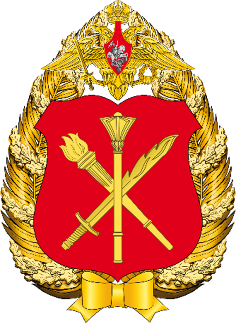 Военно-исторический диктант
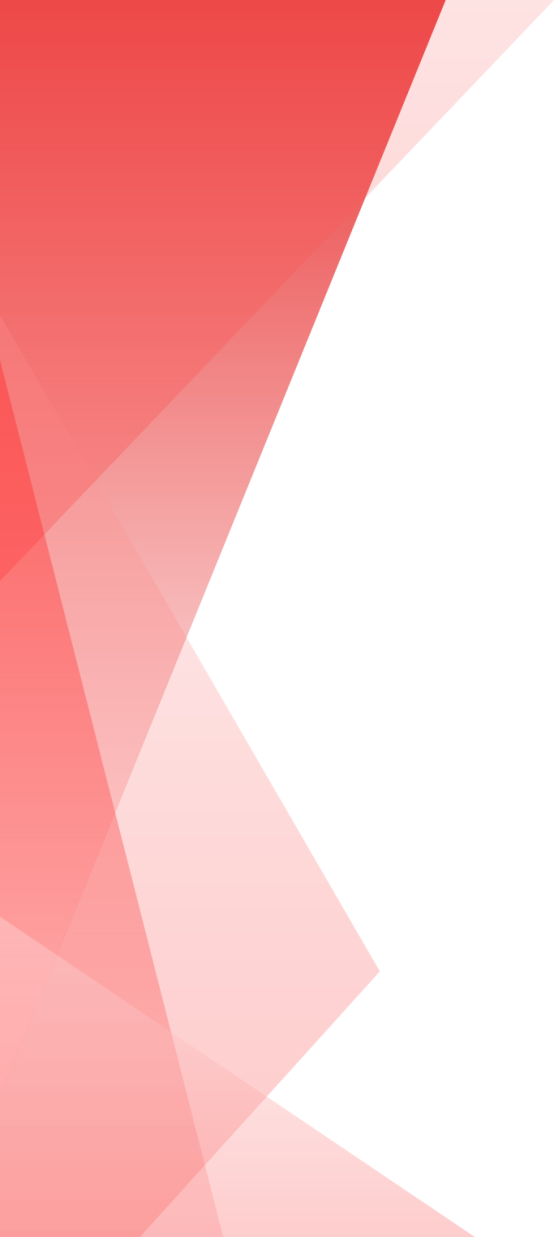 Вопрос 24. Успешное наступление Юго-Западного фронта русской армии в 1916 г.  еще называют по имени его командующего 
А.А. Брусилова – «Брусиловский …»
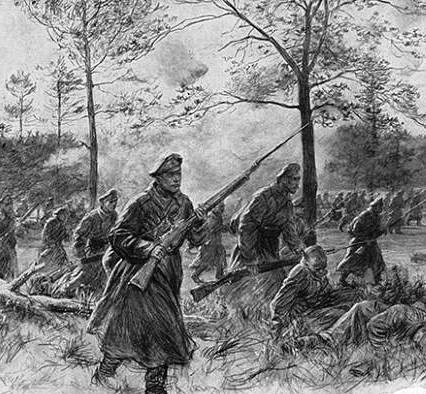 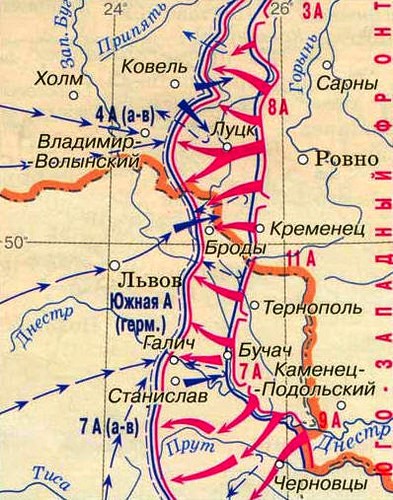 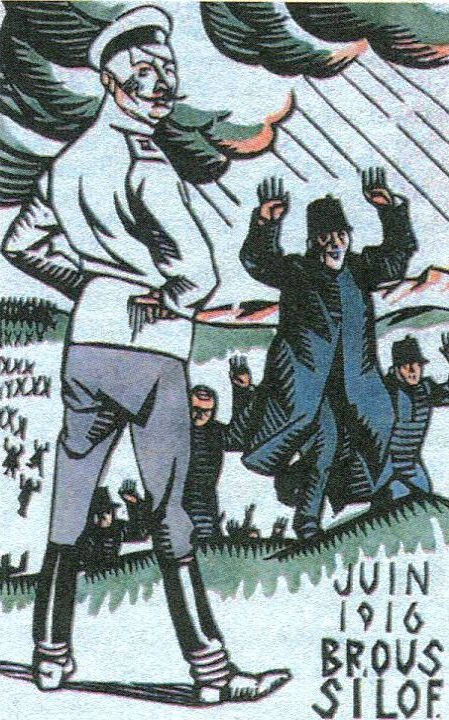 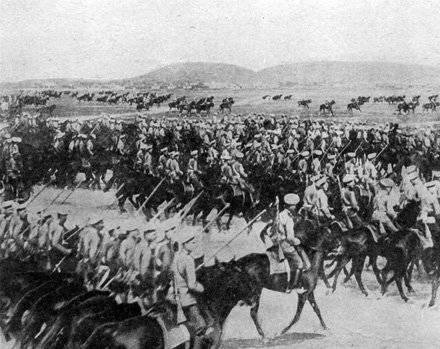 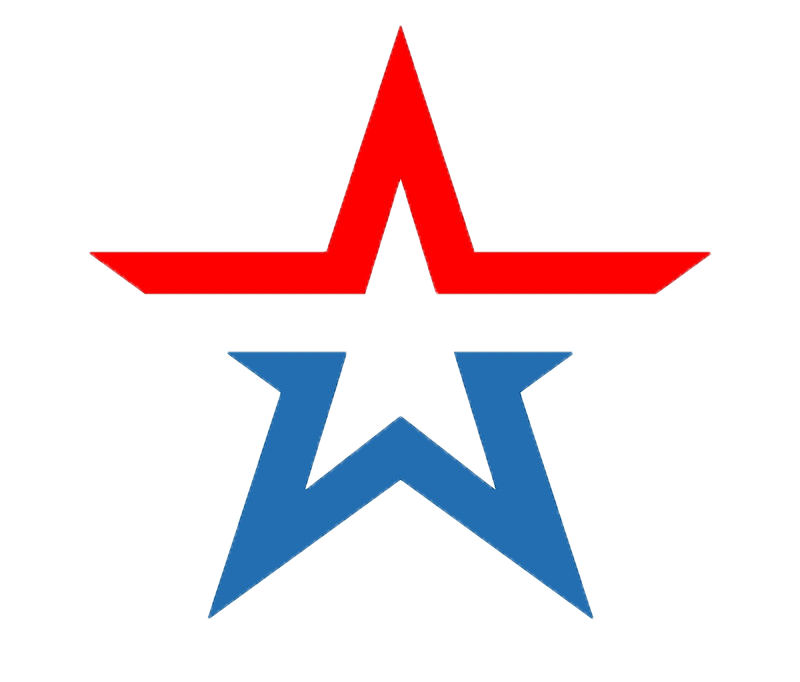 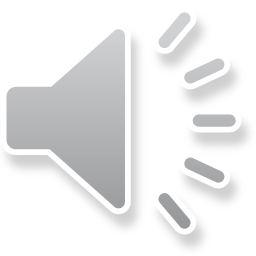 0:22
0:29
0:10
0:08
0:05
0:01
0:06
0:14
0:43
0:09
0:24
0:23
0:21
1:00
0:57
0:55
0:54
0:45
0:40
0:39
0:38
0:36
0:33
0:17
0:42
0:41
0:18
1:02
0:04
1:05
1:07
0:20
1:21
1:20
1:19
1:18
1:17
1:15
1:14
1:12
1:11
1:10
1:09
1:08
1:04
1:03
1:01
0:56
0:47
0:48
0:50
0:53
0:12
0:52
0:51
0:49
0:34
0:32
0:31
0:30
0:28
0:27
0:11
0:02
0:46
0:35
0:16
0:07
0:00
0:13
1:22
1:13
1:06
0:59
0:58
0:37
0:15
1:30
1:29
1:28
1:27
1:26
1:25
1:24
1:23
1:16
0:44
0:19
0:26
0:25
0:03
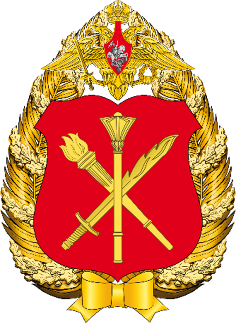 Военно-исторический диктант
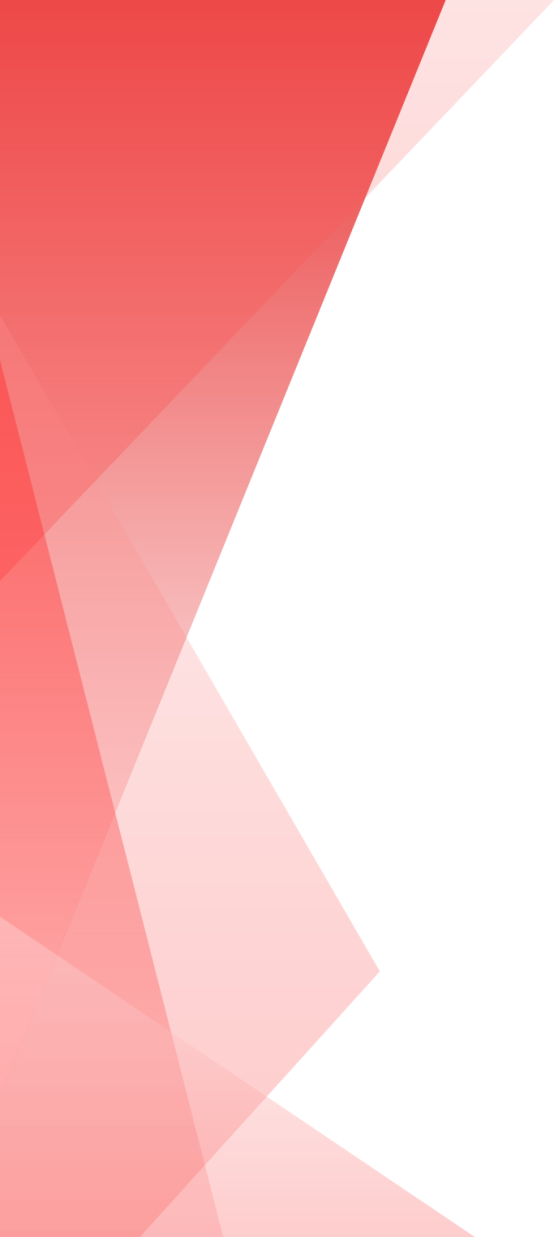 Вопрос 25. В 1911 г. в Петербурге был открыт памятник на котором изображены два матроса, открывающие иллюминатор из которого льётся вода. Памятник посвящён подвигу экипажа миноносца принявшего неравный бой с превосходящими силами японского флота и затопленного экипажем. Назовите имя этого миноносца?
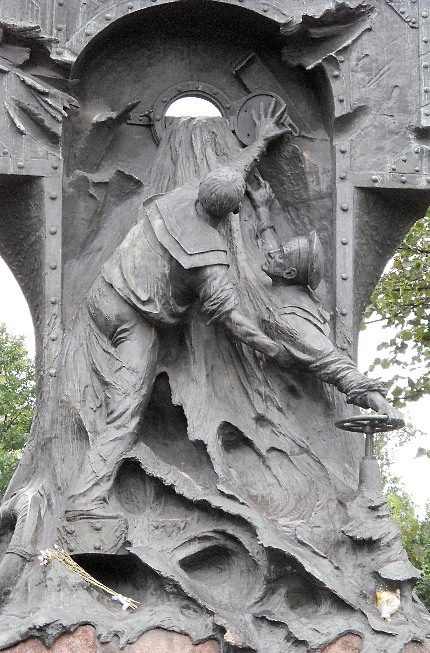 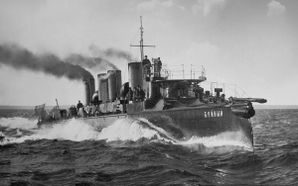 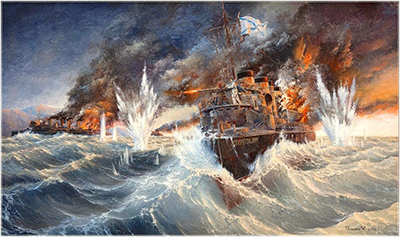 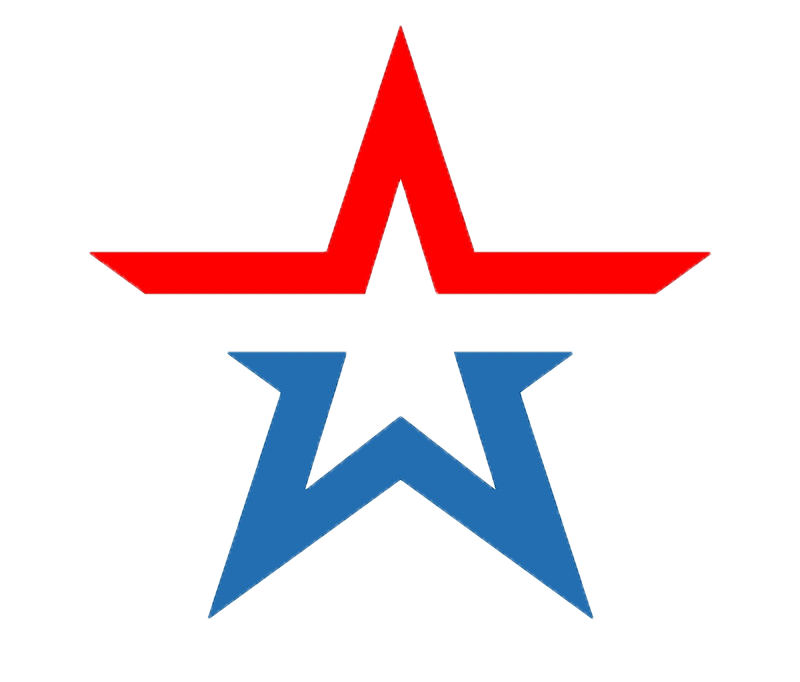 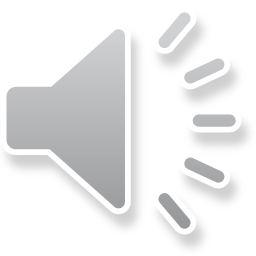 0:22
0:29
0:10
0:08
0:05
0:01
0:06
0:14
0:43
0:09
0:24
0:23
0:21
1:00
0:57
0:55
0:54
0:45
0:40
0:39
0:38
0:36
0:33
0:17
0:42
0:41
0:18
1:02
0:04
1:05
1:07
0:20
1:21
1:20
1:19
1:18
1:17
1:15
1:14
1:12
1:11
1:10
1:09
1:08
1:04
1:03
1:01
0:56
0:47
0:48
0:50
0:53
0:12
0:52
0:51
0:49
0:34
0:32
0:31
0:30
0:28
0:27
0:11
0:02
0:46
0:35
0:16
0:07
0:00
0:13
1:22
1:13
1:06
0:59
0:58
0:37
0:15
1:30
1:29
1:28
1:27
1:26
1:25
1:24
1:23
1:16
0:44
0:19
0:26
0:25
0:03
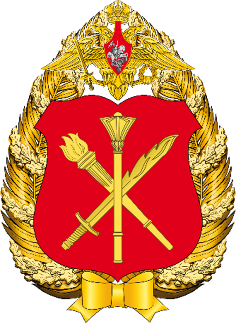 Военно-исторический диктант
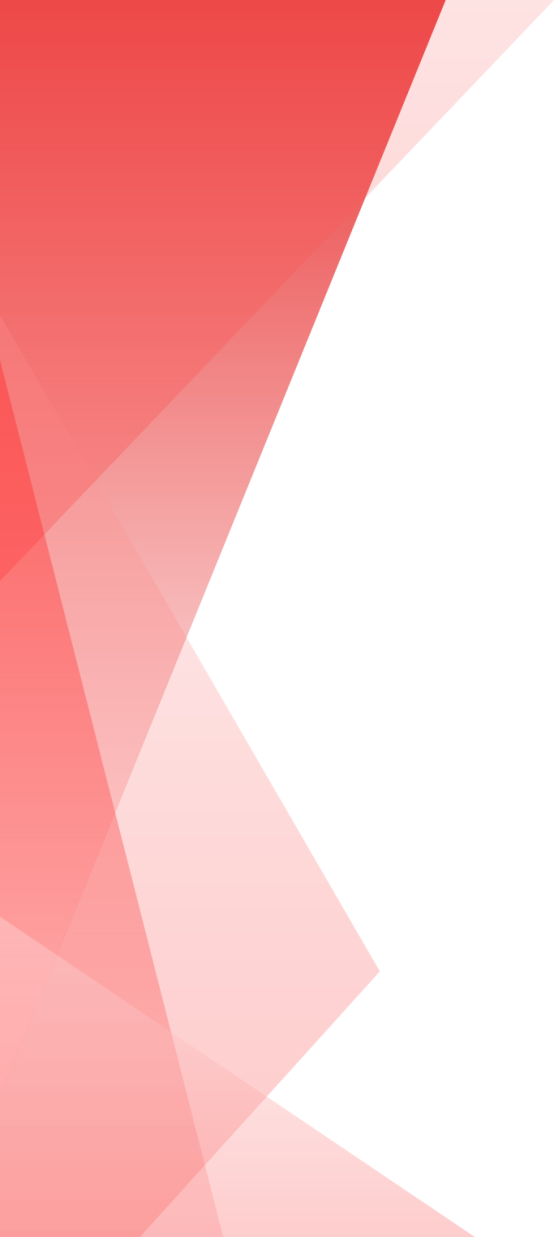 Вопрос 26. В период правления какой российской императрицы 
в состав Российской империи вошел Крымский полуостров?
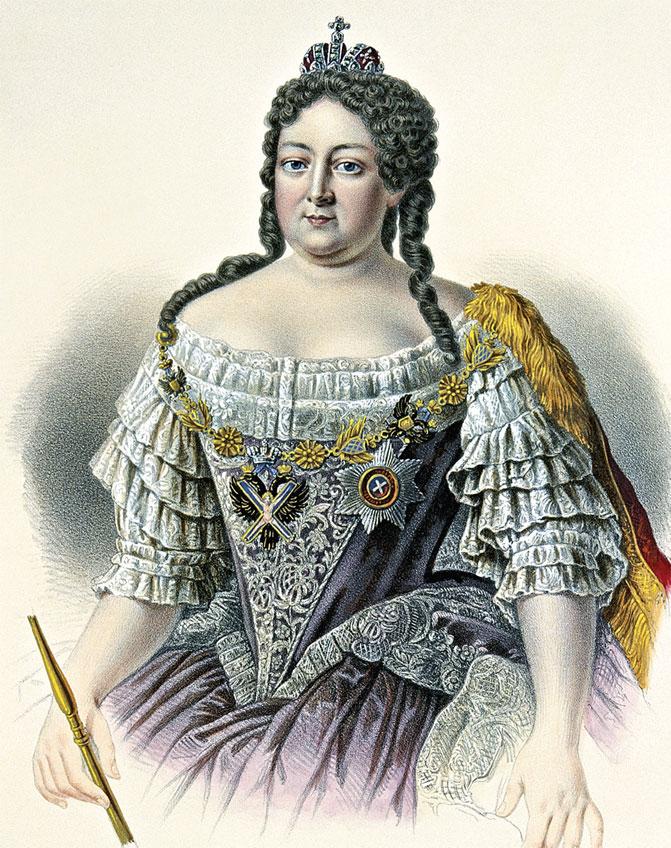 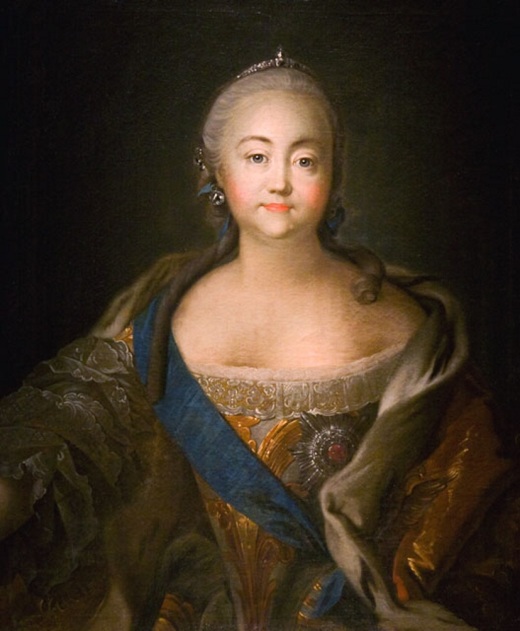 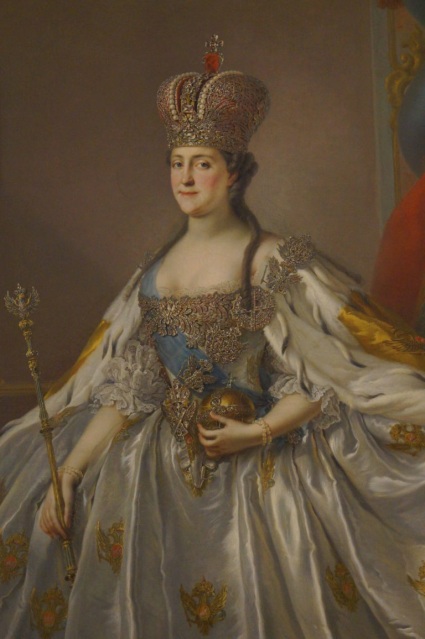 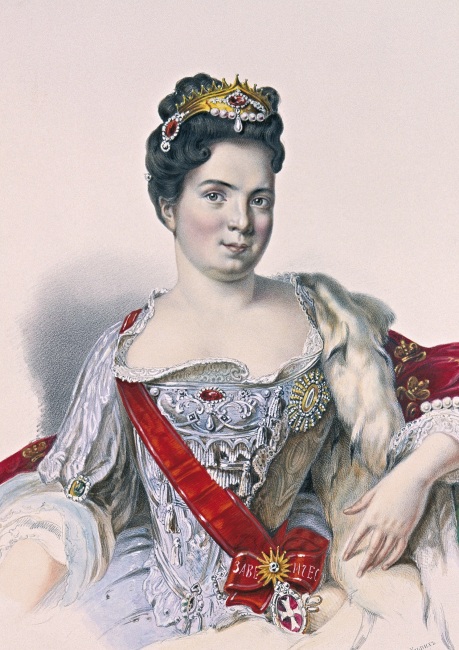 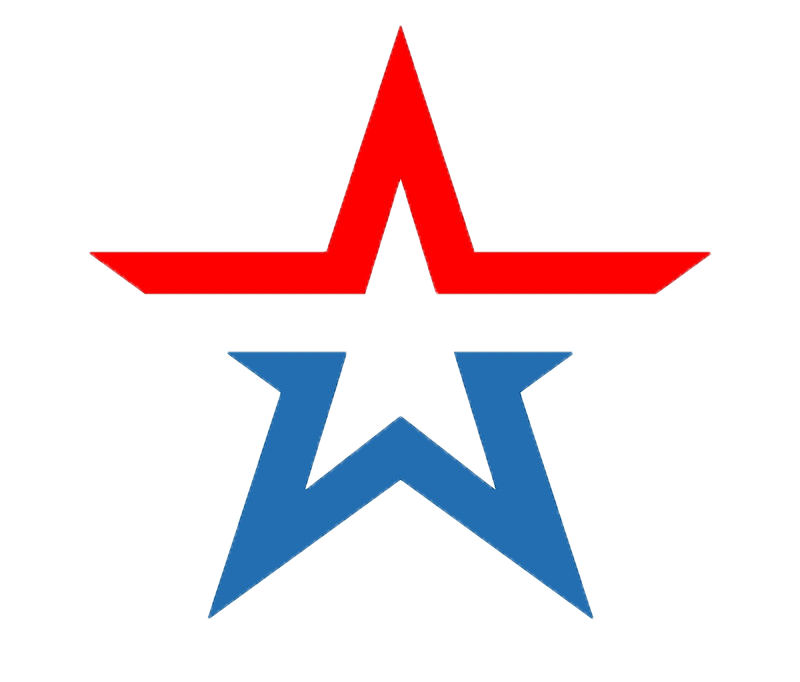 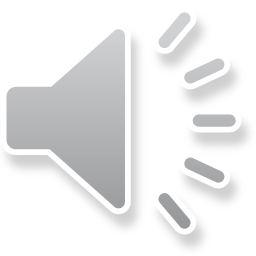 0:22
0:29
0:10
0:08
0:05
0:01
0:06
0:14
0:43
0:09
0:24
0:23
0:21
1:00
0:57
0:55
0:54
0:45
0:40
0:39
0:38
0:36
0:33
0:17
0:42
0:41
0:18
1:02
0:04
1:05
1:07
0:20
1:21
1:20
1:19
1:18
1:17
1:15
1:14
1:12
1:11
1:10
1:09
1:08
1:04
1:03
1:01
0:56
0:47
0:48
0:50
0:53
0:12
0:52
0:51
0:49
0:34
0:32
0:31
0:30
0:28
0:27
0:11
0:02
0:46
0:35
0:16
0:07
0:00
0:13
1:22
1:13
1:06
0:59
0:58
0:37
0:15
1:30
1:29
1:28
1:27
1:26
1:25
1:24
1:23
1:16
0:44
0:19
0:26
0:25
0:03
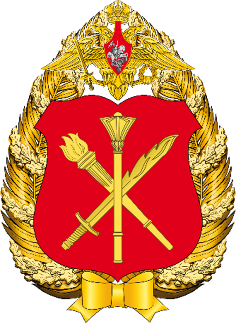 Военно-исторический диктант
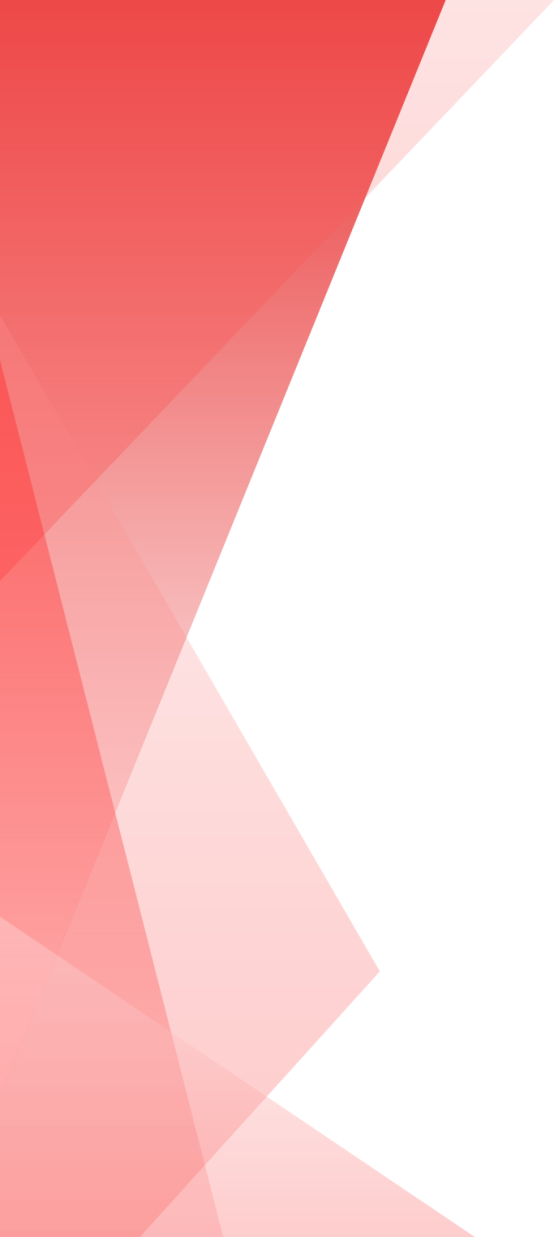 Вопрос 27. Кому из руководителей обороны Севастополя                                 в 1854-1855 гг. принадлежат слова «Отстаивайте-же Севастополь!»?
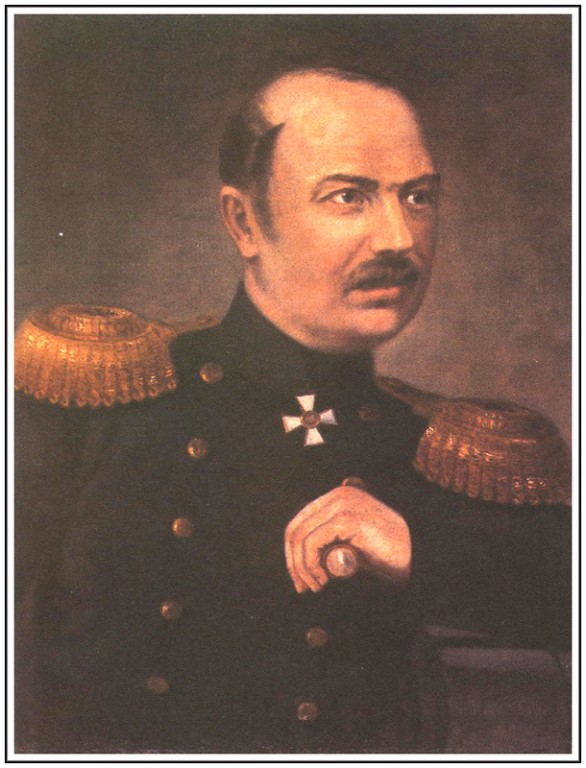 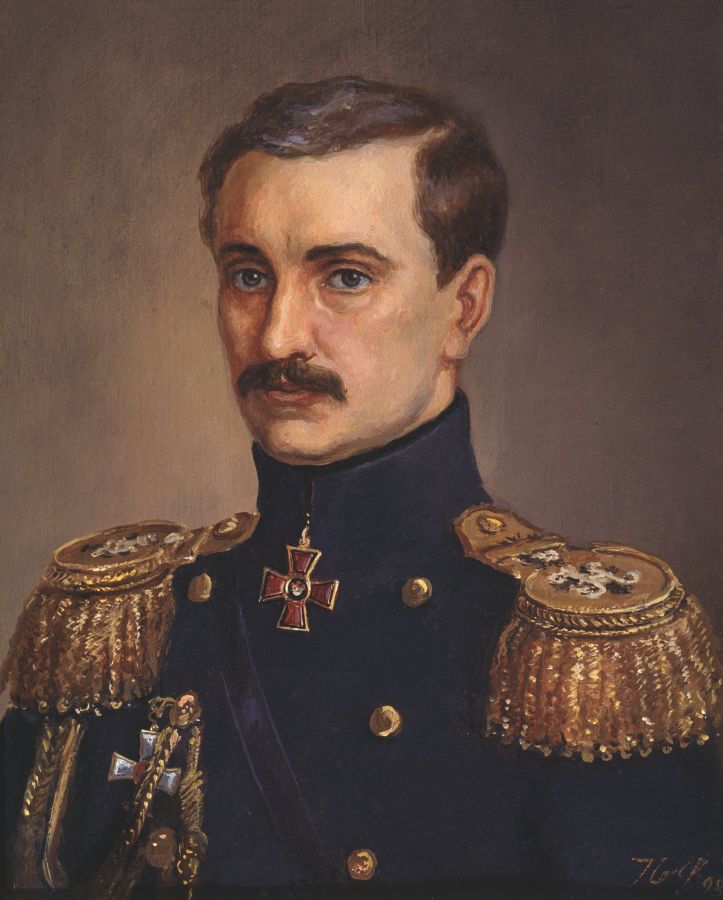 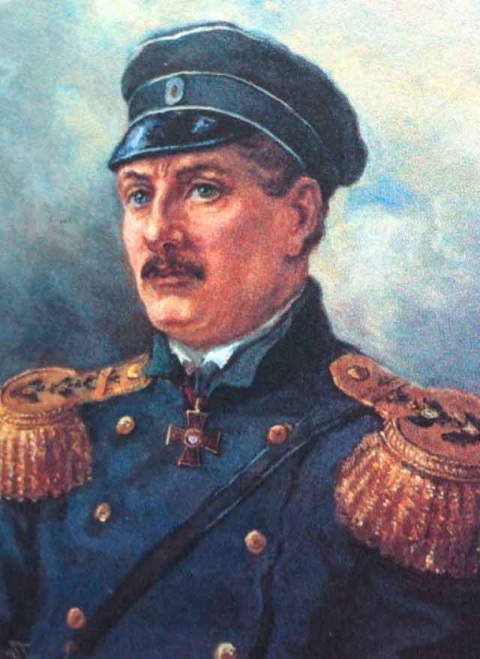 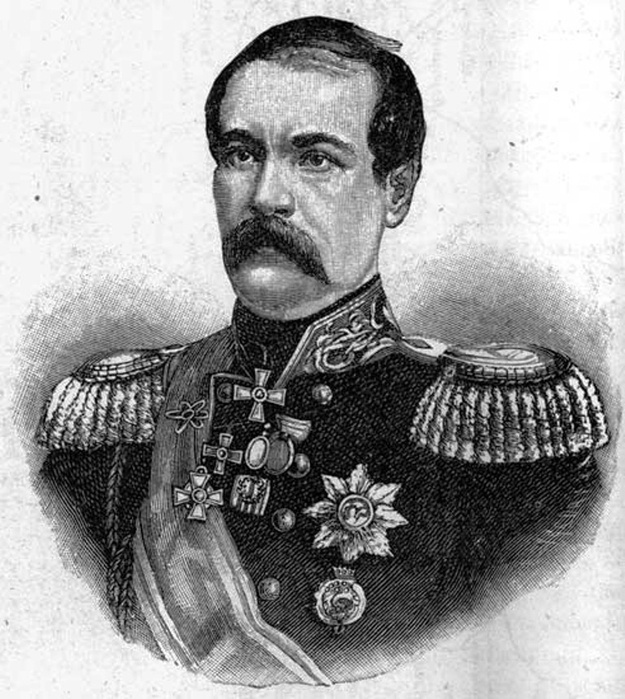 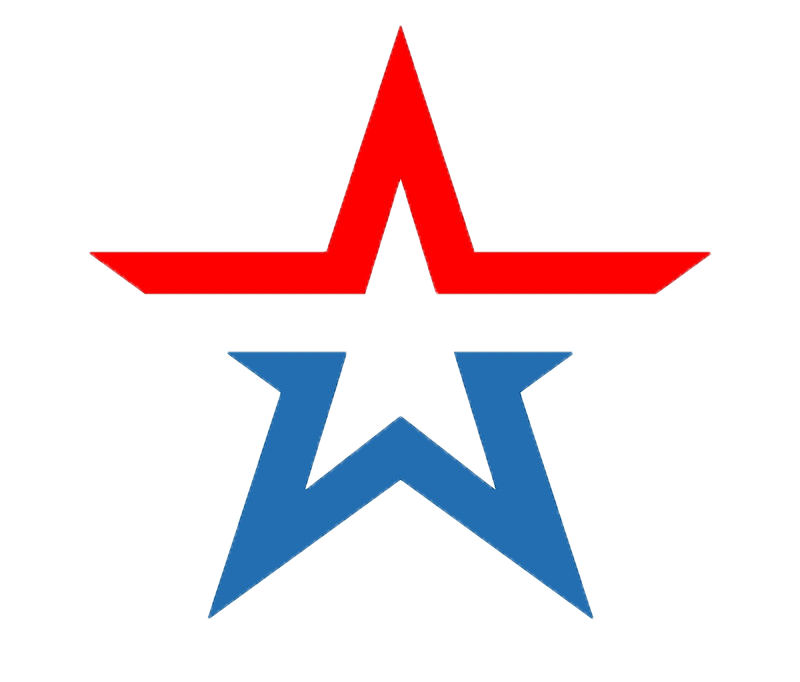 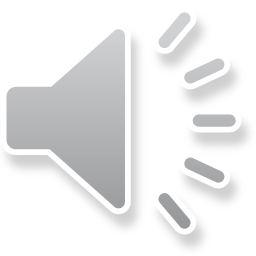 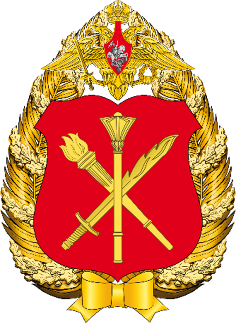 0:22
0:29
0:10
0:08
0:05
0:01
0:06
0:14
0:43
0:09
0:24
0:23
0:21
1:00
0:57
0:55
0:54
0:45
0:40
0:39
0:38
0:36
0:33
0:17
0:42
0:41
0:18
1:02
0:04
1:05
1:07
0:20
1:21
1:20
1:19
1:18
1:17
1:15
1:14
1:12
1:11
1:10
1:09
1:08
1:04
1:03
1:01
0:56
0:47
0:48
0:50
0:53
0:12
0:52
0:51
0:49
0:34
0:32
0:31
0:30
0:28
0:27
0:11
0:02
0:46
0:35
0:16
0:07
0:00
0:13
1:22
1:13
1:06
0:59
0:58
0:37
0:15
1:30
1:29
1:28
1:27
1:26
1:25
1:24
1:23
1:16
0:44
0:19
0:26
0:25
0:03
Военно-исторический диктант
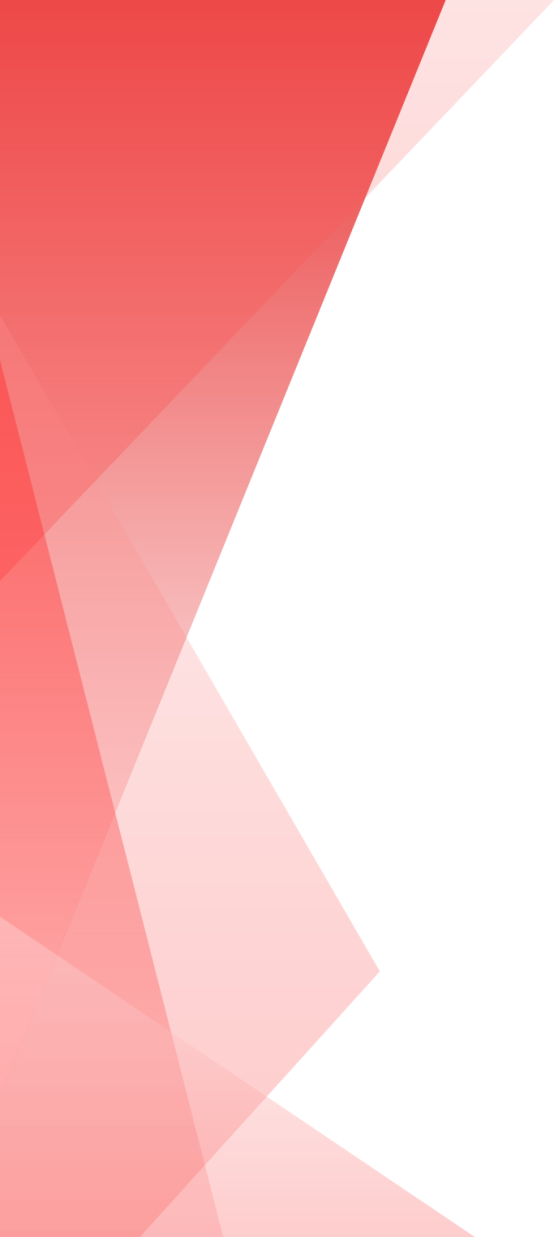 Вопрос 28. Маршал Советского Союза К.К. Рокоссовский в мемуарах вспоминал о своем сокурснике по Высшей кавалерийской школе: «Он, как никто, отдавался изучению военной науки. Заглянем в его комнату – все ползает по карте, разложенной на полу». О ком идет речь?
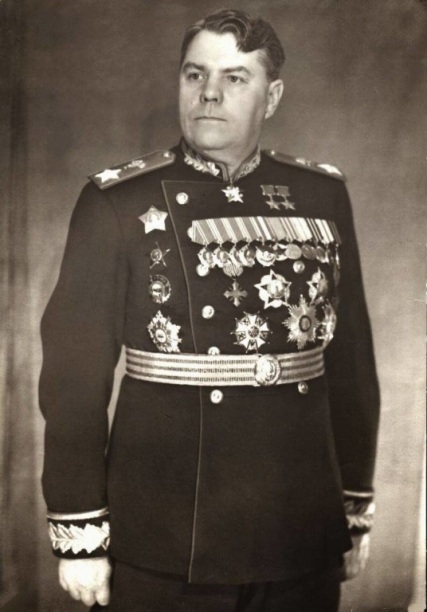 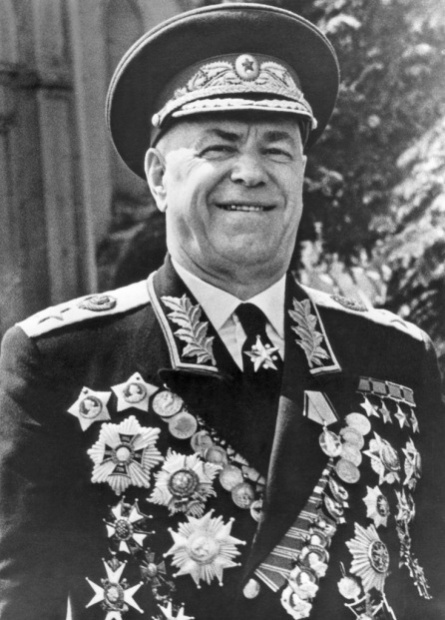 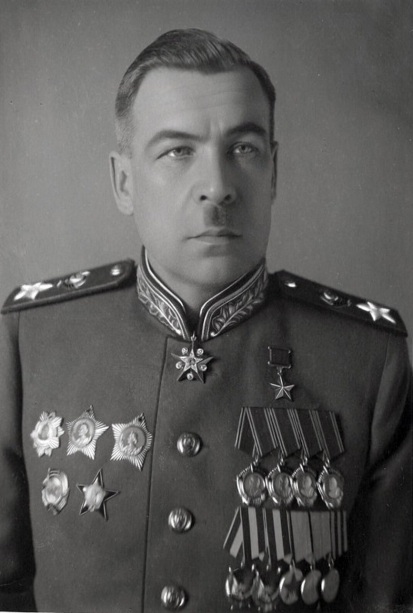 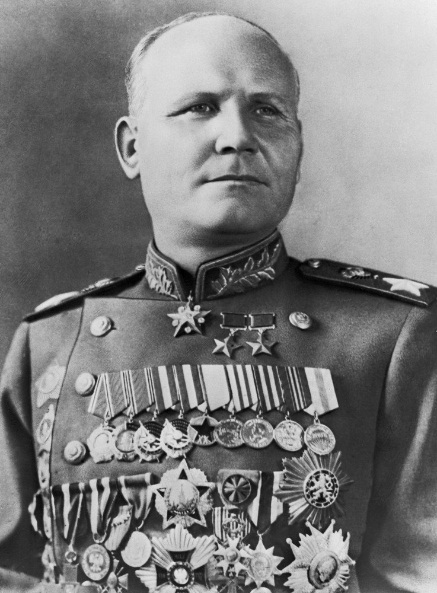 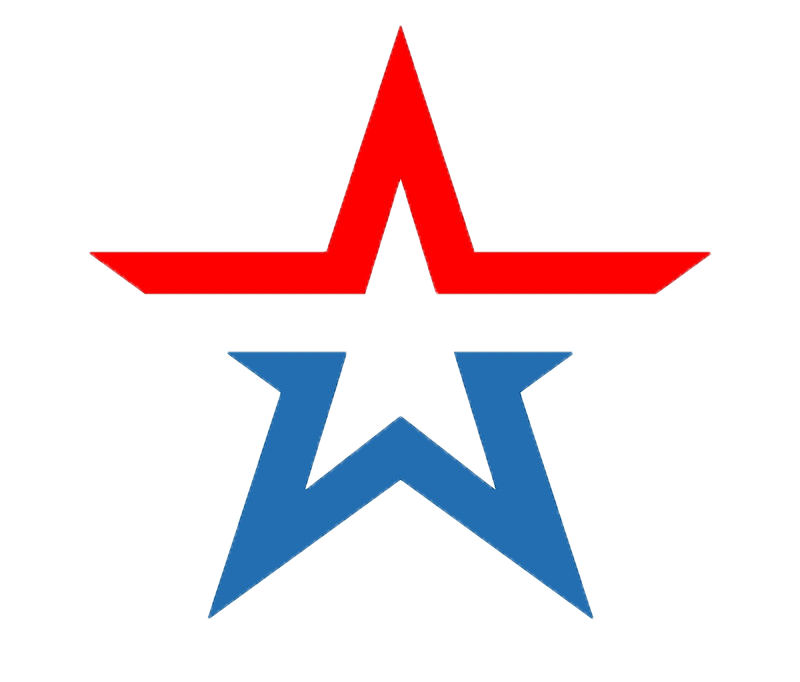 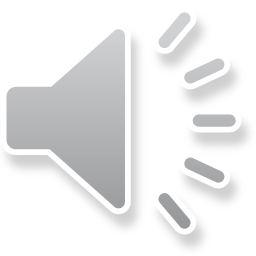 0:22
0:29
0:10
0:08
0:05
0:01
0:06
0:14
0:43
0:09
0:24
0:23
0:21
1:00
0:57
0:55
0:54
0:45
0:40
0:39
0:38
0:36
0:33
0:17
0:42
0:41
0:18
1:02
0:04
1:05
1:07
0:20
1:21
1:20
1:19
1:18
1:17
1:15
1:14
1:12
1:11
1:10
1:09
1:08
1:04
1:03
1:01
0:56
0:47
0:48
0:50
0:53
0:12
0:52
0:51
0:49
0:34
0:32
0:31
0:30
0:28
0:27
0:11
0:02
0:46
0:35
0:16
0:07
0:00
0:13
1:22
1:13
1:06
0:59
0:58
0:37
0:15
1:30
1:29
1:28
1:27
1:26
1:25
1:24
1:23
1:16
0:44
0:19
0:26
0:25
0:03
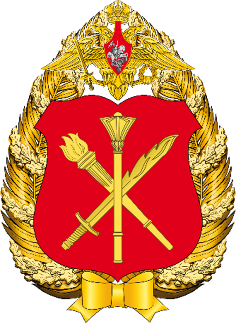 Военно-исторический диктант
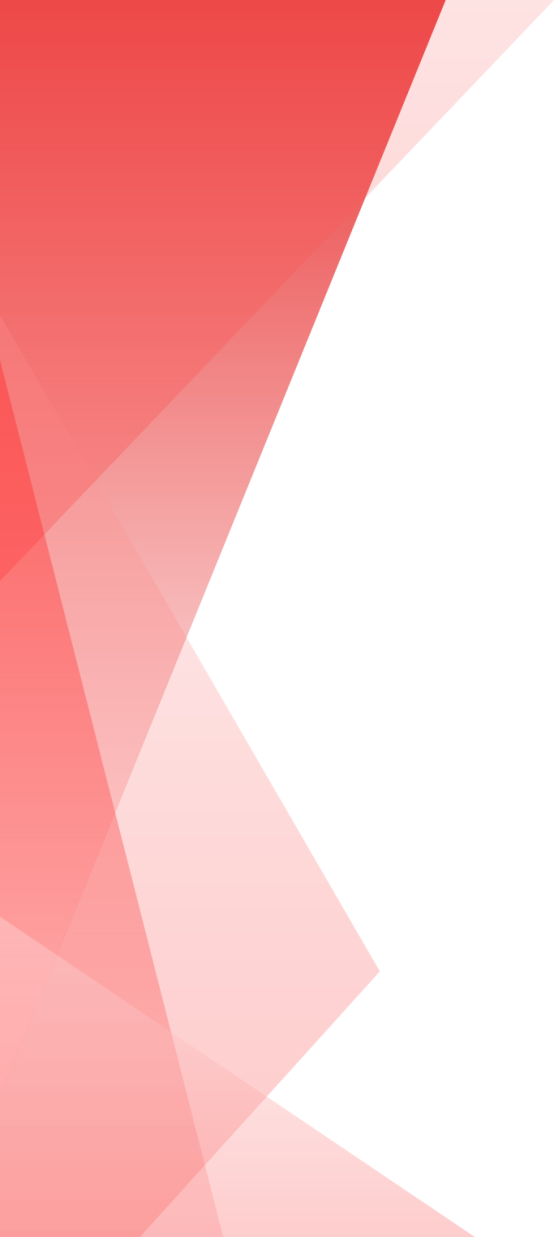 Вопрос 29. Русские моряки под командованием адмирала 
Фёдора Ушакова штурмом взяли крепость?
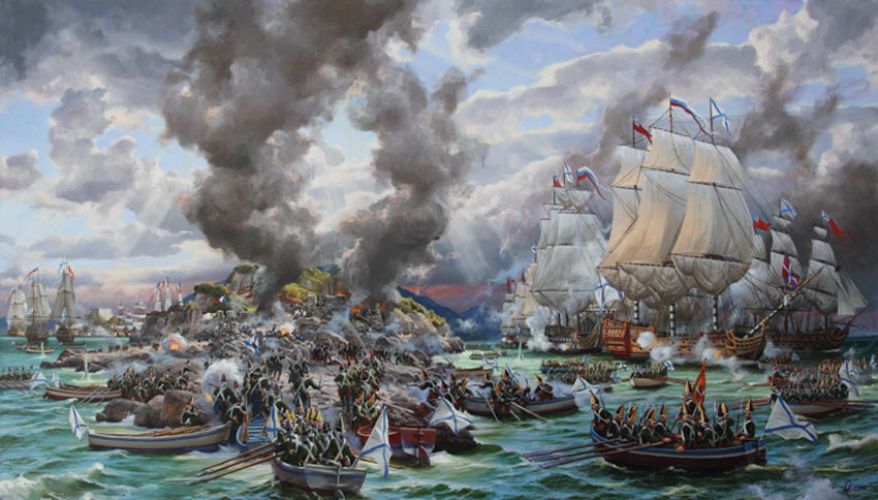 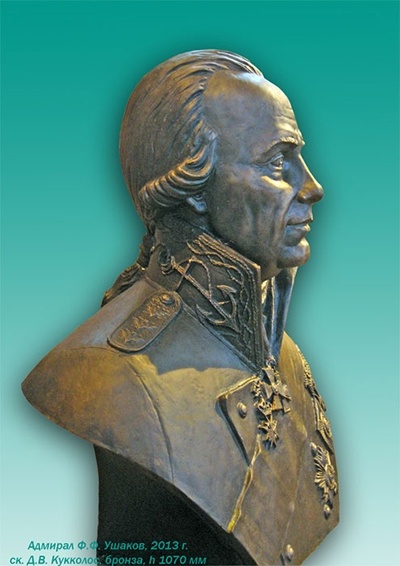 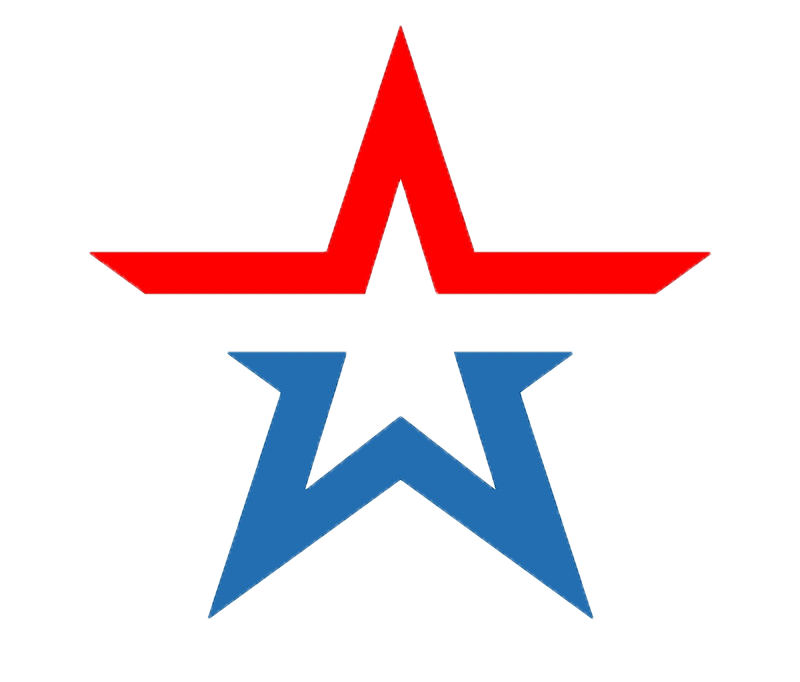 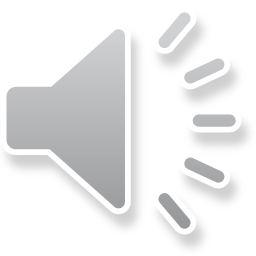 0:22
0:29
0:10
0:08
0:05
0:01
0:06
0:14
0:43
0:09
0:24
0:23
0:21
1:00
0:57
0:55
0:54
0:45
0:40
0:39
0:38
0:36
0:33
0:17
0:42
0:41
0:18
1:02
0:04
1:05
1:07
0:20
1:21
1:20
1:19
1:18
1:17
1:15
1:14
1:12
1:11
1:10
1:09
1:08
1:04
1:03
1:01
0:56
0:47
0:48
0:50
0:53
0:12
0:52
0:51
0:49
0:34
0:32
0:31
0:30
0:28
0:27
0:11
0:02
0:46
0:35
0:16
0:07
0:00
0:13
1:22
1:13
1:06
0:59
0:58
0:37
0:15
1:30
1:29
1:28
1:27
1:26
1:25
1:24
1:23
1:16
0:44
0:19
0:26
0:25
0:03
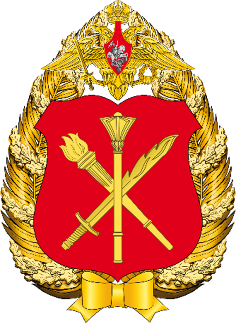 Военно-исторический диктант
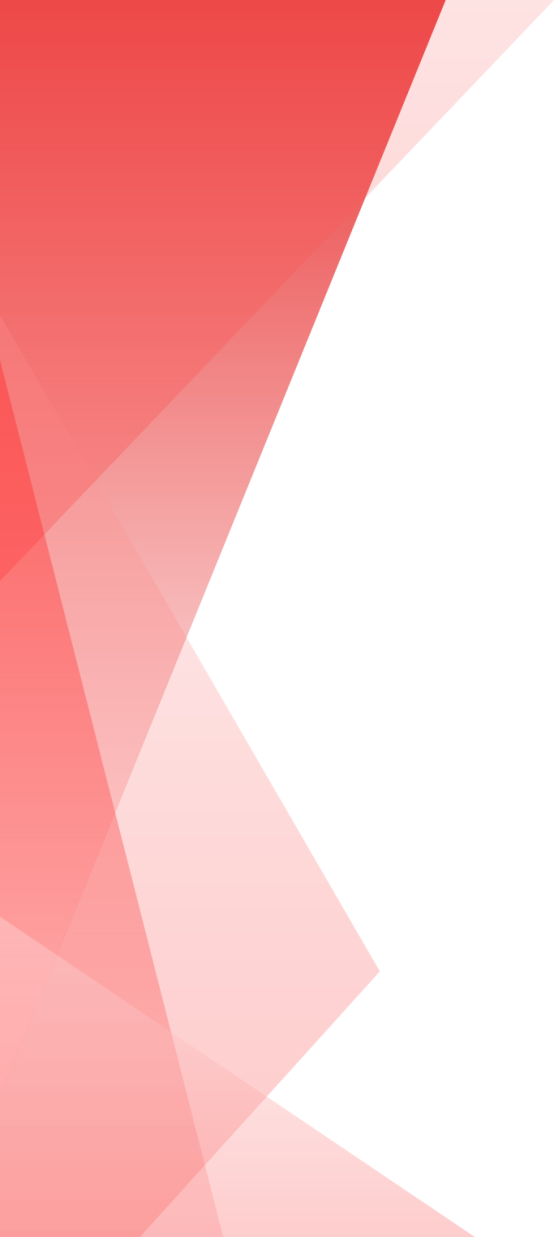 Вопрос 30. Кто из перечисленных русских художников-маринистов погиб на броненосце «Петропавловск» во время русско-японской войны 1904-1905 гг.?
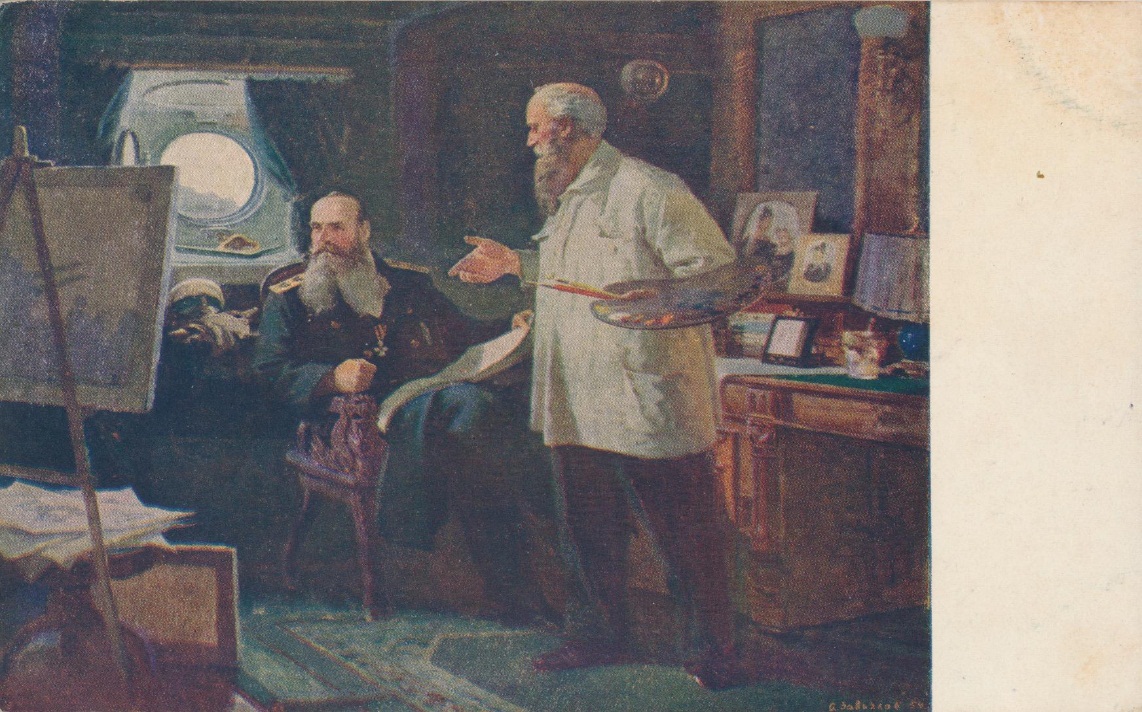 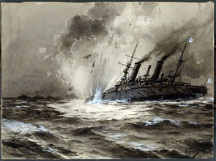 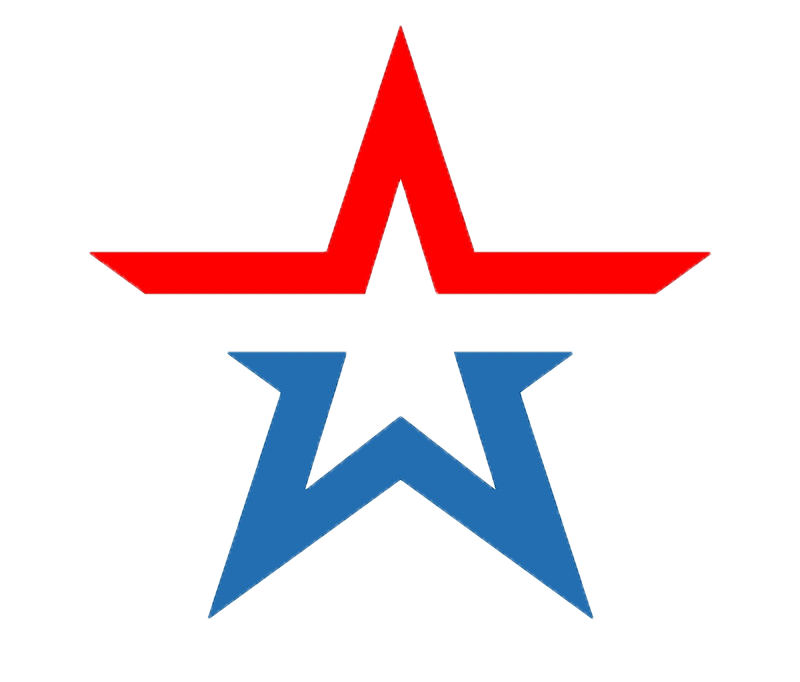 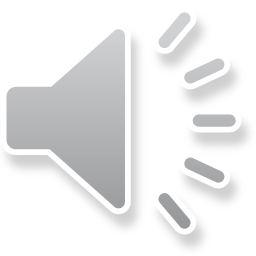 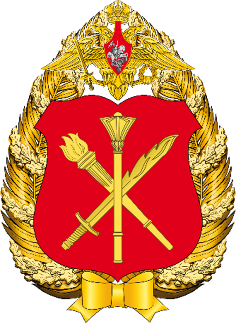 ГЛАВНОЕ ВОЕННО-ПОЛИТИЧЕСКОЕ УПРАВЛЕНИЕ
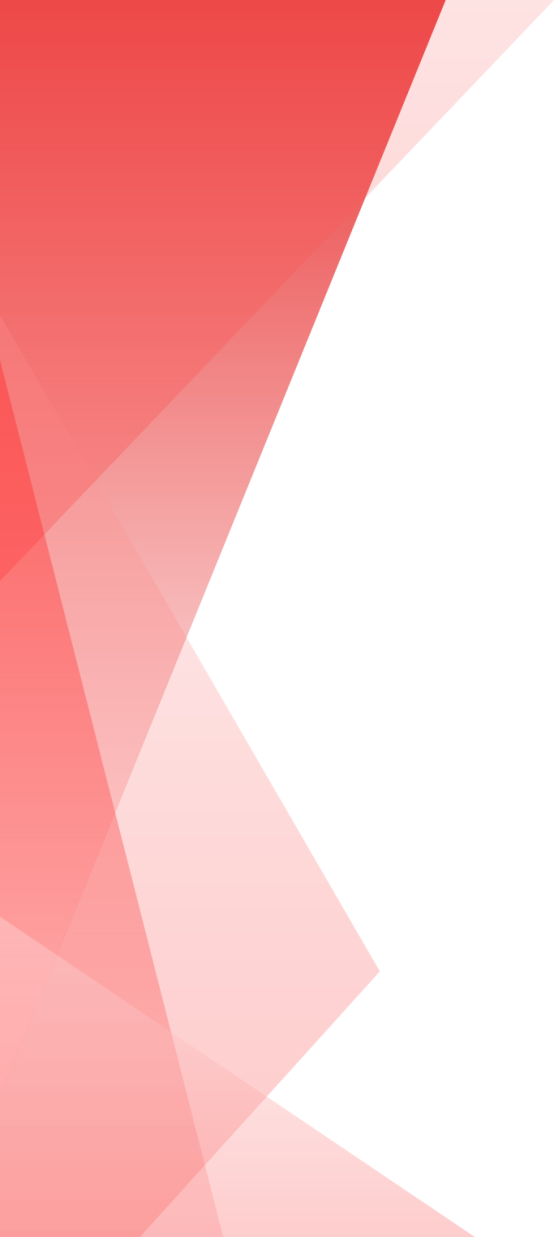 ВООРУЖЕННЫХ СИЛ РОССИЙСКОЙ ФЕДЕРАЦИИ
Военно-исторический диктант
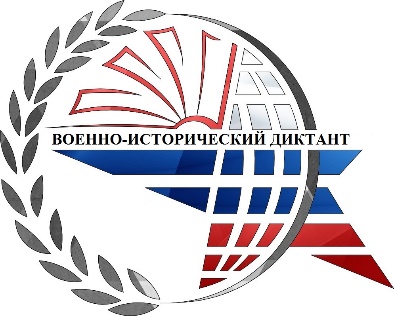 Вопросы диктанта подготовлены профессорско-преподавательским составом Военного университета совместно с Научно-исследовательским институтом (военной истории) Военной академии Генерального штаба Вооруженных Сил Российской Федерации